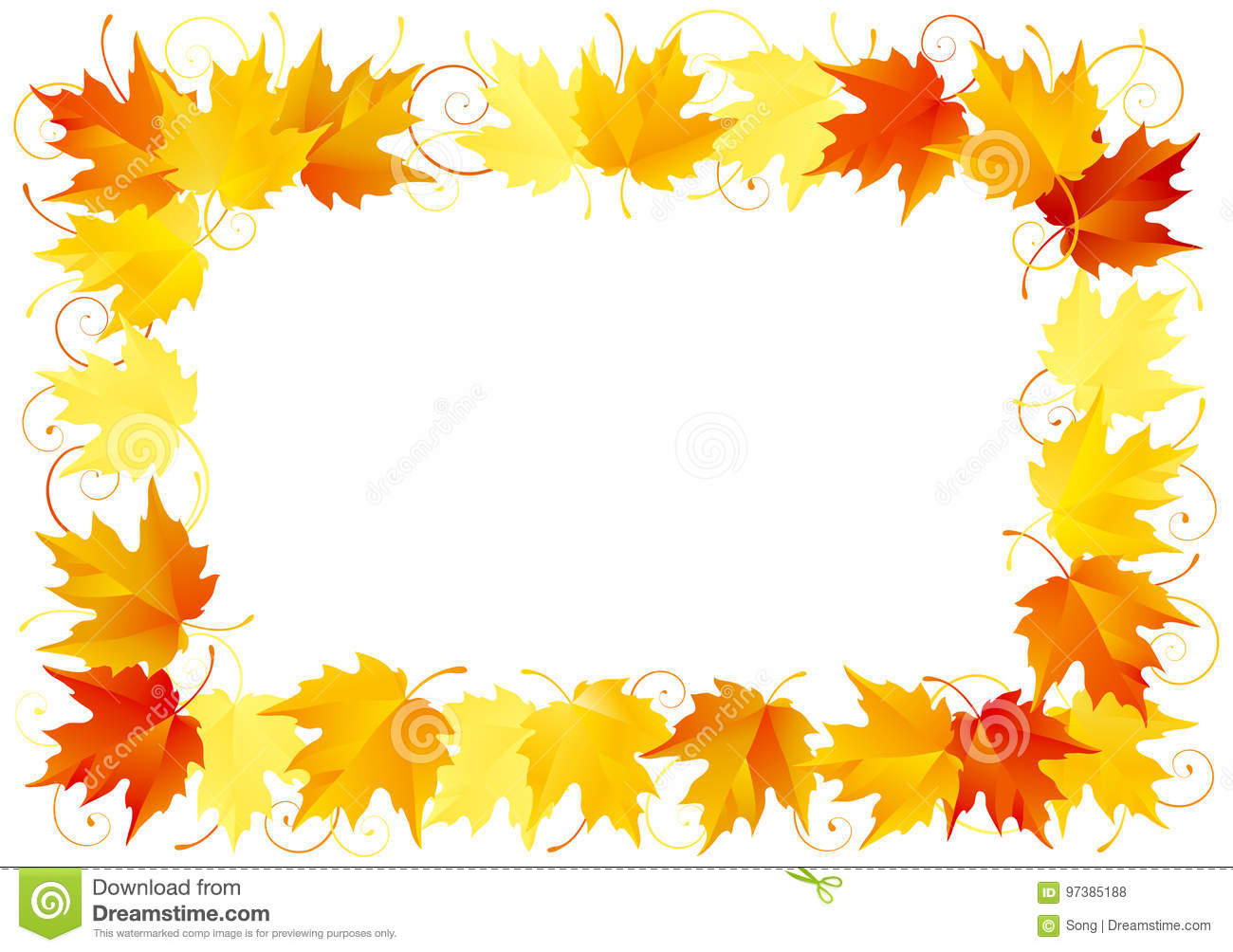 Муниципальное бюджетное дошкольное образовательное учреждение  Детский сад  №21
Детско - родительский конкурс «Волшебное лукошко осени»
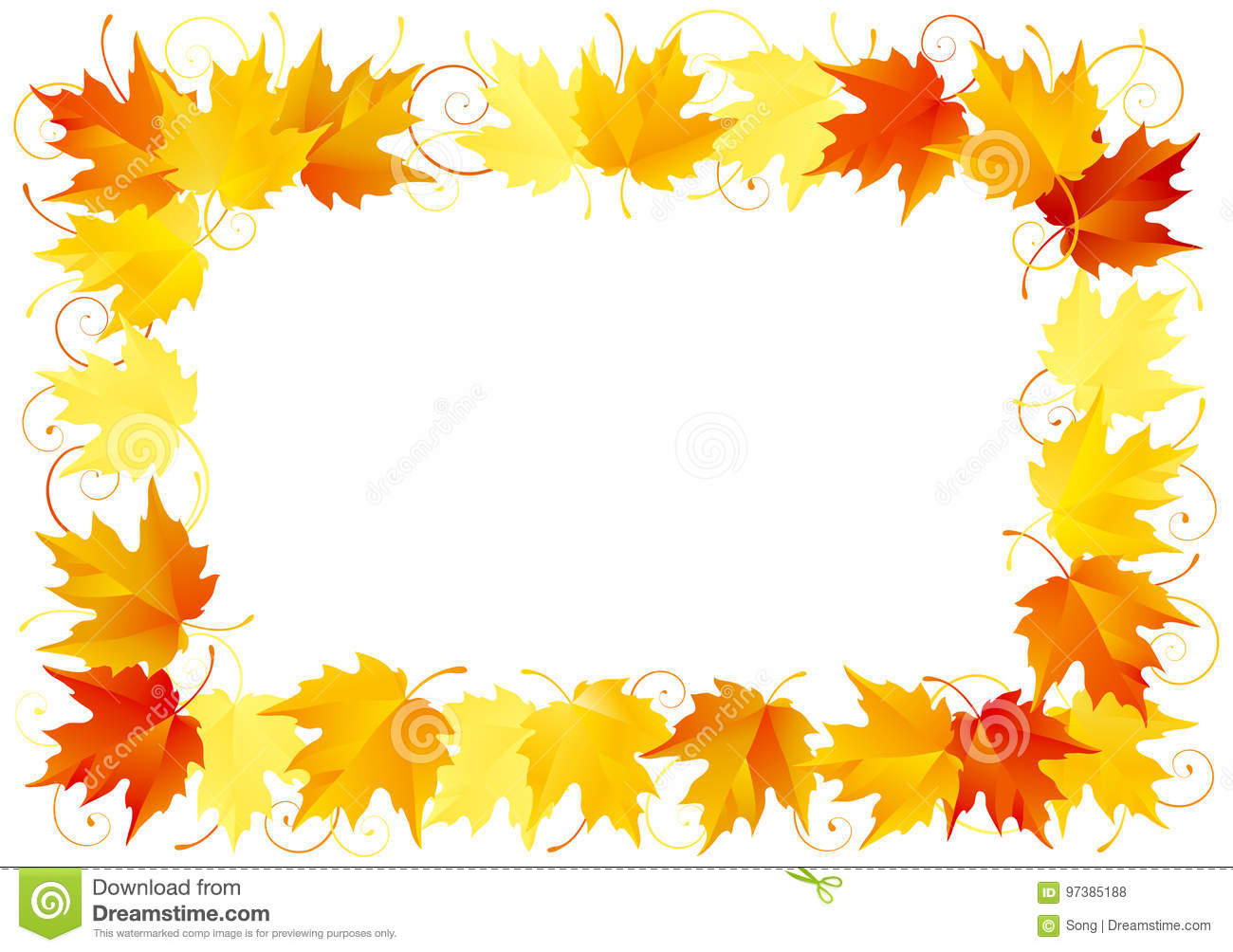 Уважаемые родители ,воспитанники и педагоги!
Приглашаем вас  принять  участие в  конкурсе детско-родительского творчества «Волшебное лукошко осени»
  Дарит осень чудеса
Да  еще какие!
 Разнаряжены леса
в шапки золотые.
Осень чудесная пора! Сколько природного материала можно собрать в лесу, парке. Детям очень нравиться наблюдать за падающими листочками, собирать их на прогулке, а затем мастерить разные поделки и узоры.         Детский сад приглашает вас принять участие , в нашем традиционном  конкурсе  поделок «Волшебное лукошко осени» который  проводится  в нашем Детском саду с 17 октября по 31 октября 2022 г.
             Подарите себе и своим детям   приятные минуты общения с природой, помогите им увидеть необычайную красоту осенней поры приняв участи в нашем конкурсе. Ведь для ребенка важен процесс участия в изготовлении поделки вместе с мамой и папой.Удачи вам и творческого вдохновения!
С уважением Ваш детский сад!
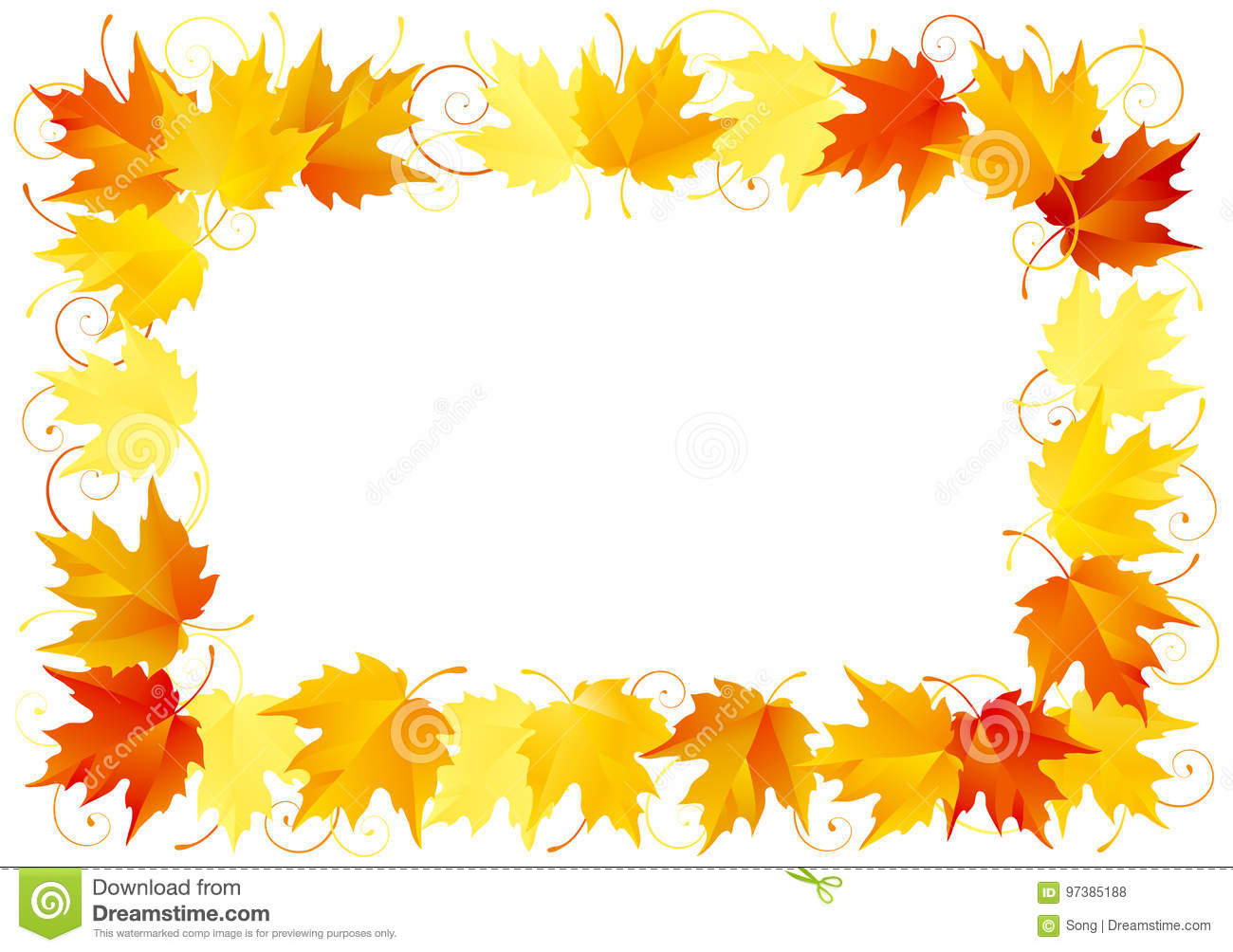 Цель :
привлечение семей воспитанников к творческому сотрудничеству и участию в воспитательно-  образовательноц 
деятельности ДОУ
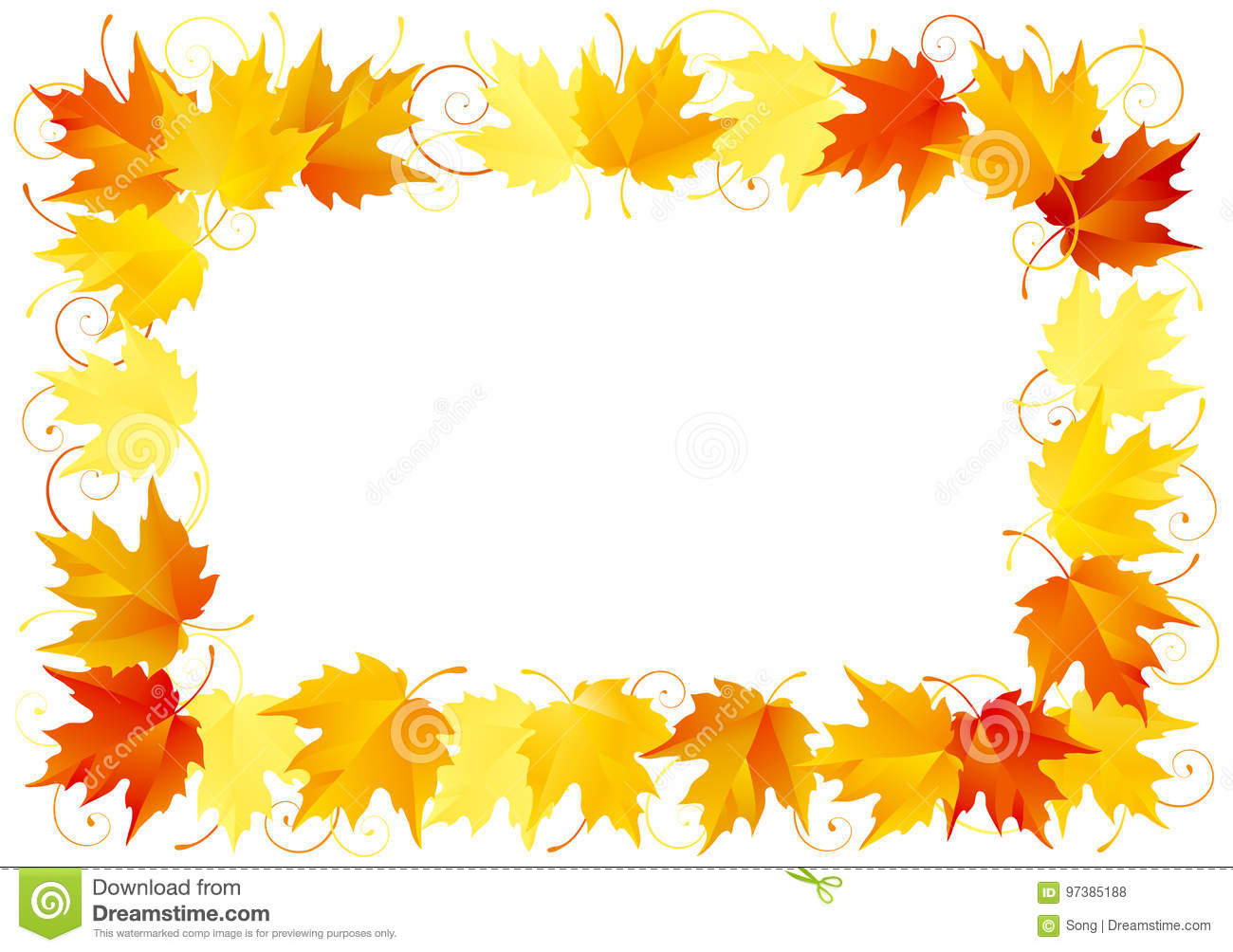 Задачи:
-изучение природы родного края;
-воспитание любви к малой родине;
-развитие художественного вкуса, практических навыков и умений  детей;
-активизация педагогов в работе с родителями
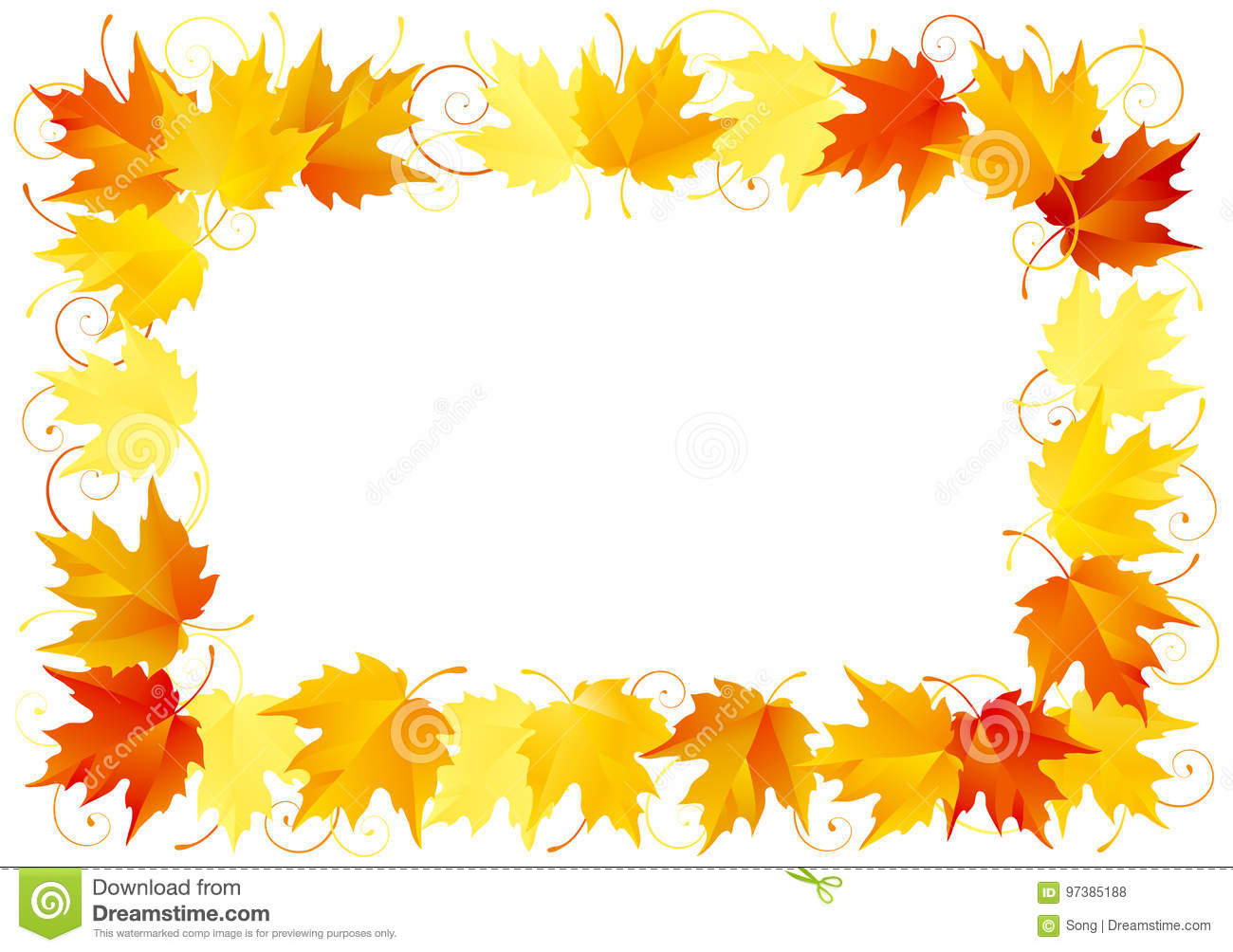 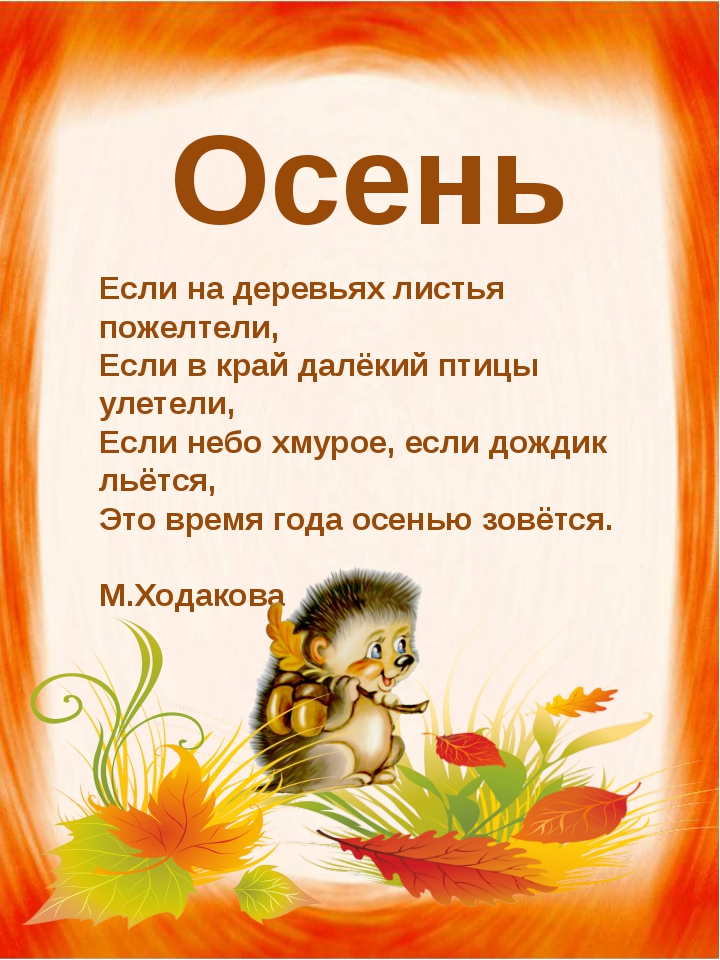 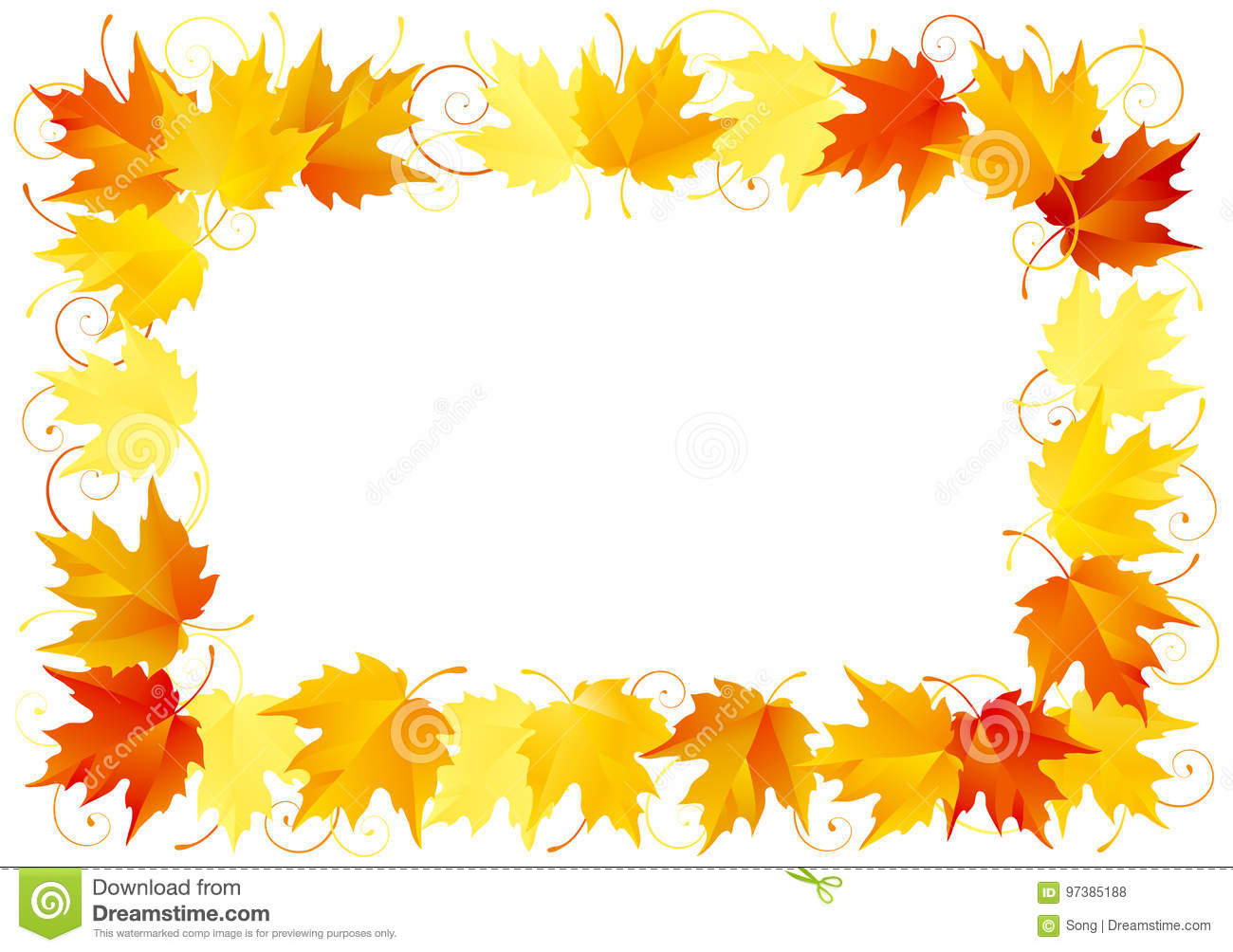 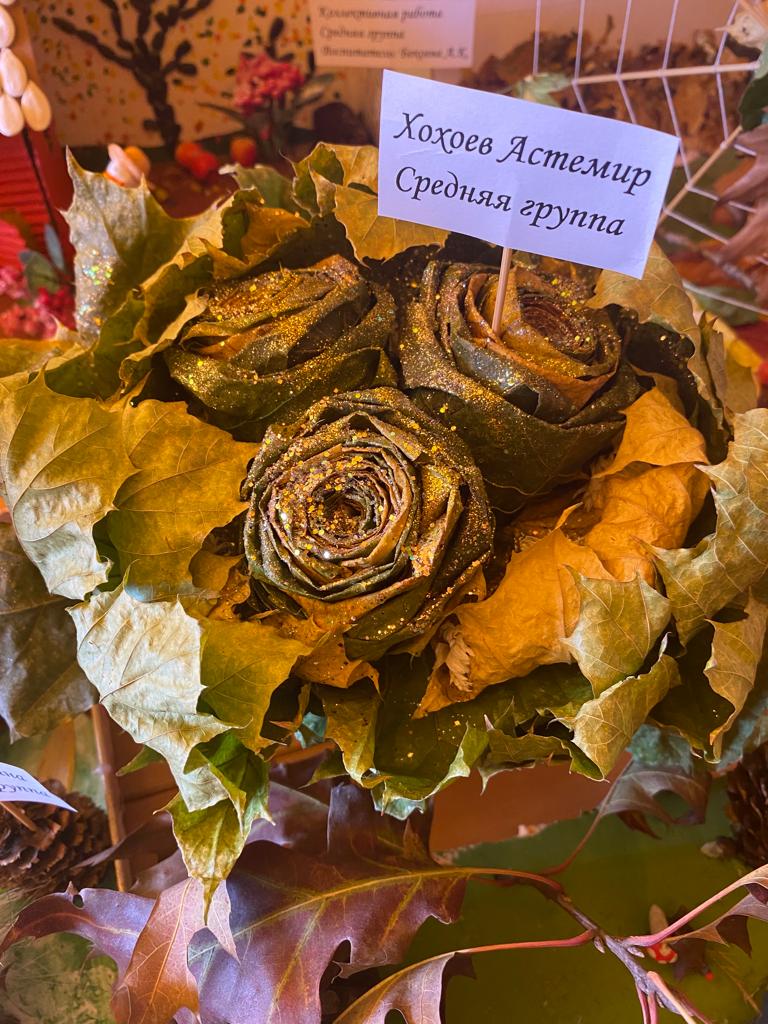 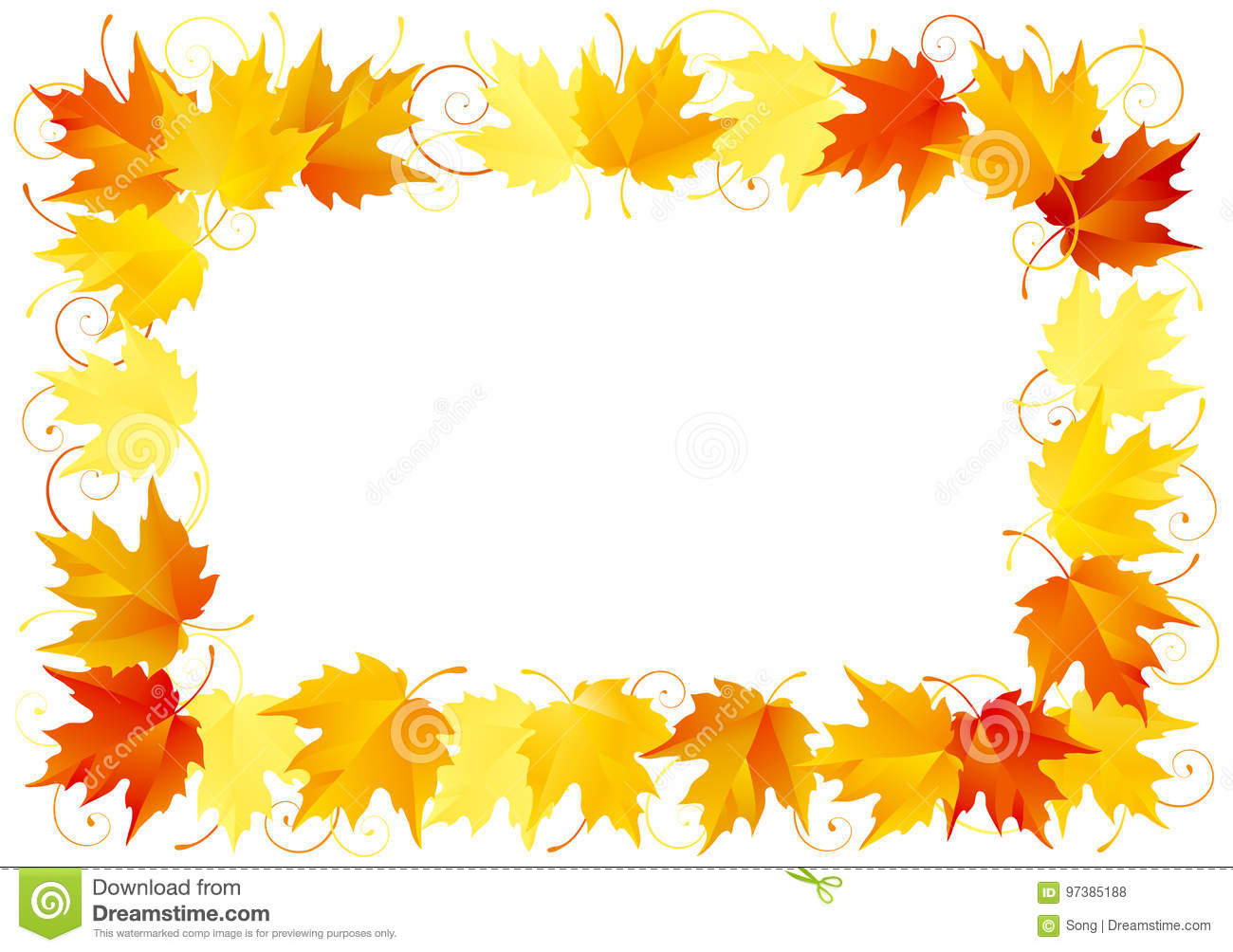 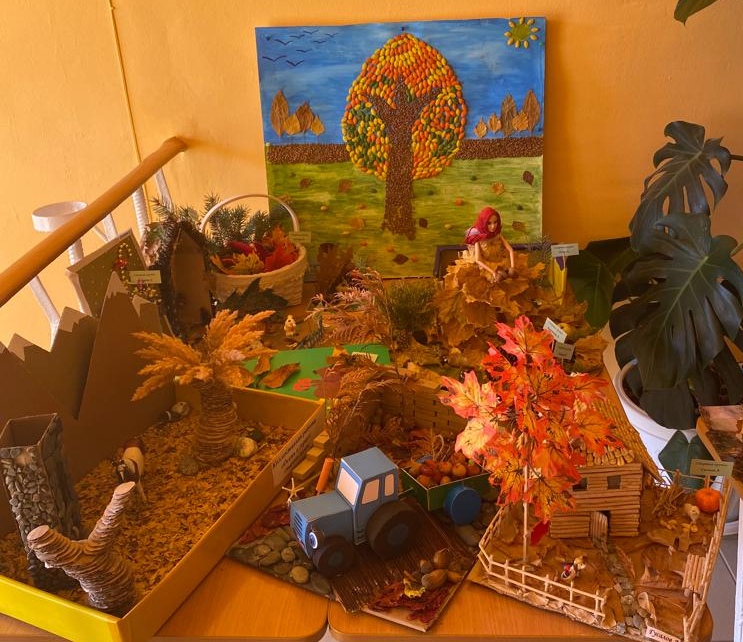 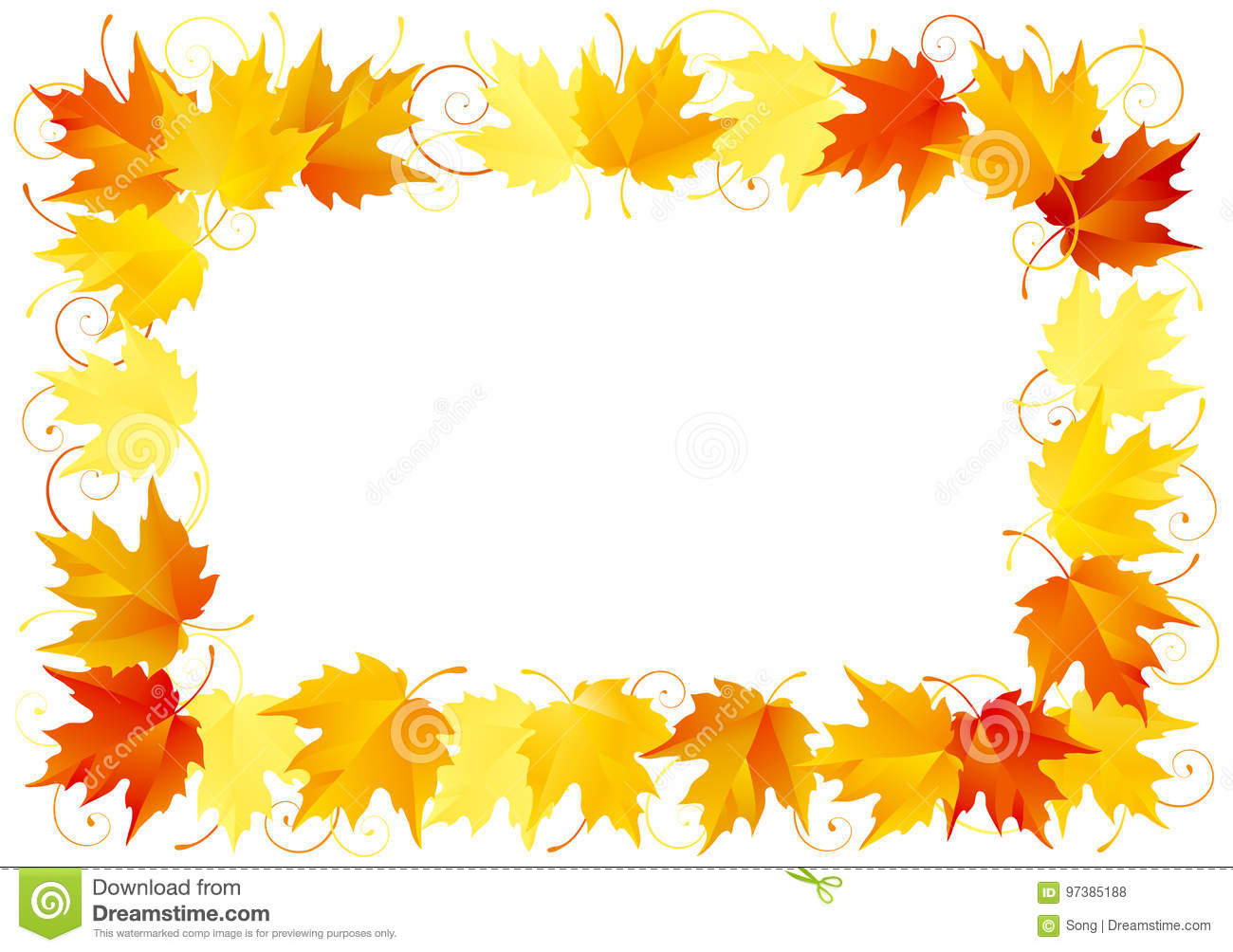 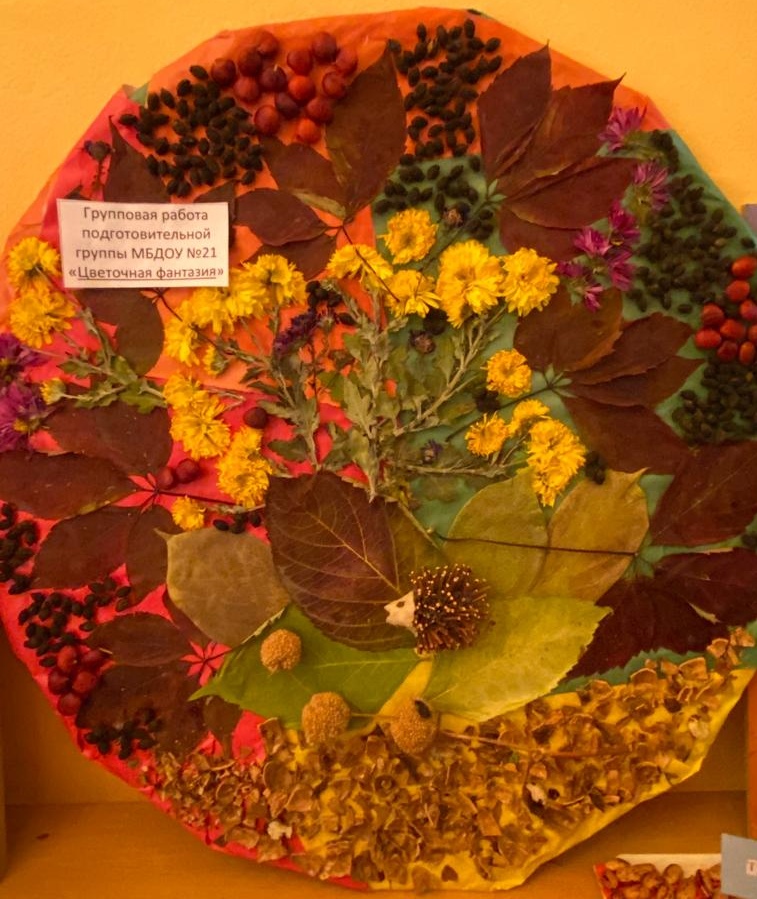 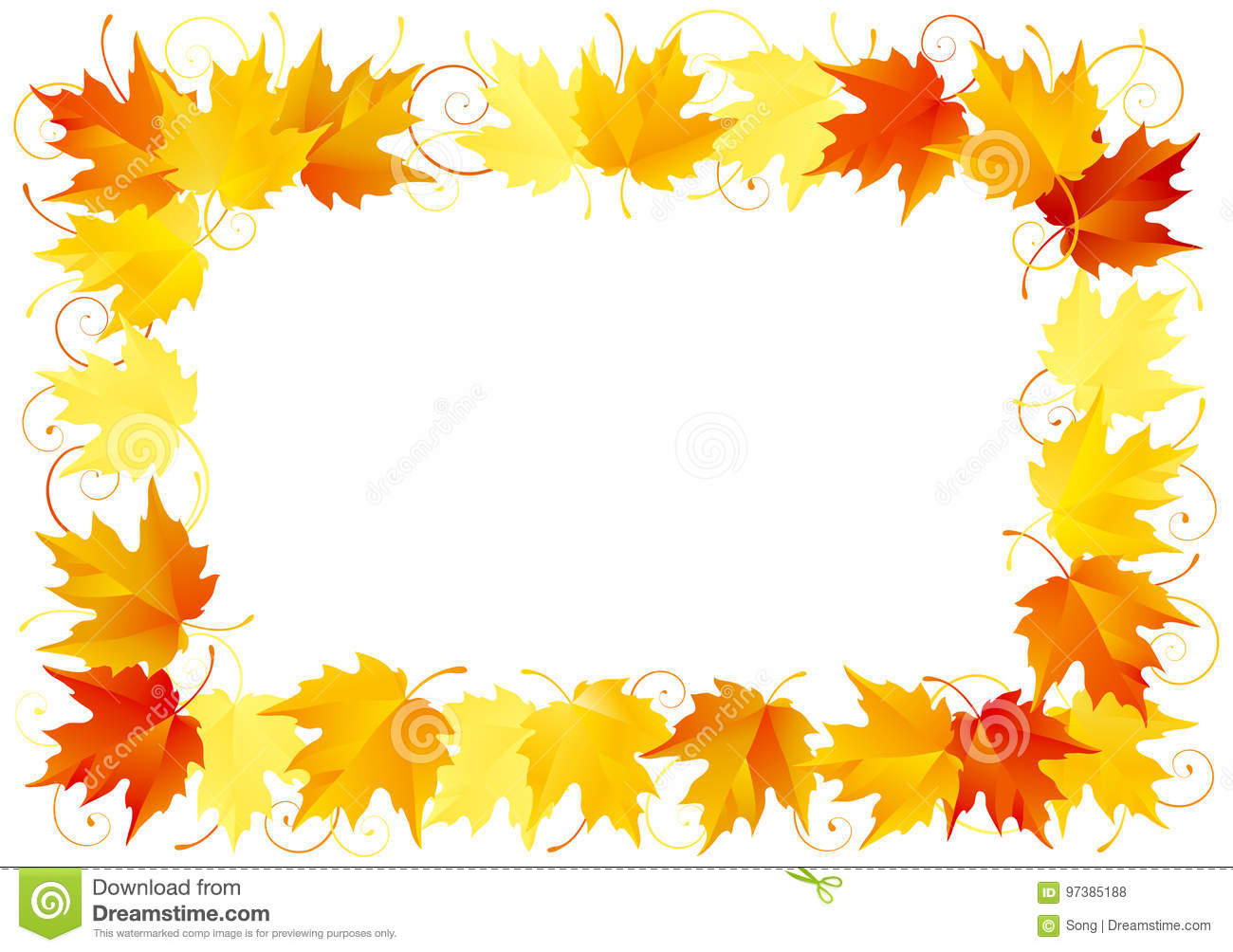 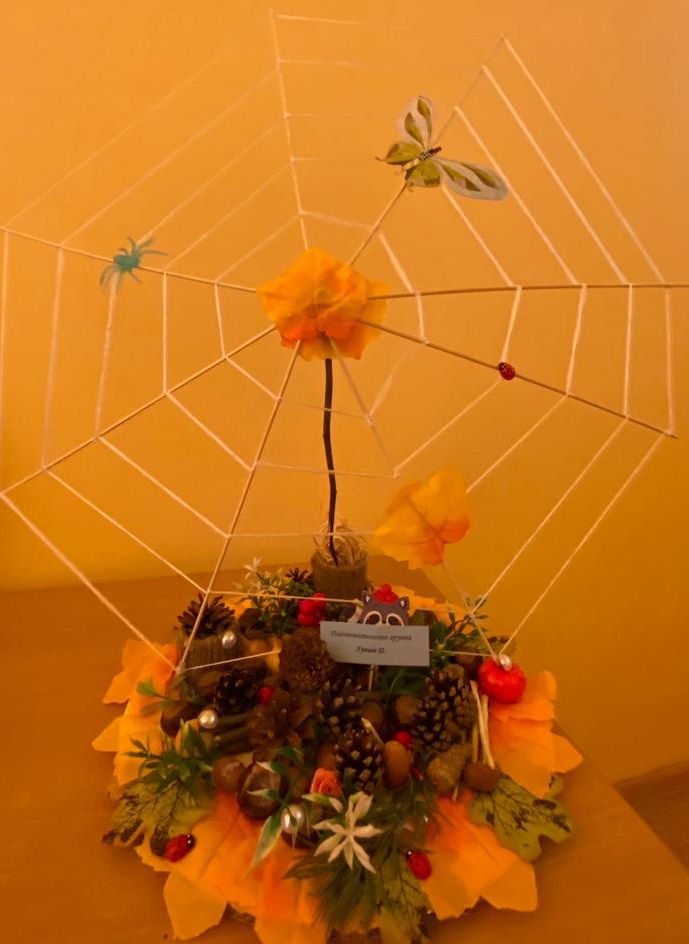 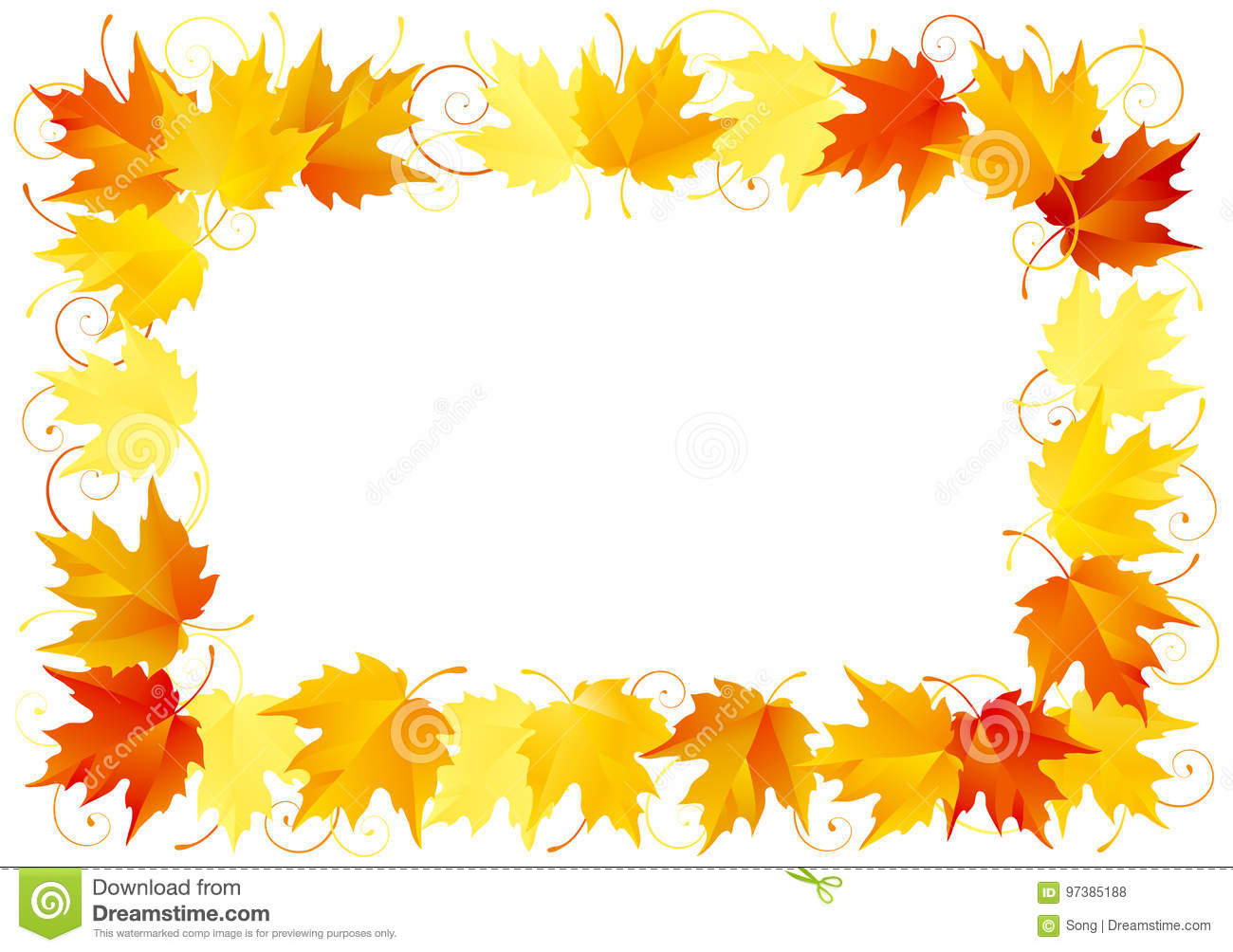 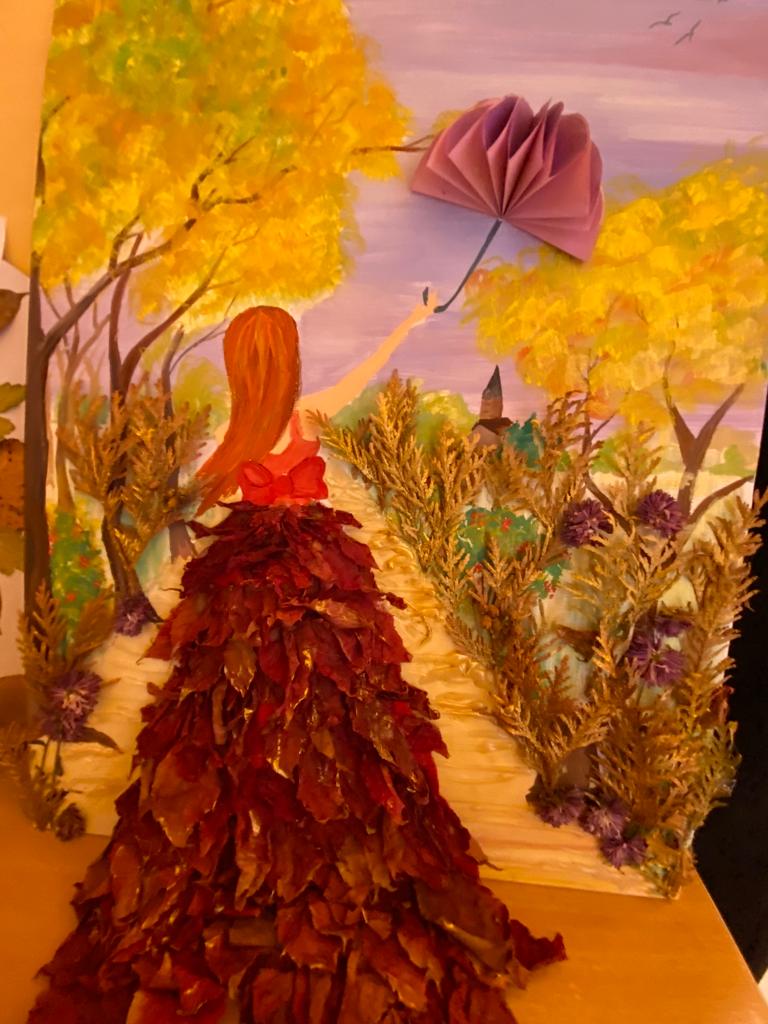 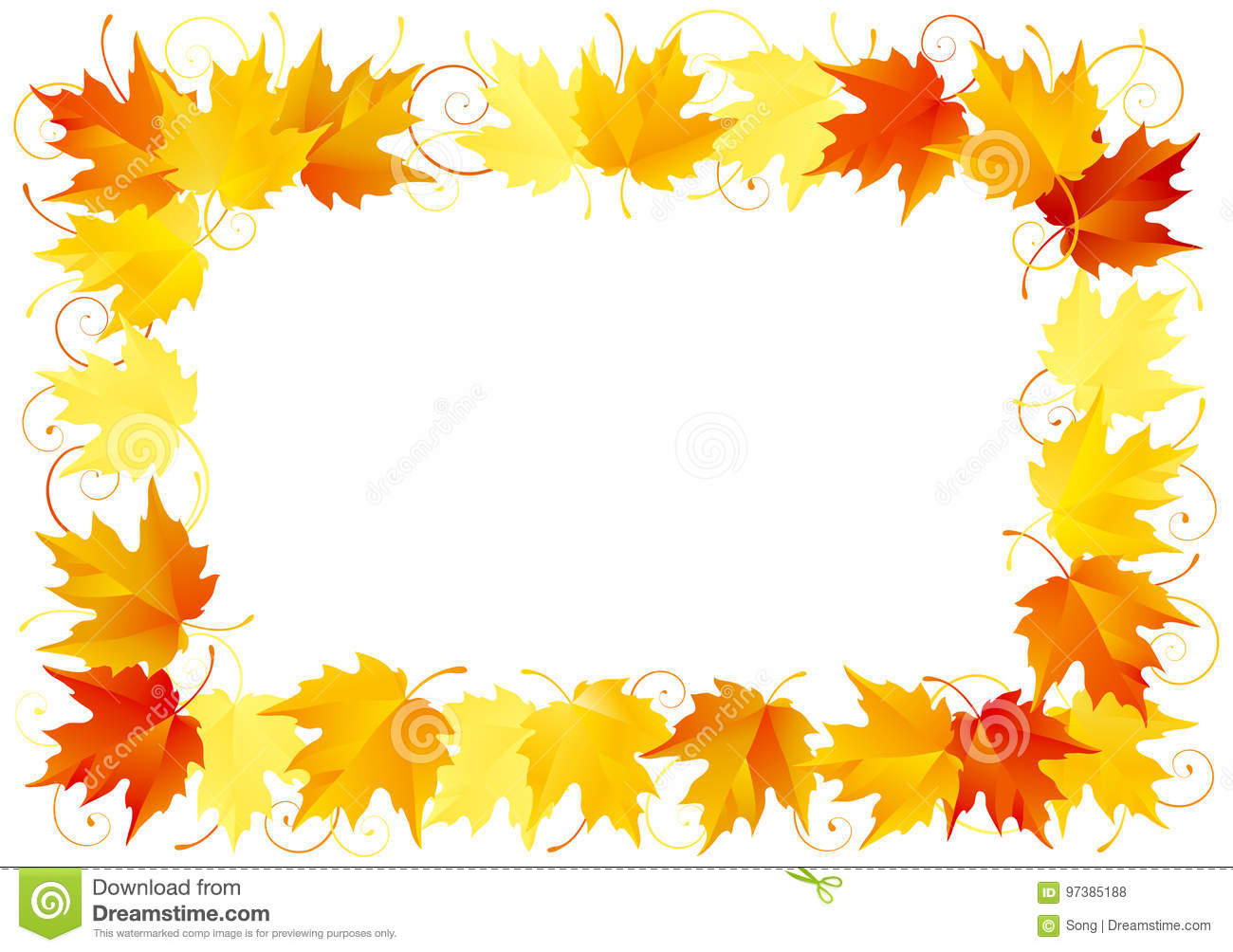 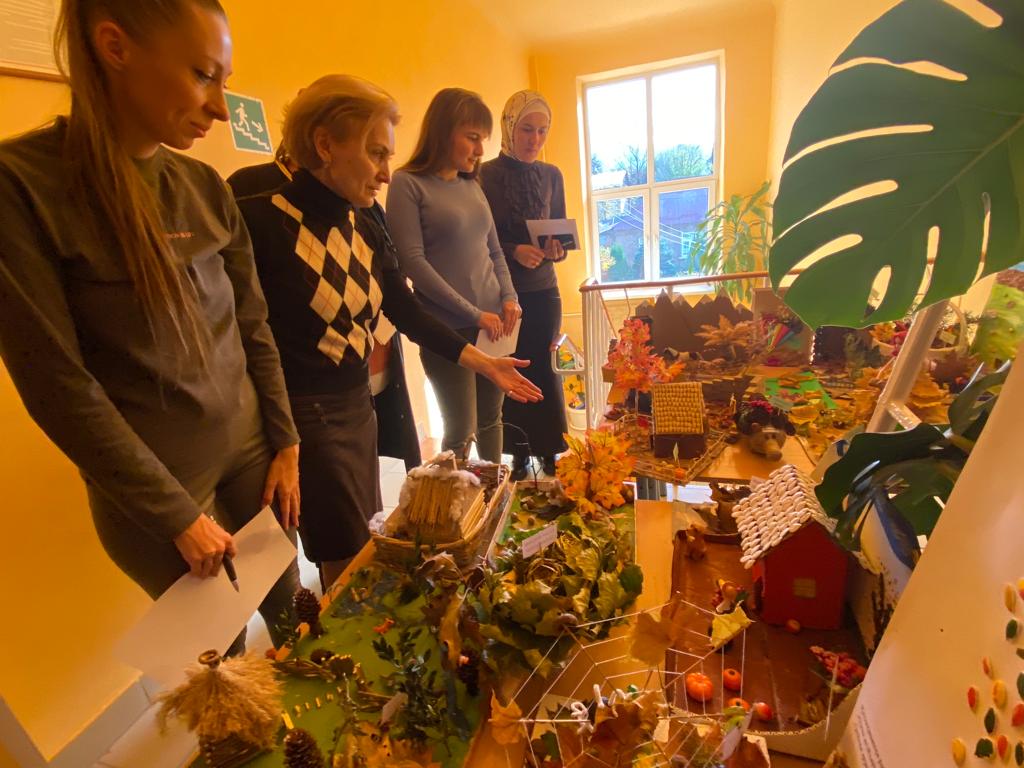 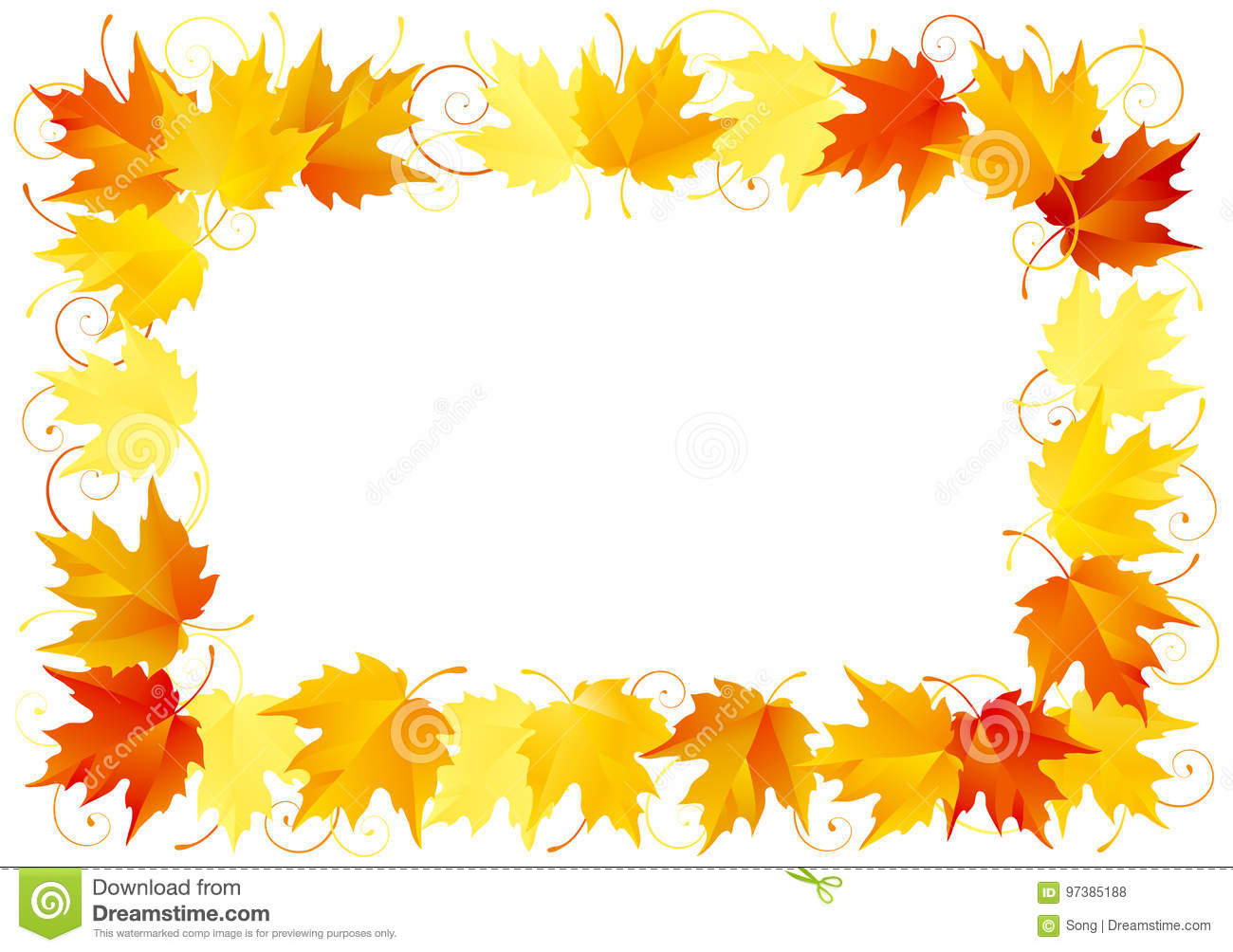 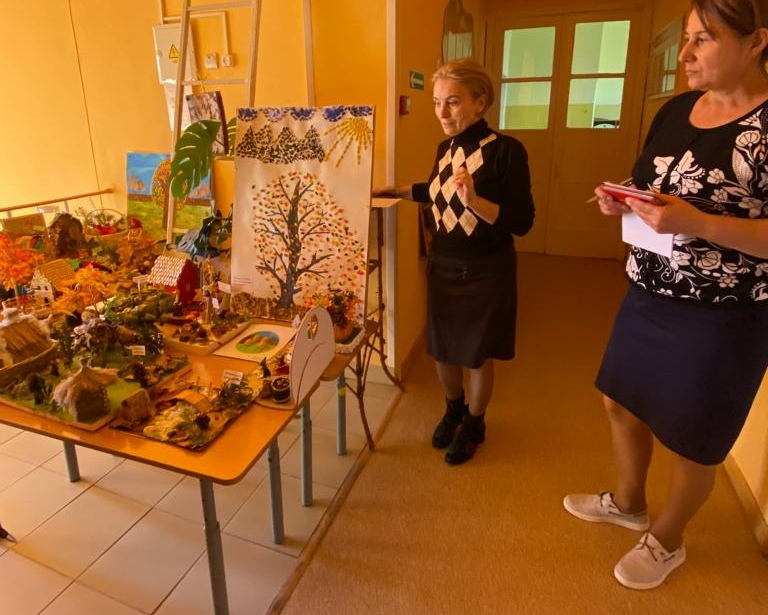 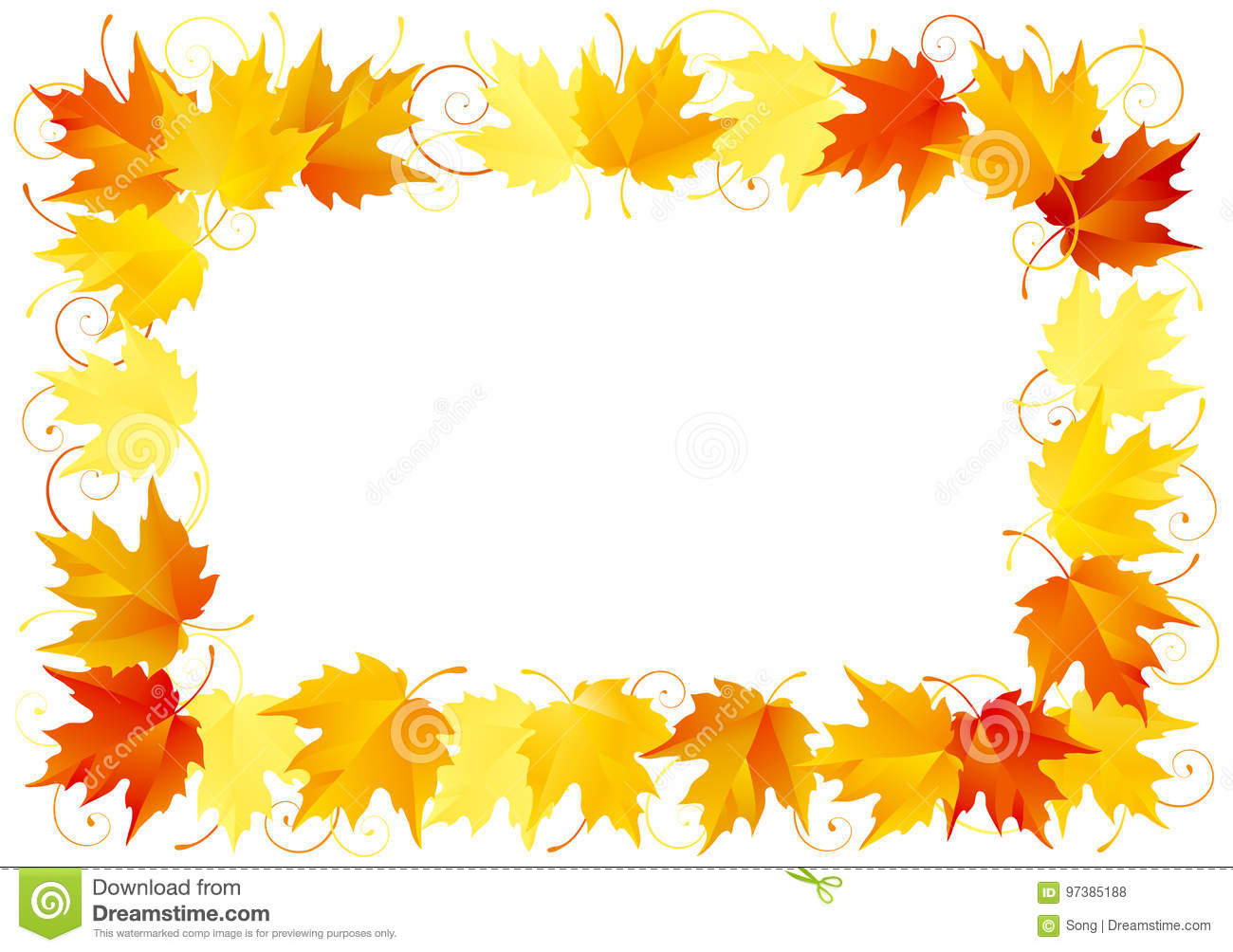 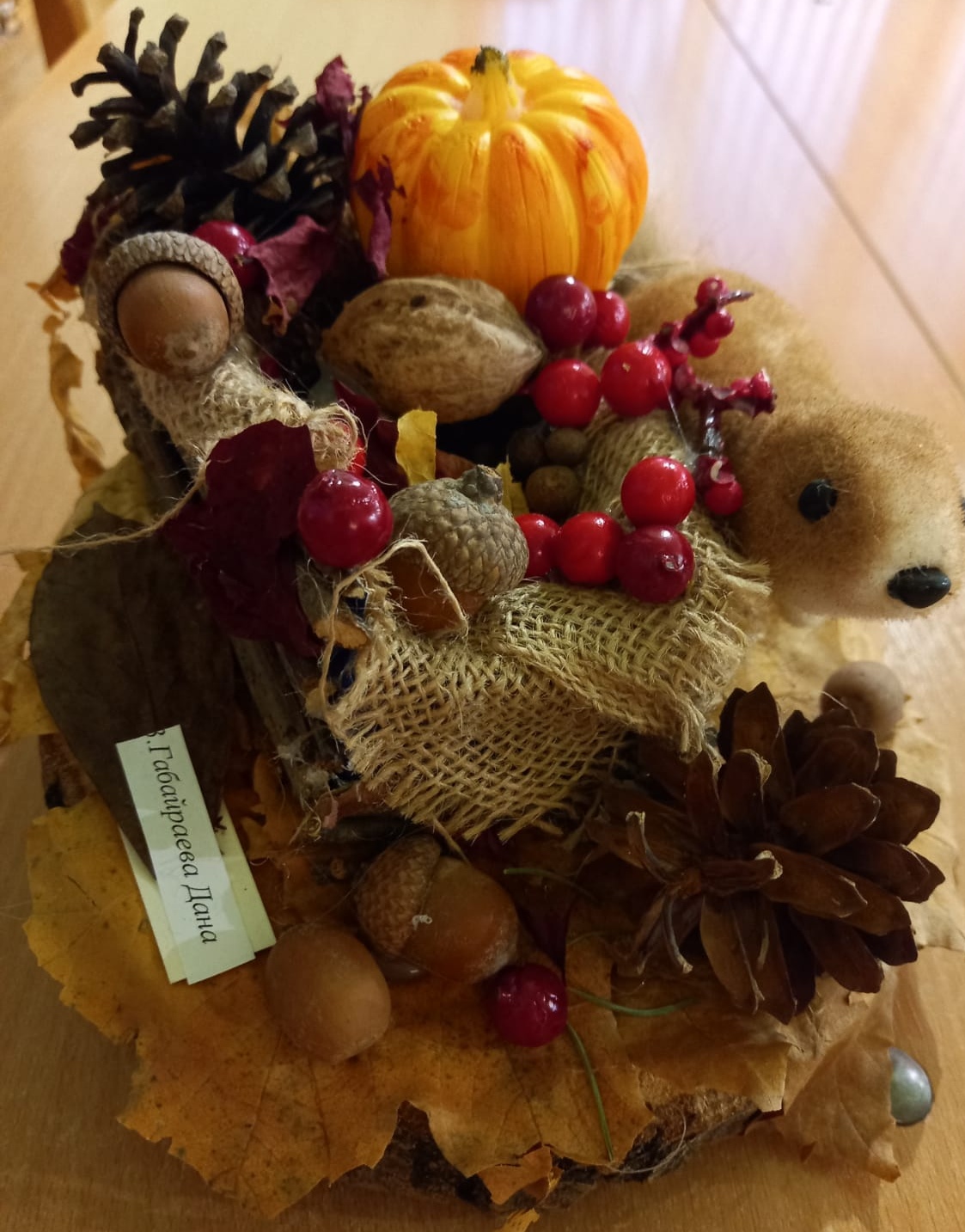 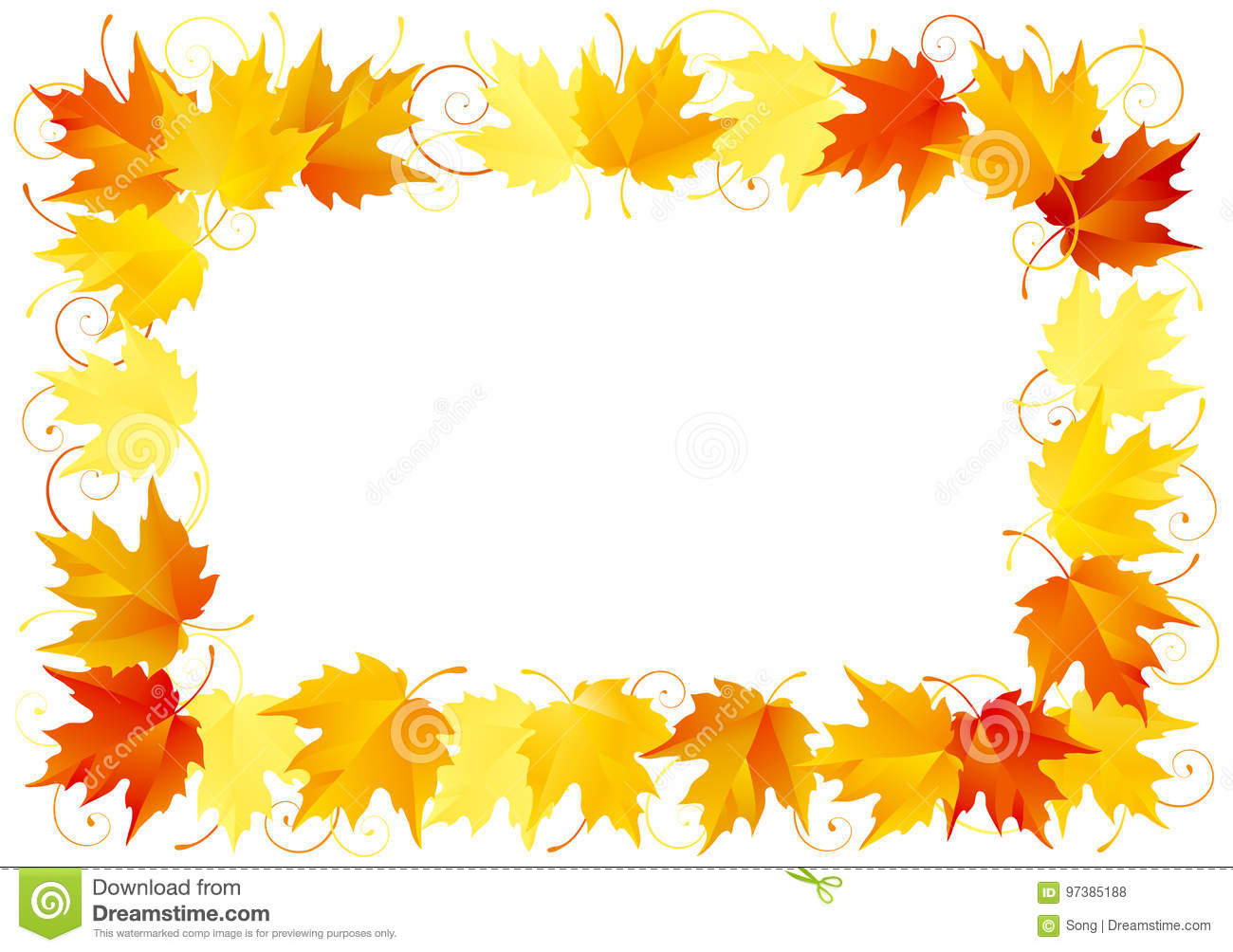 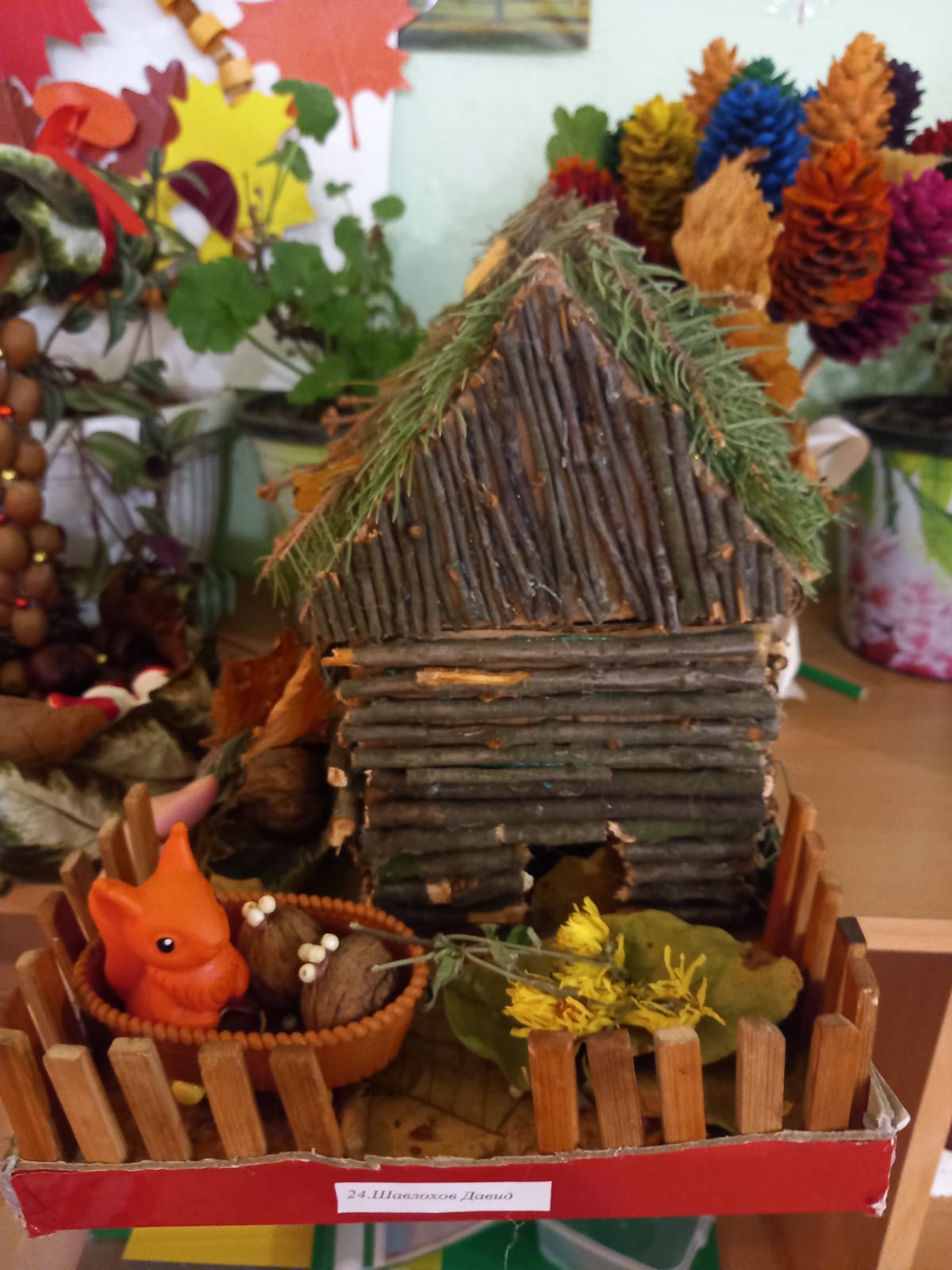 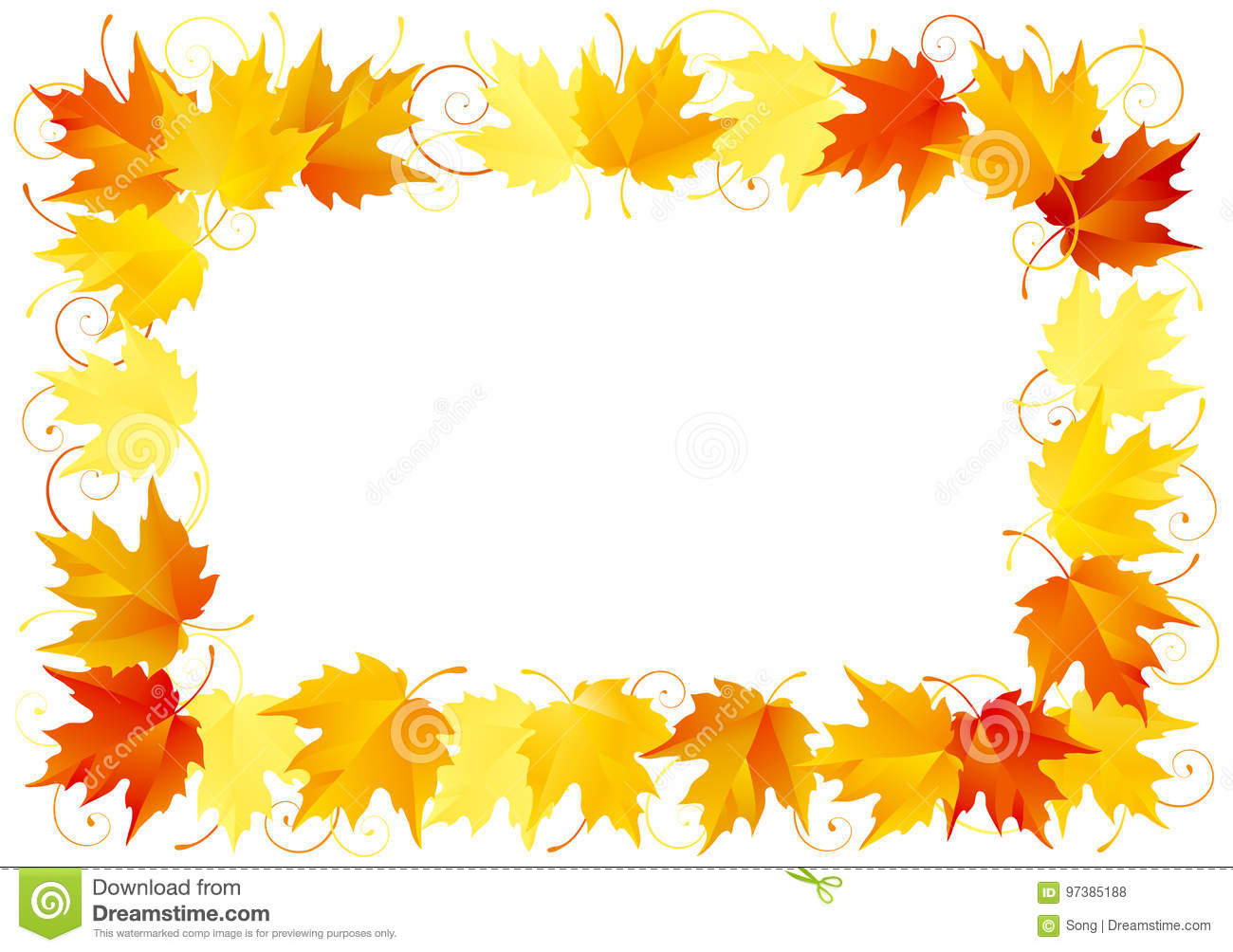 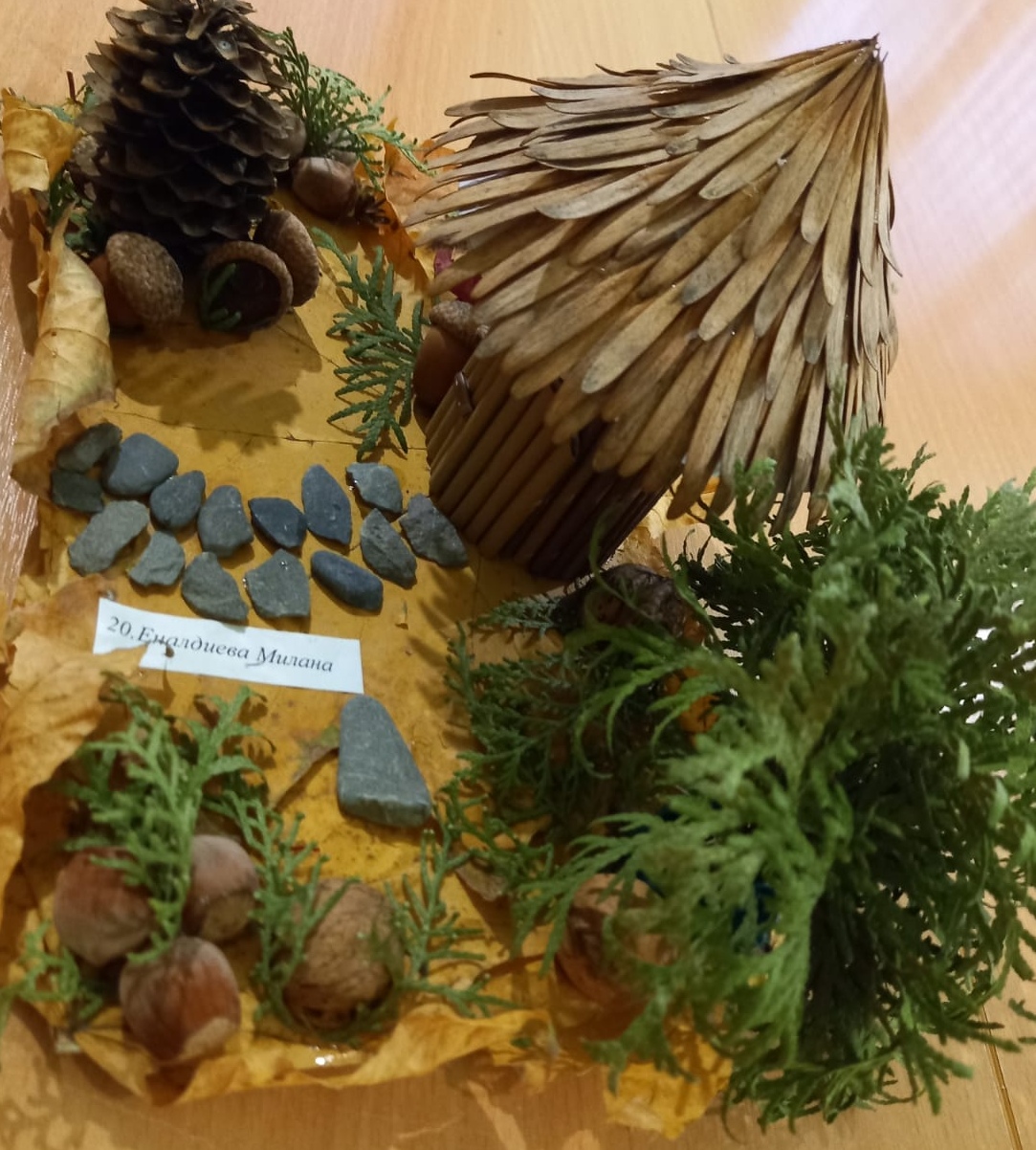 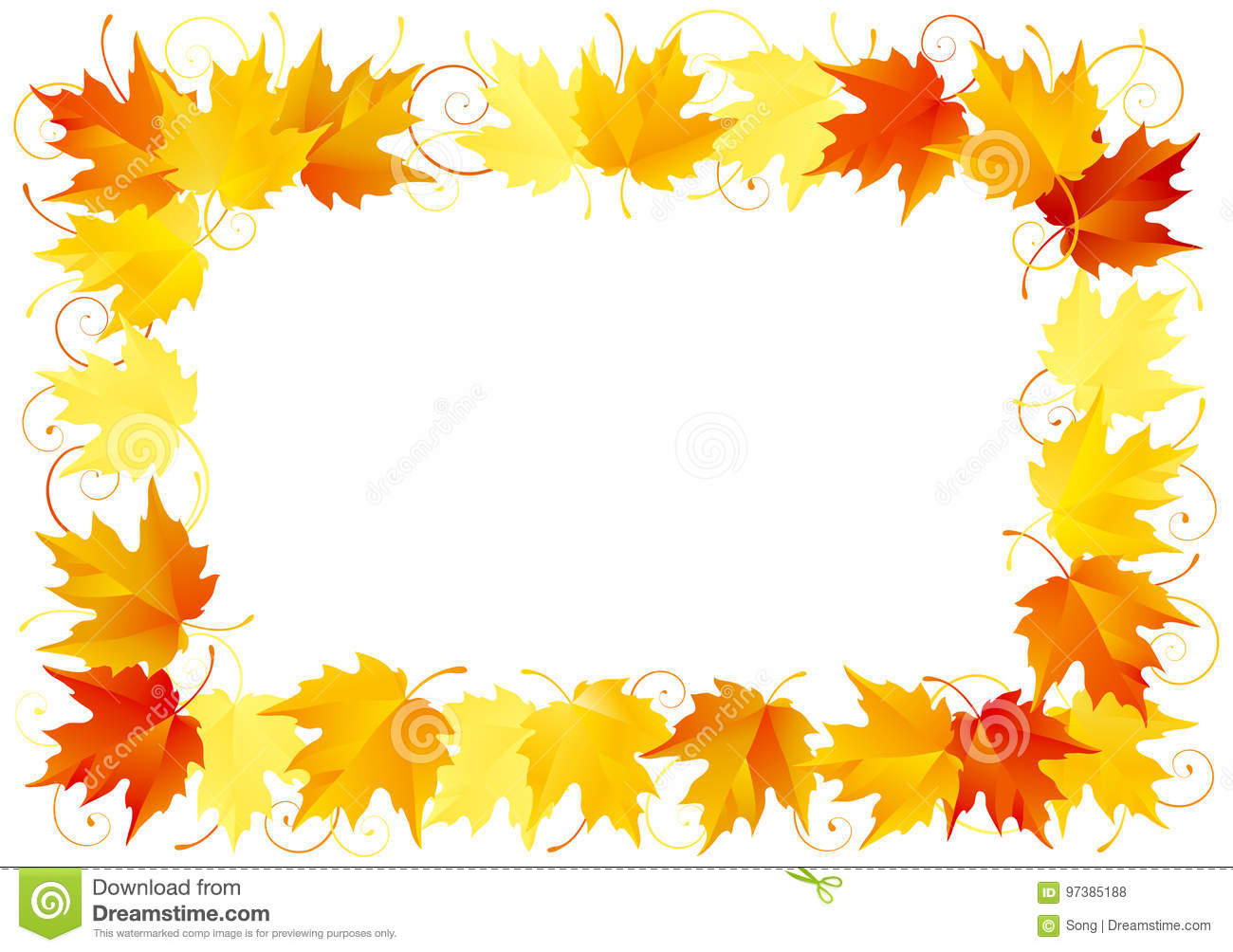 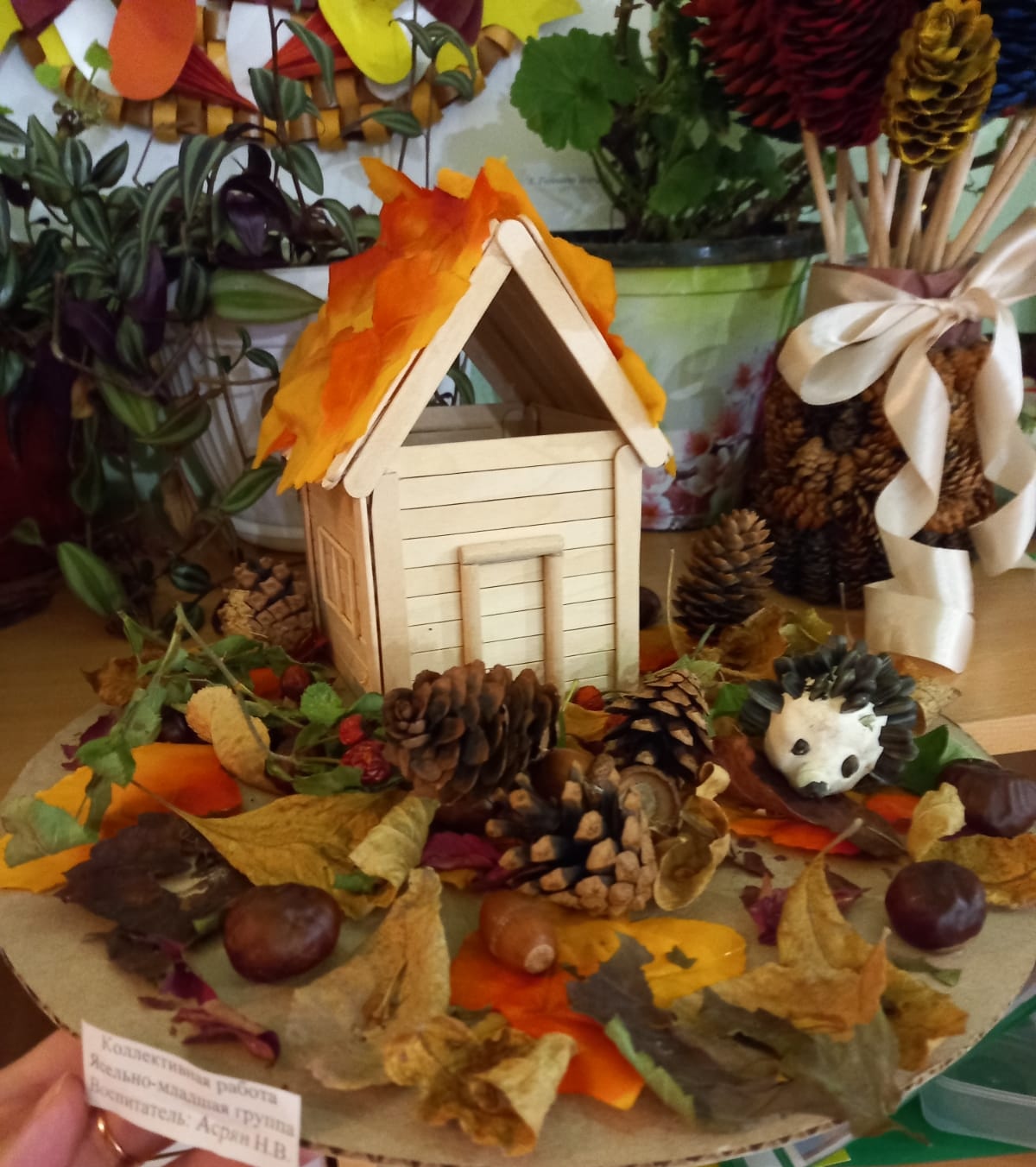 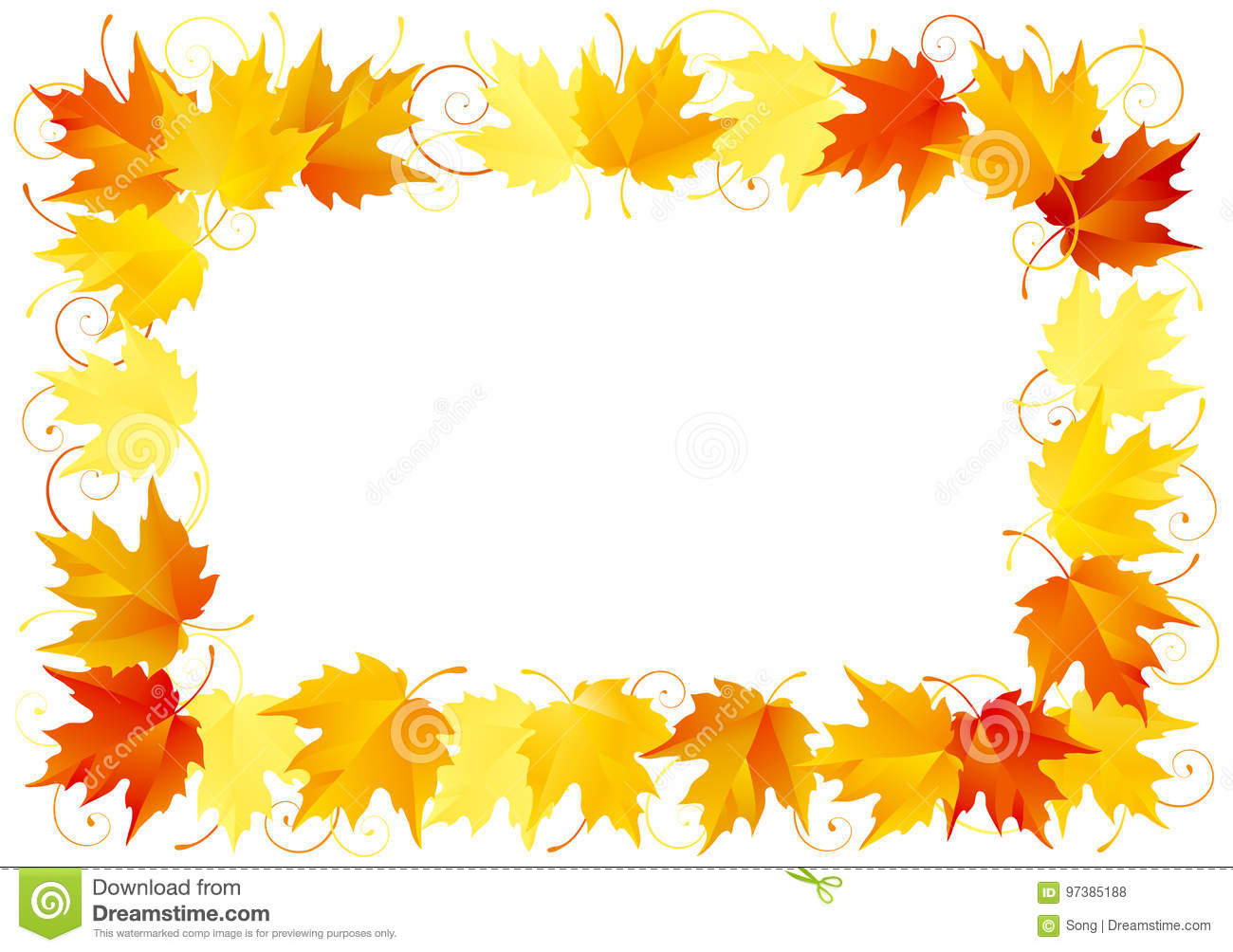 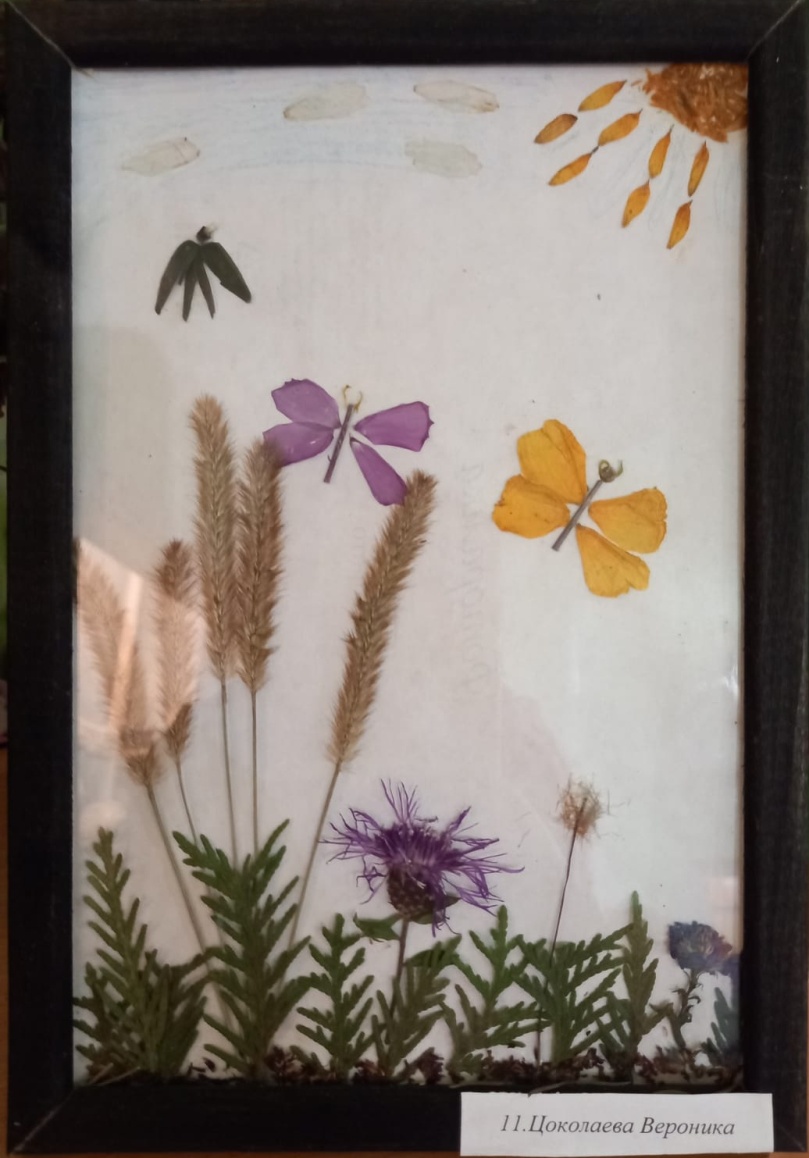 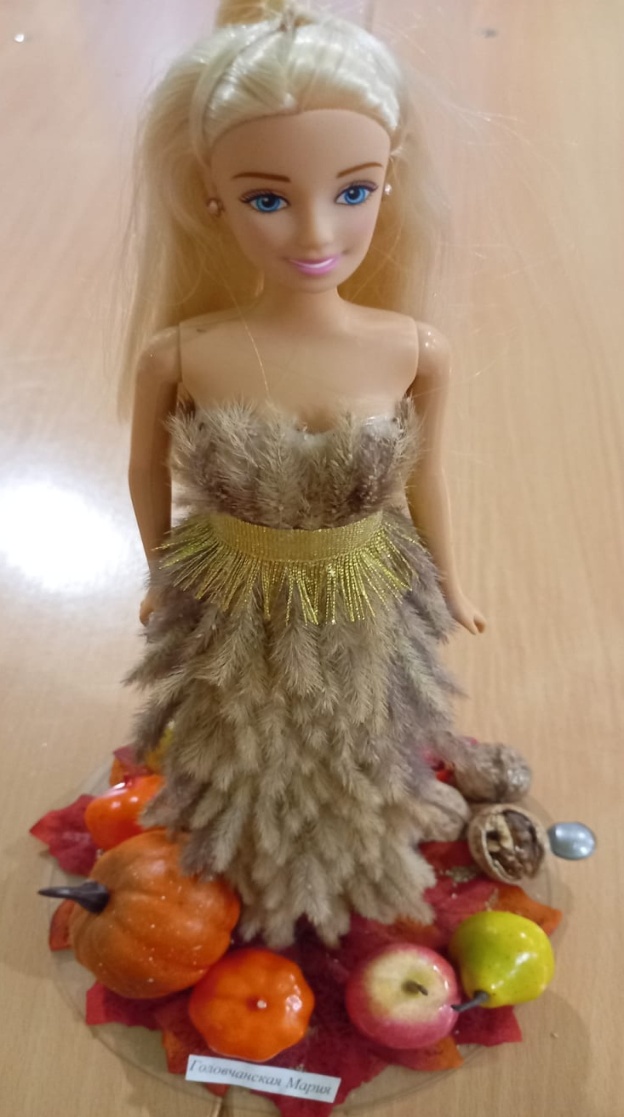 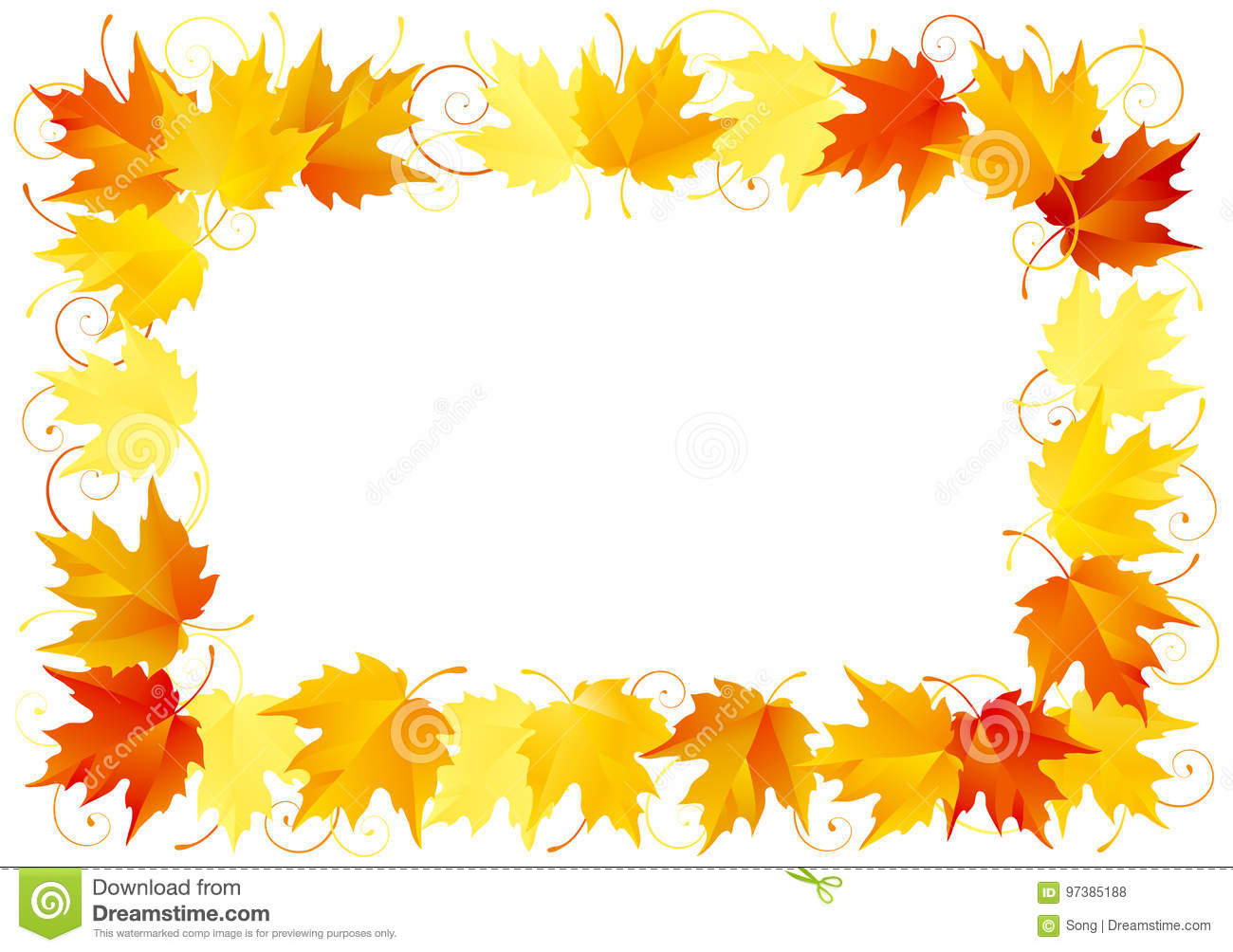 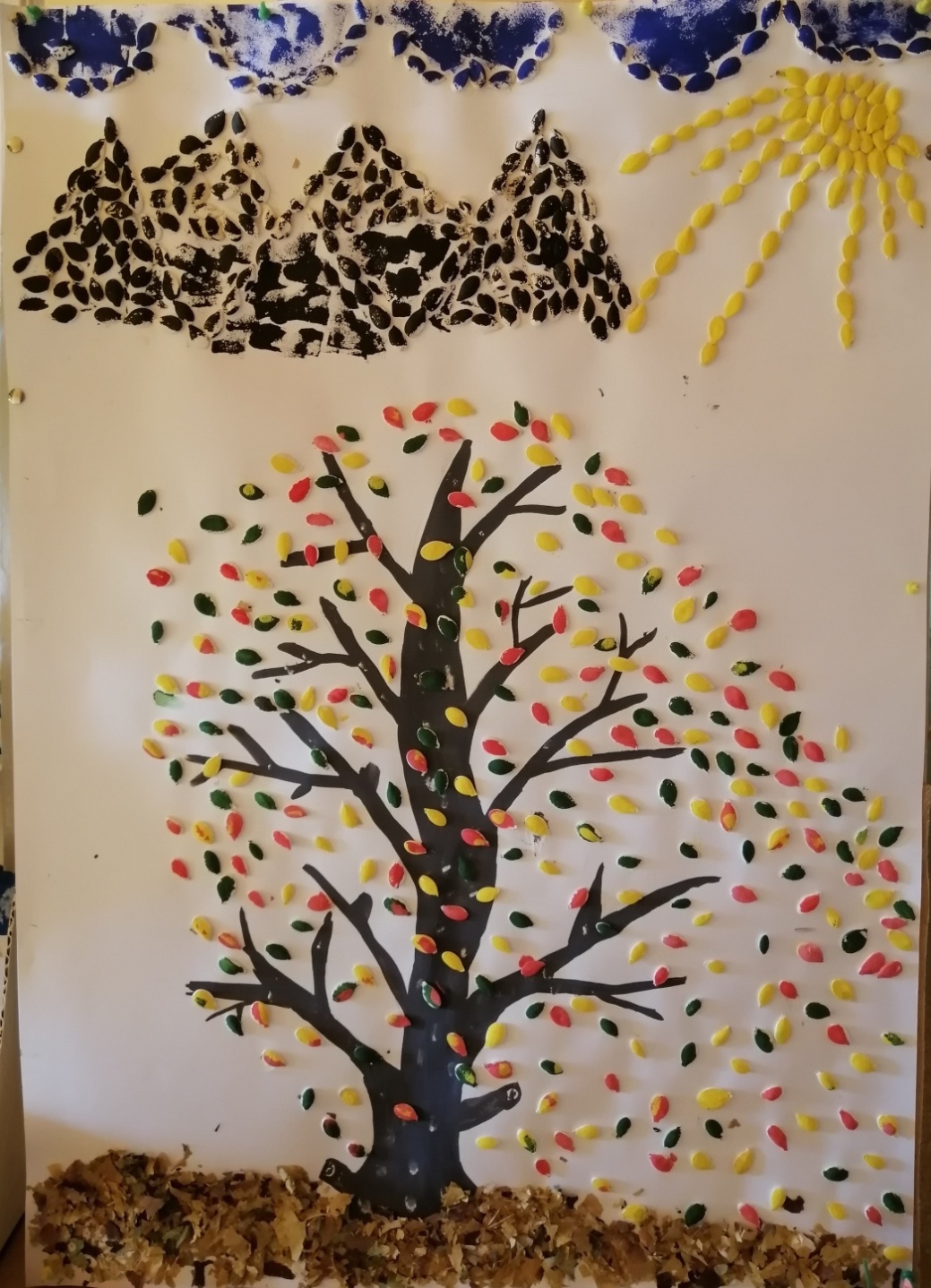 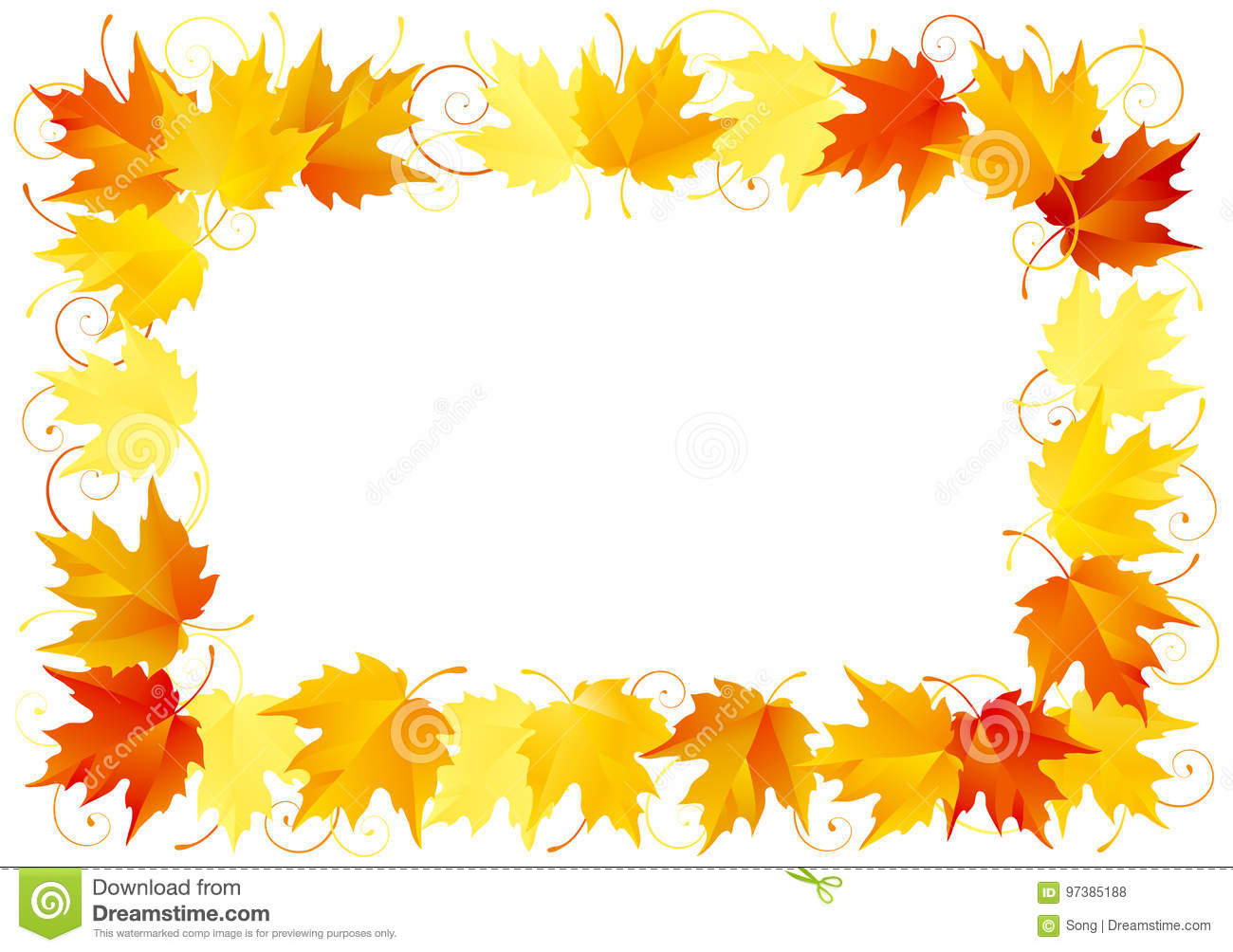 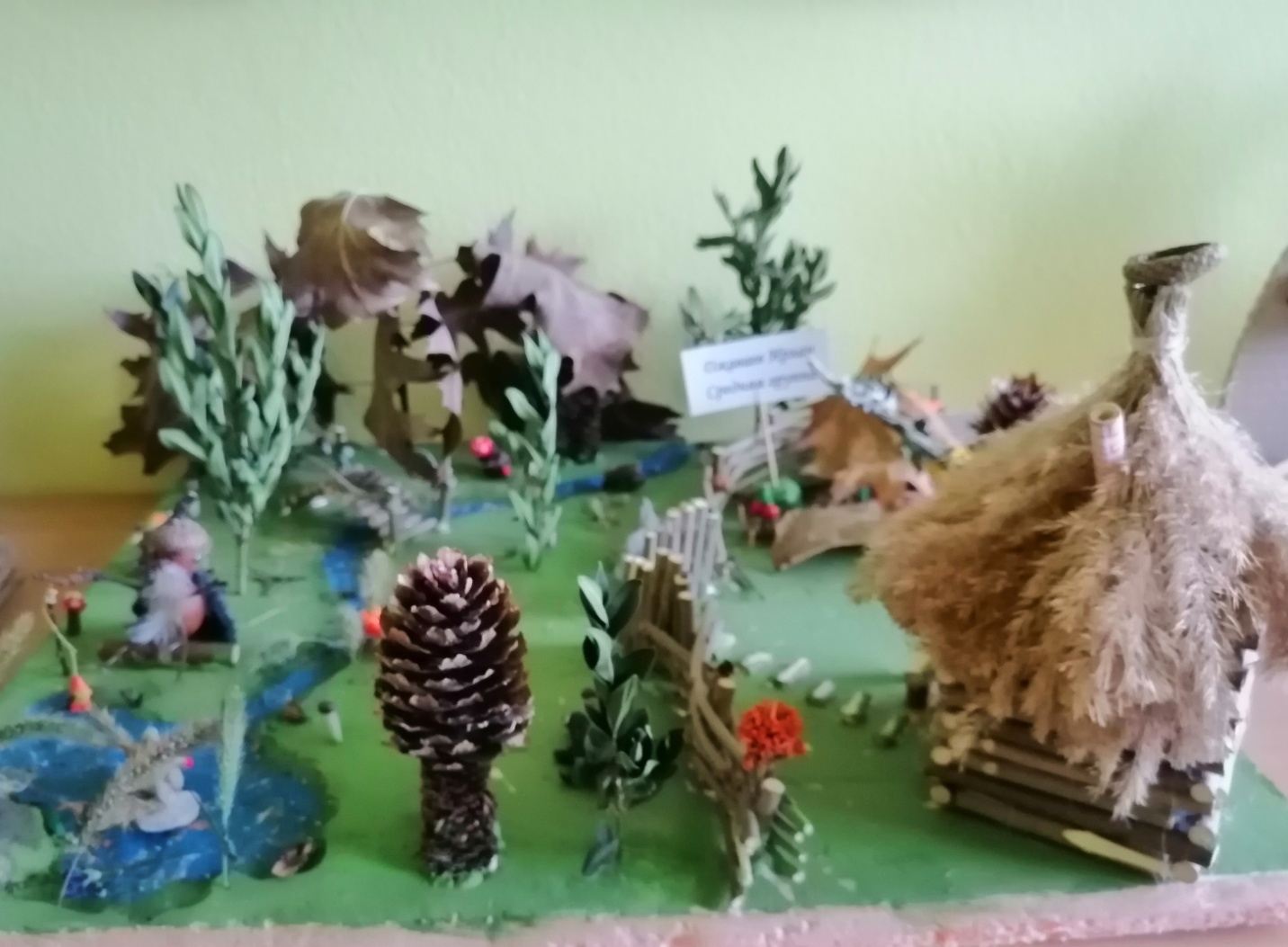 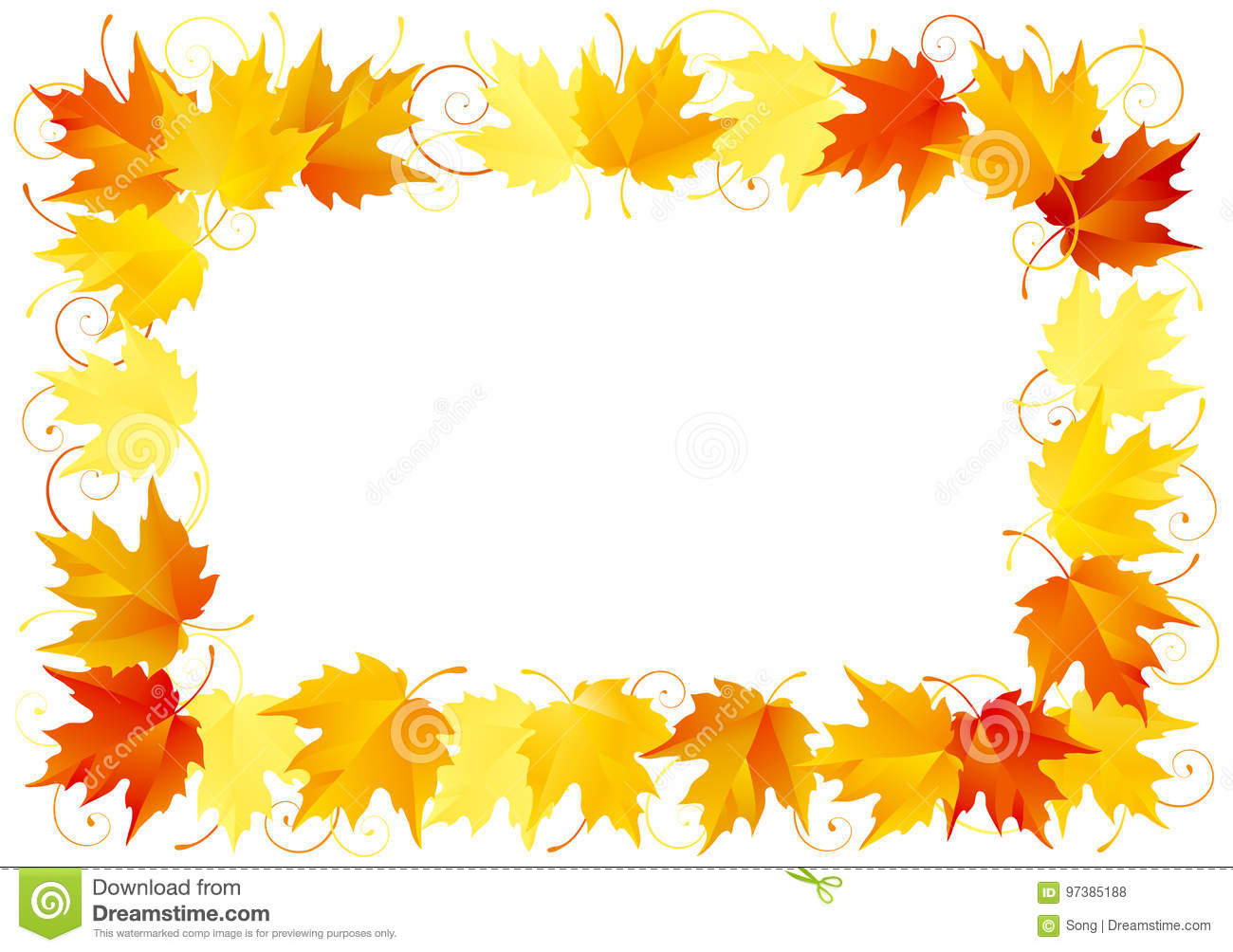 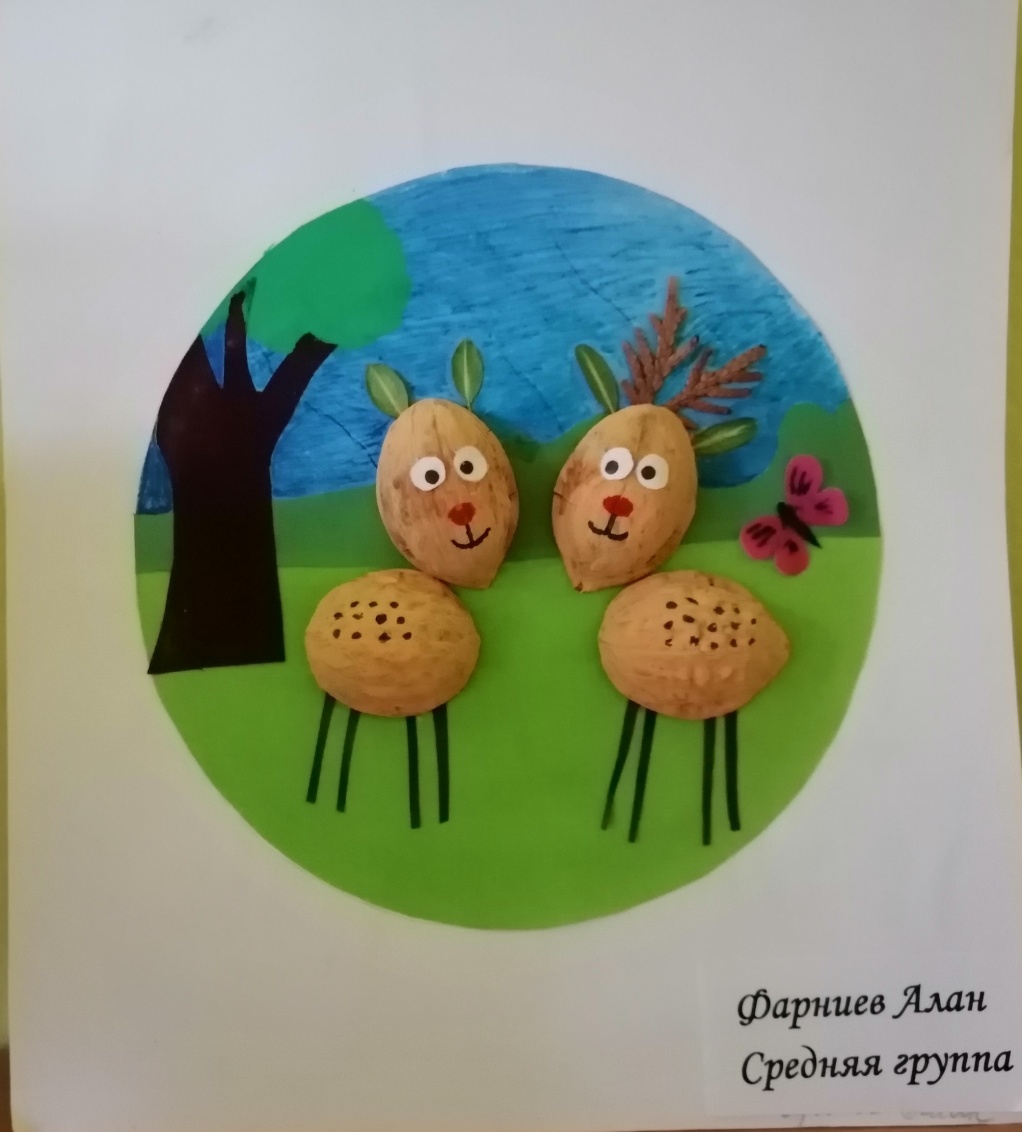 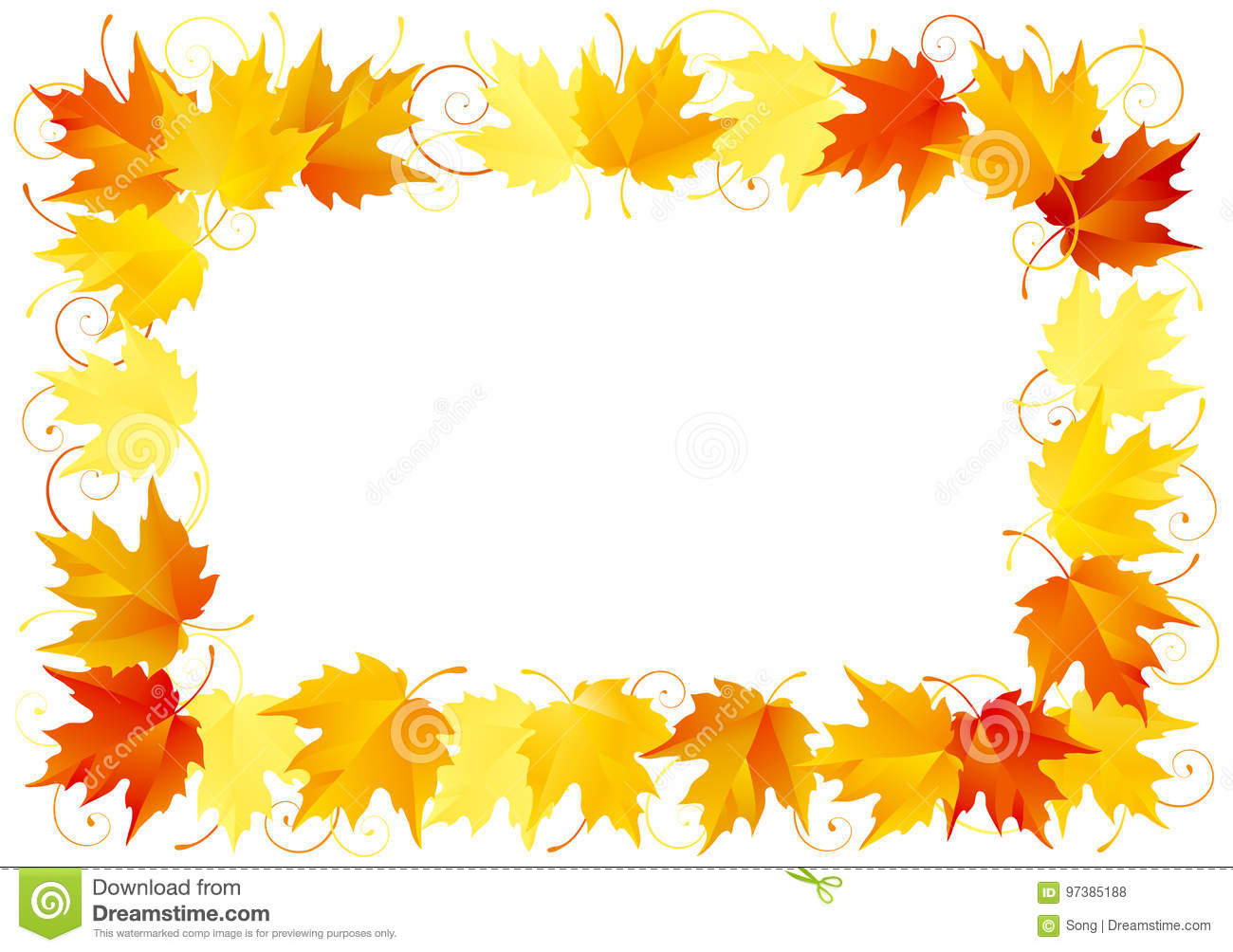 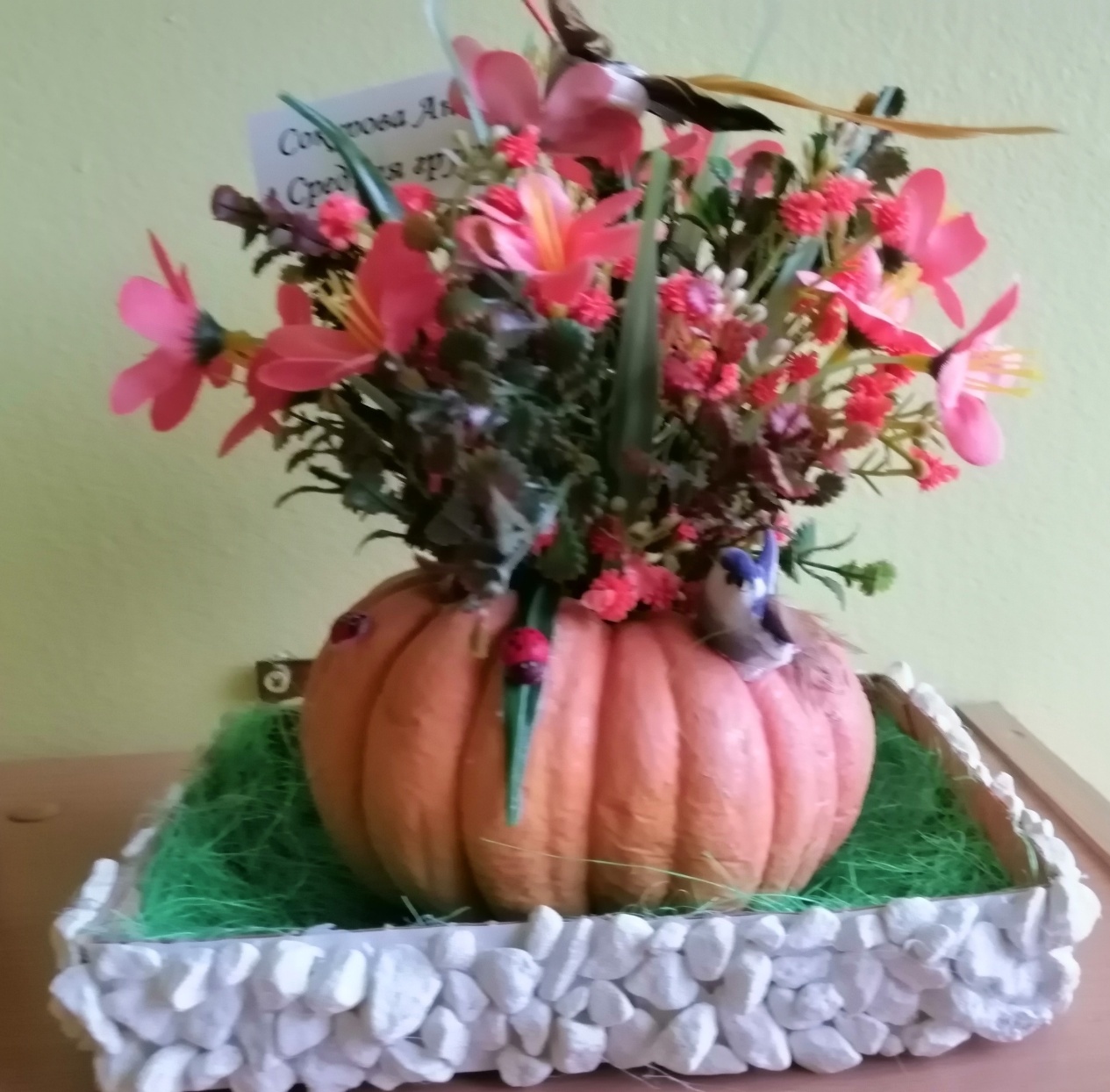 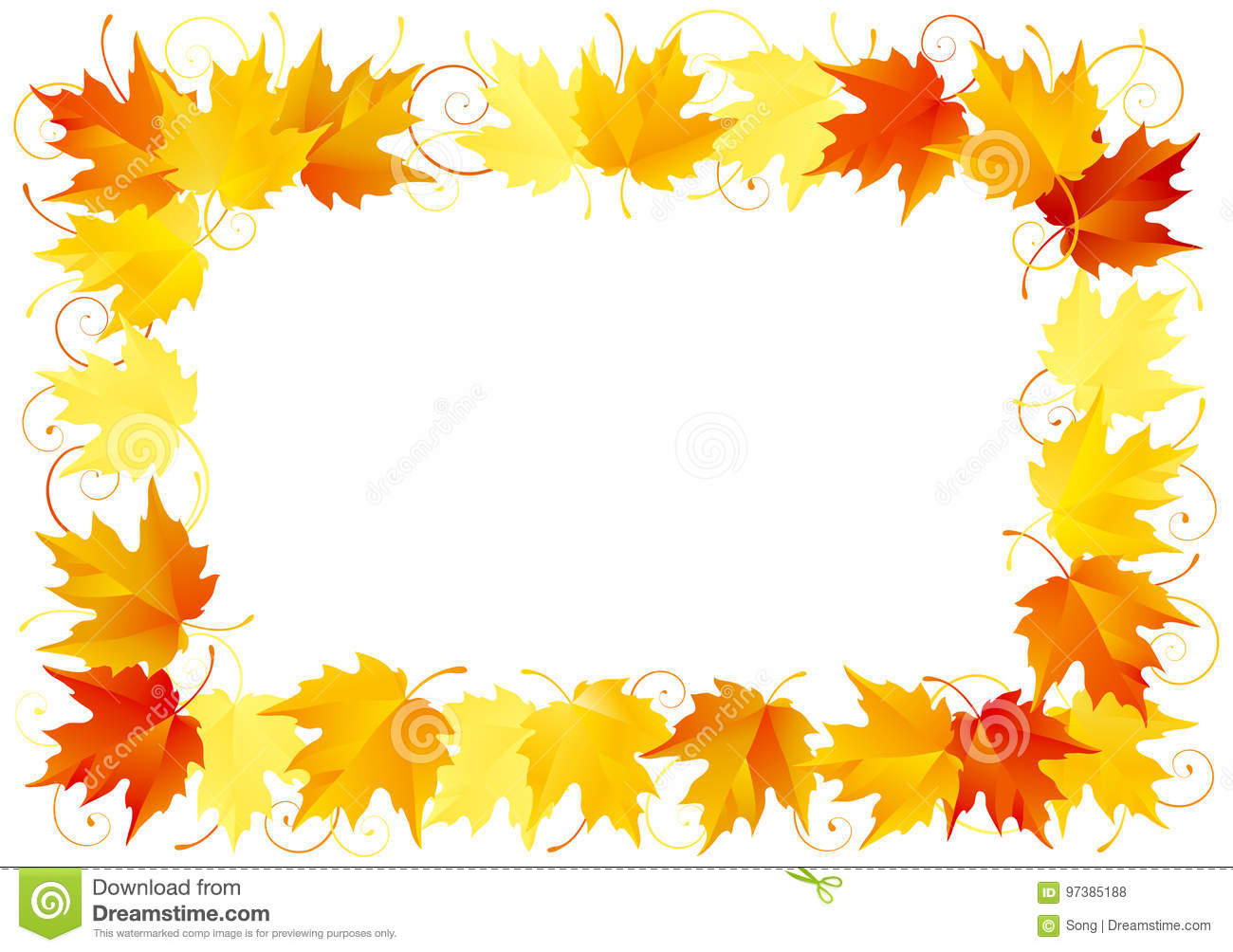 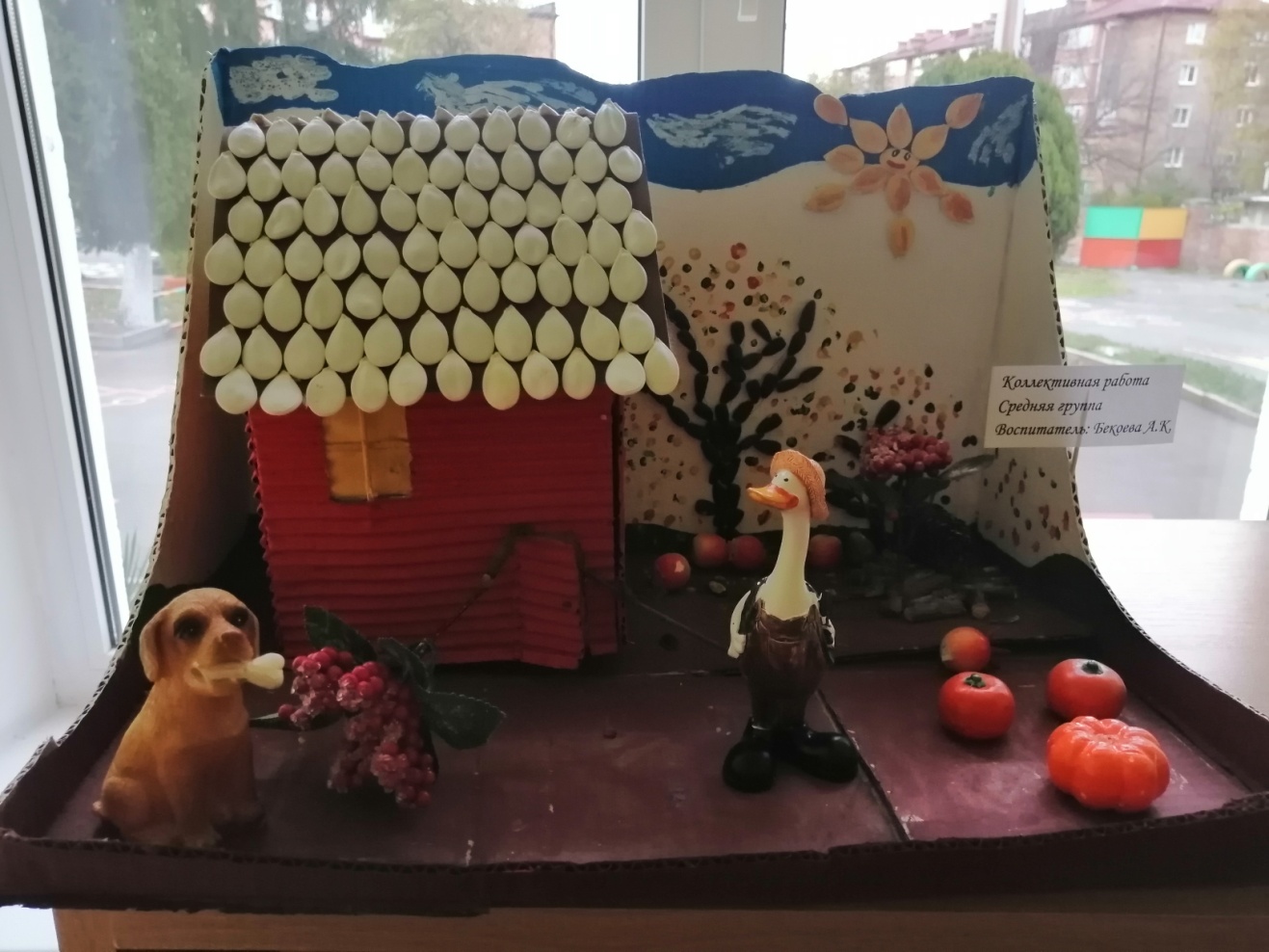 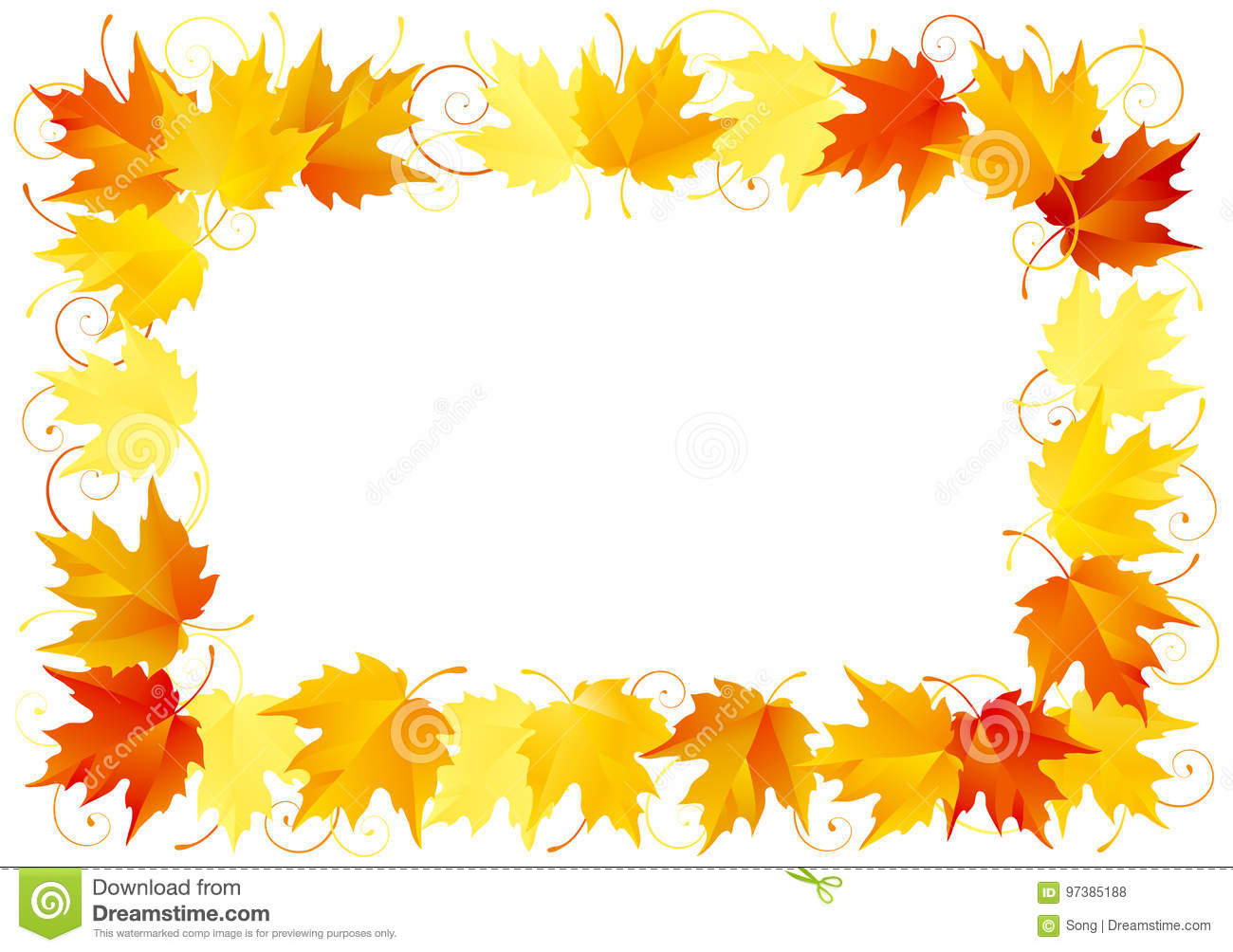 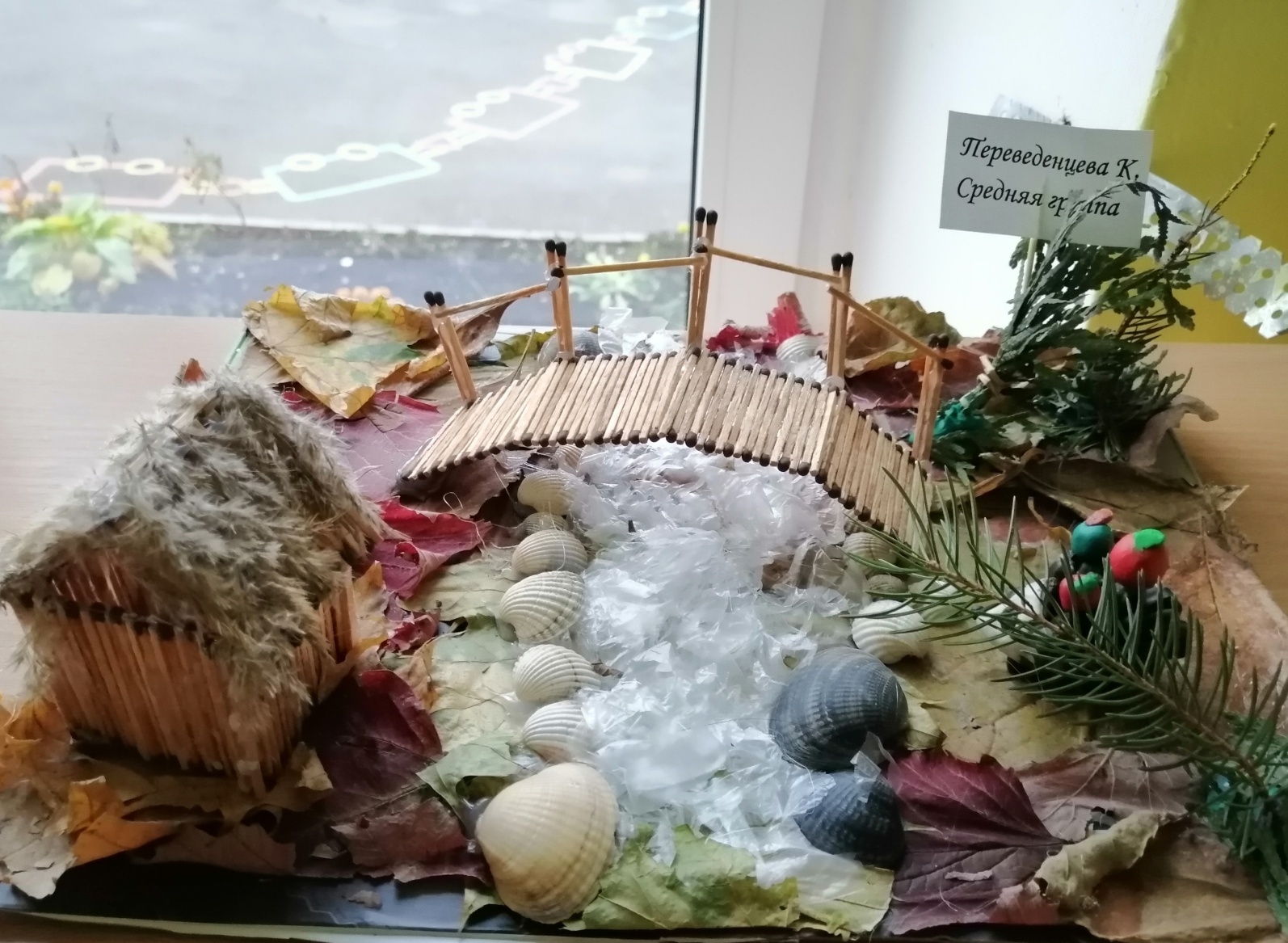 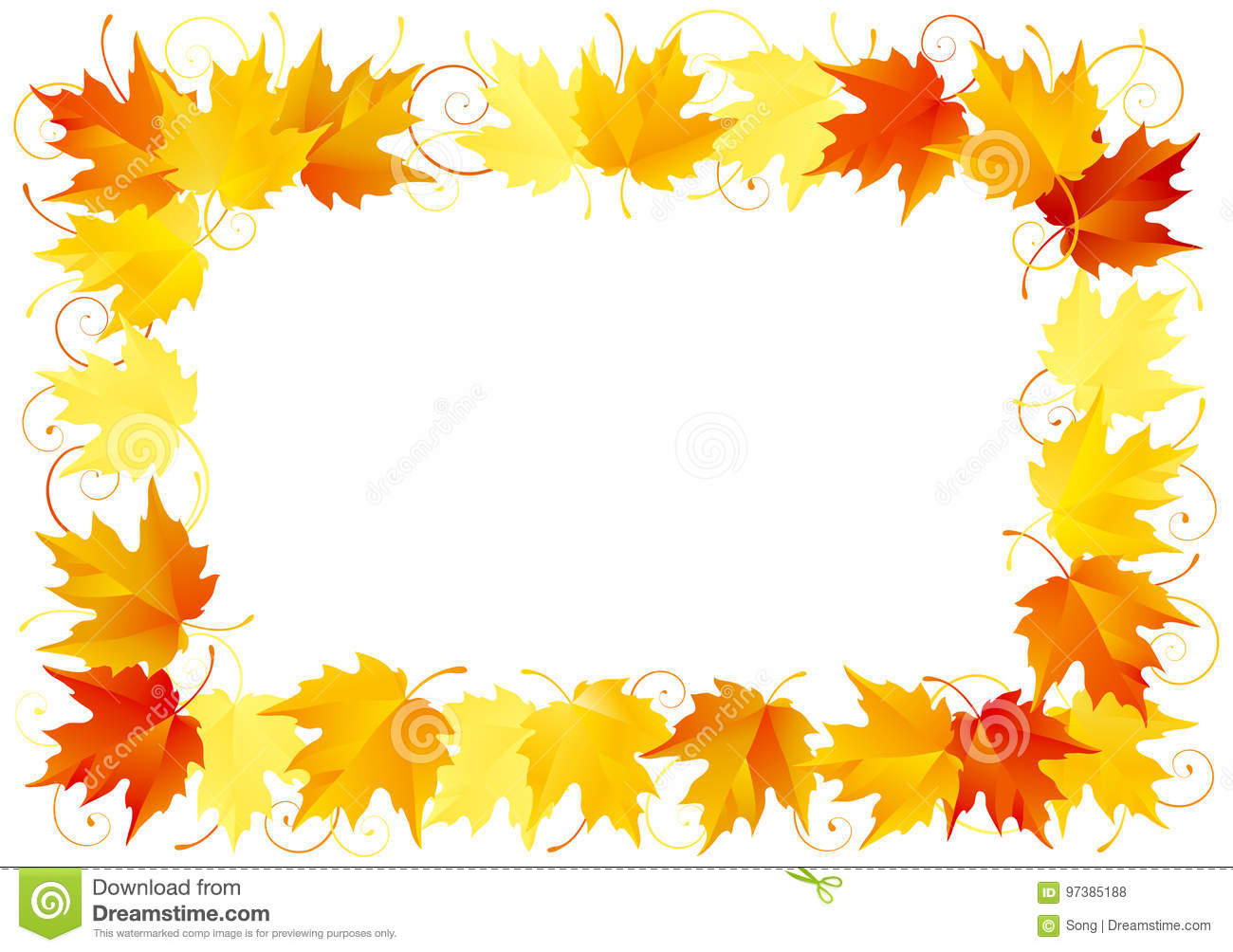 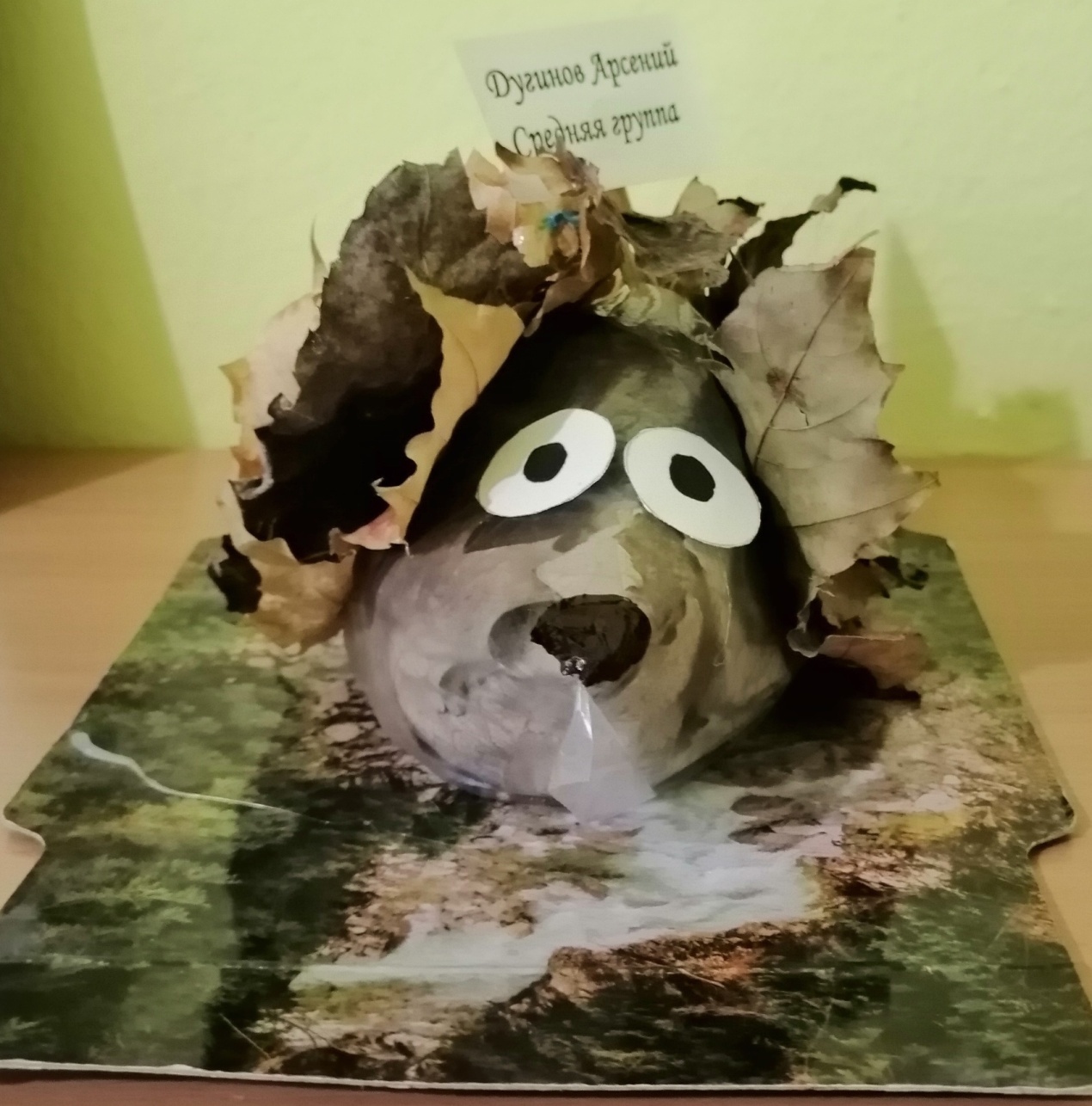 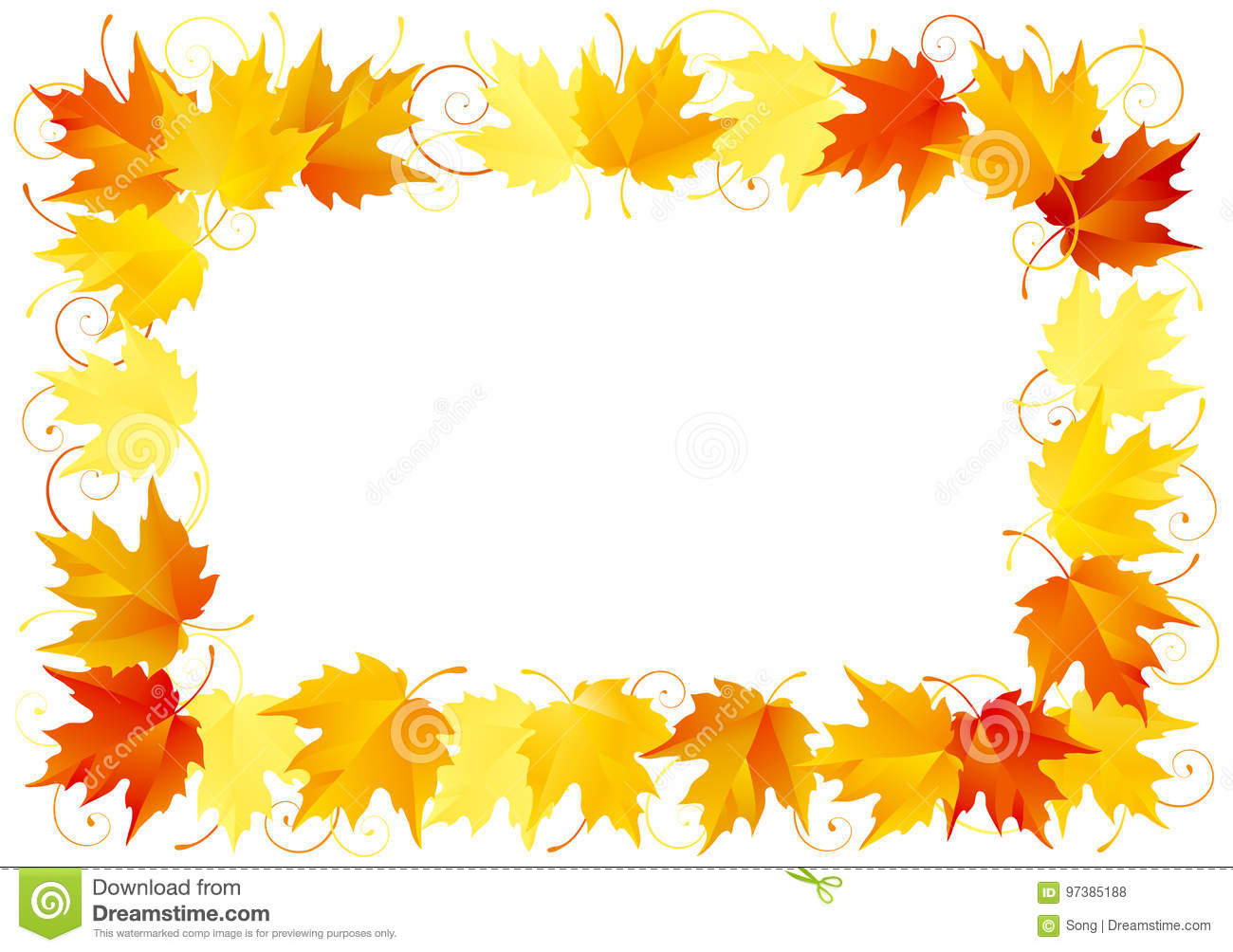 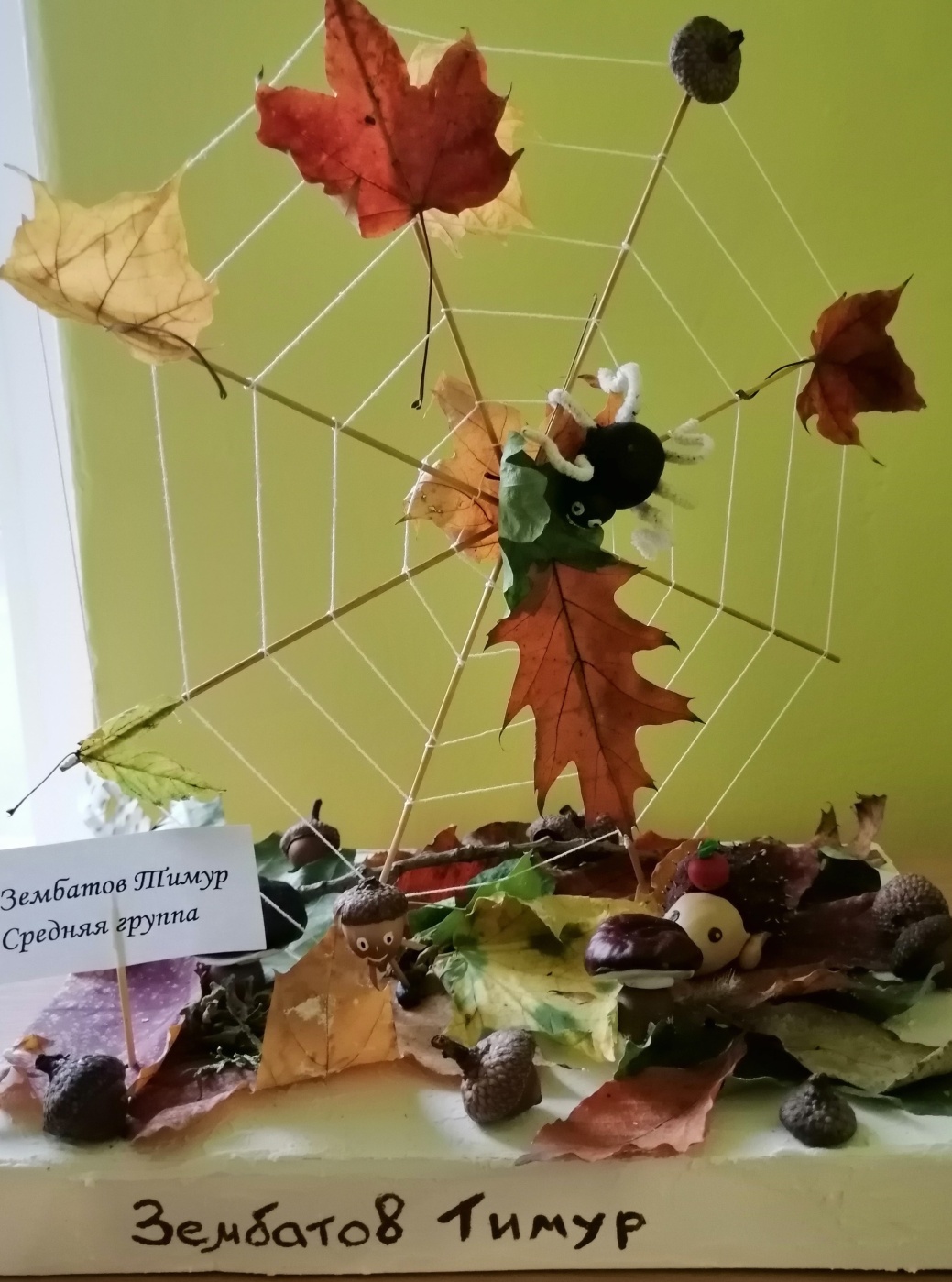 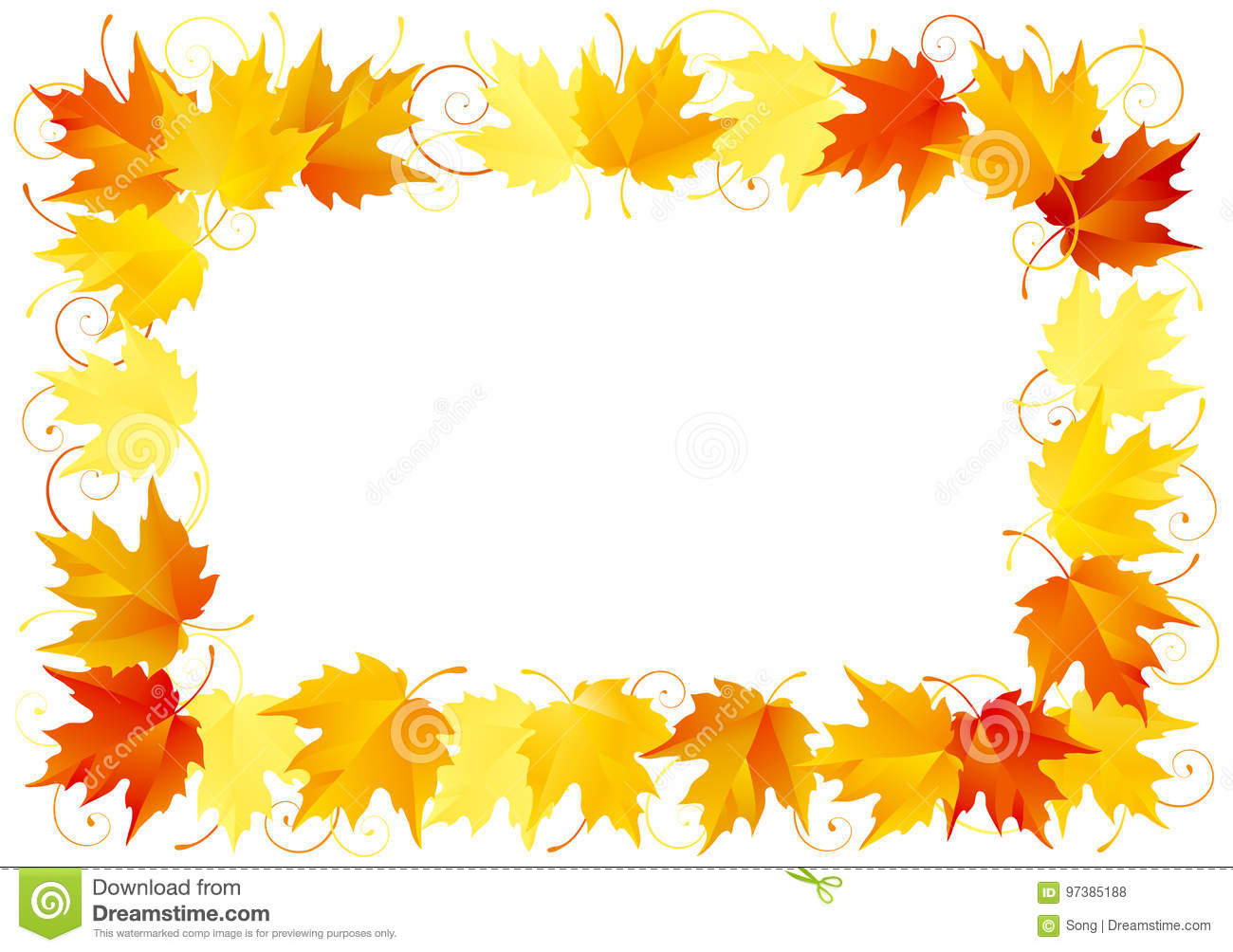 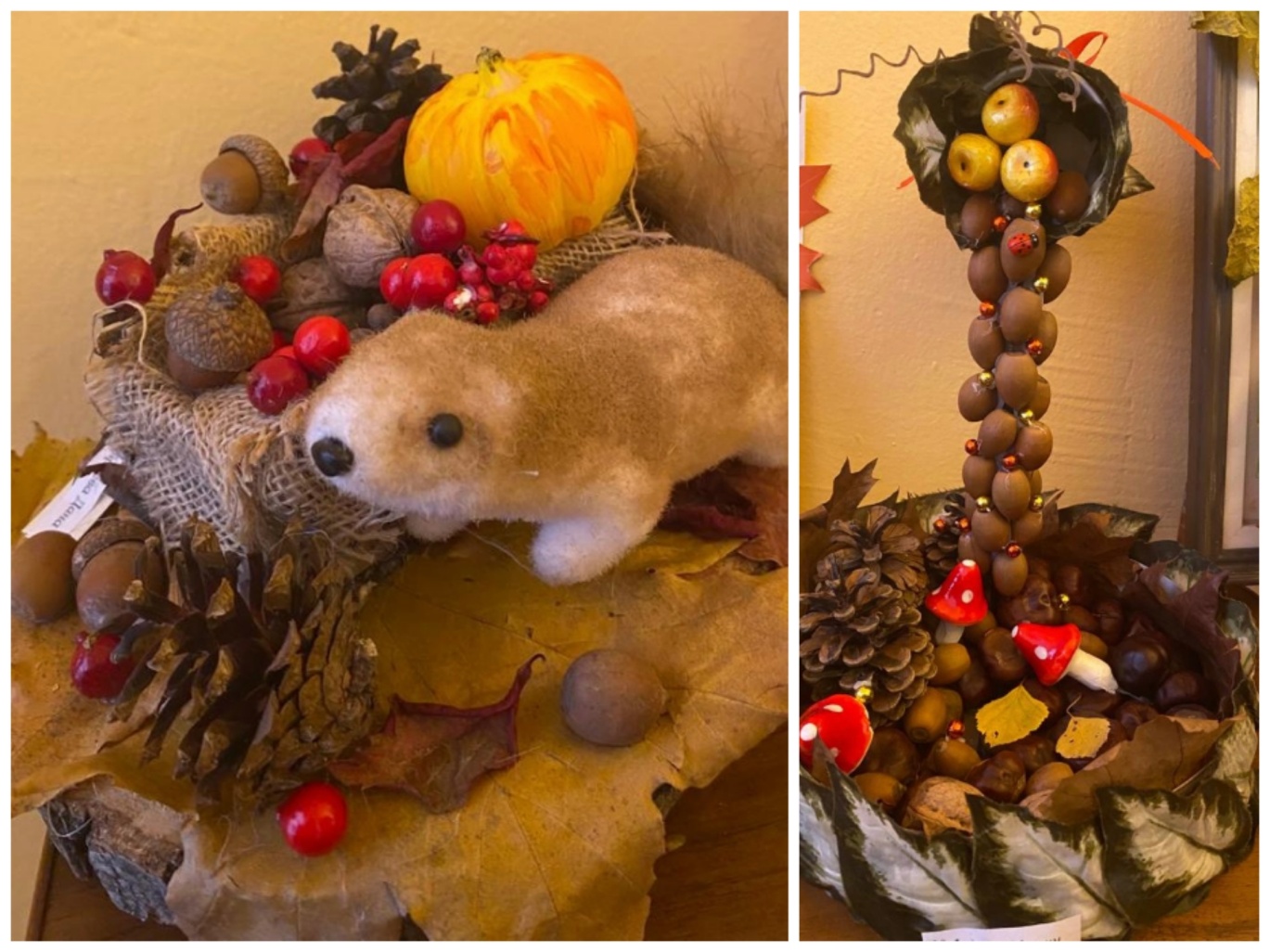 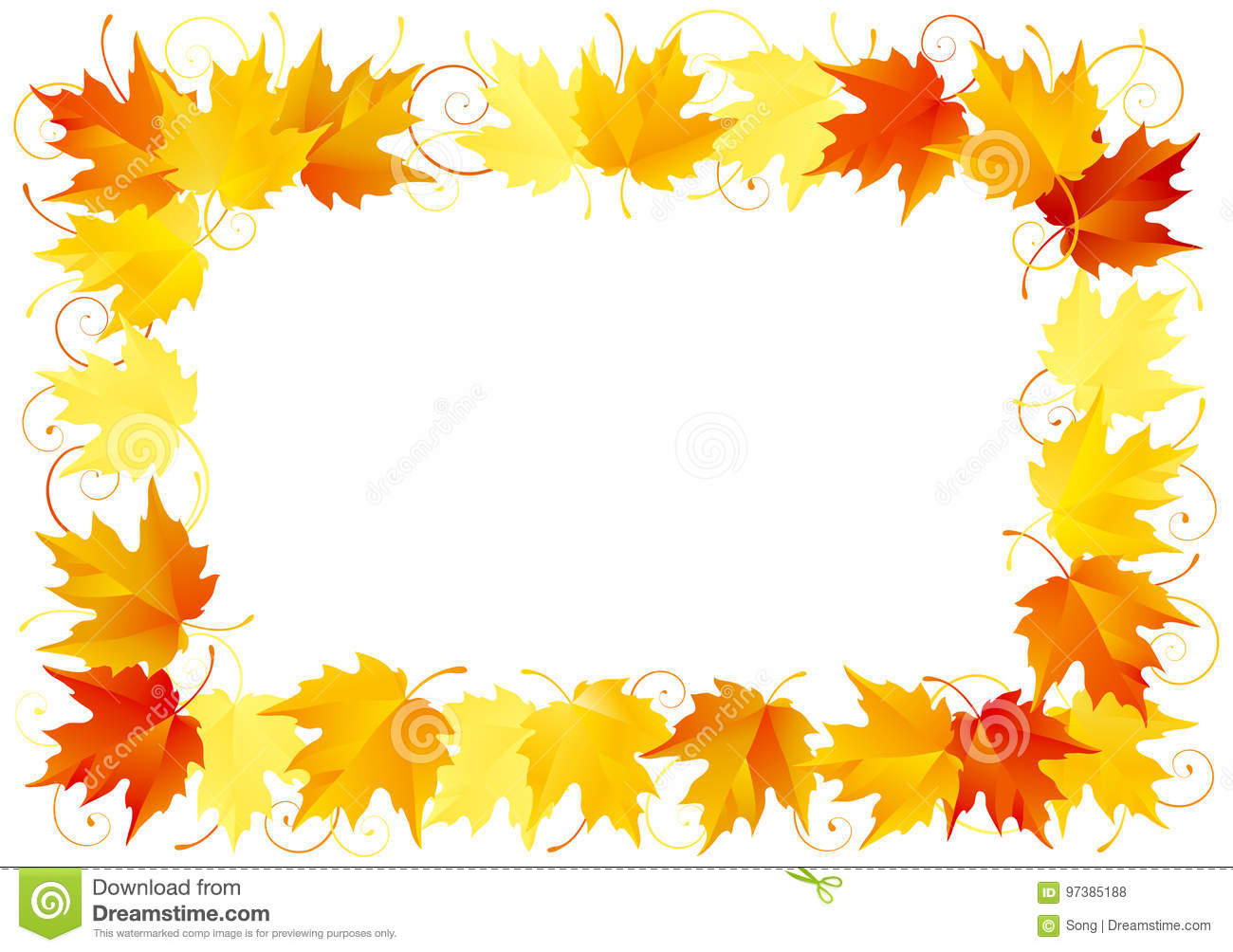 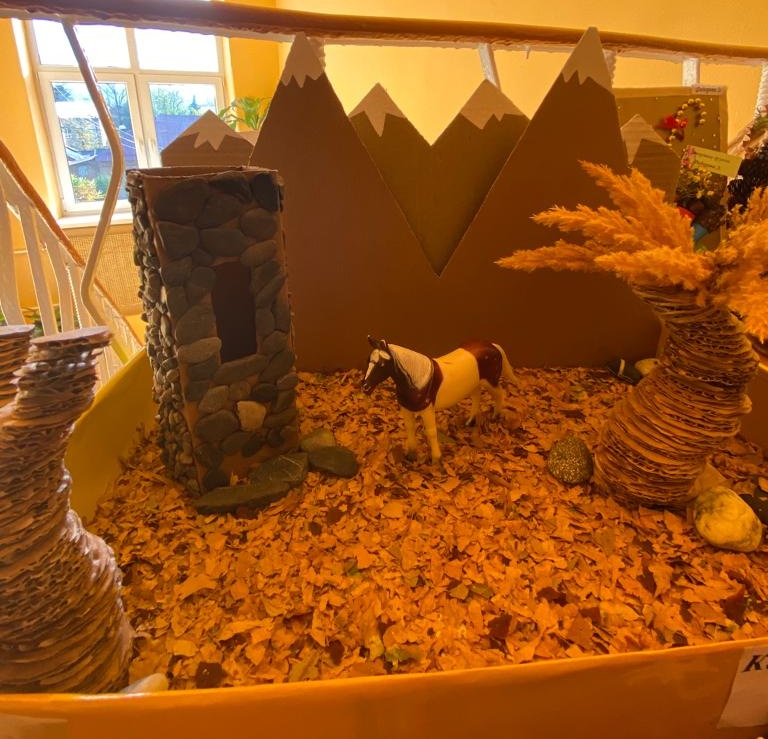 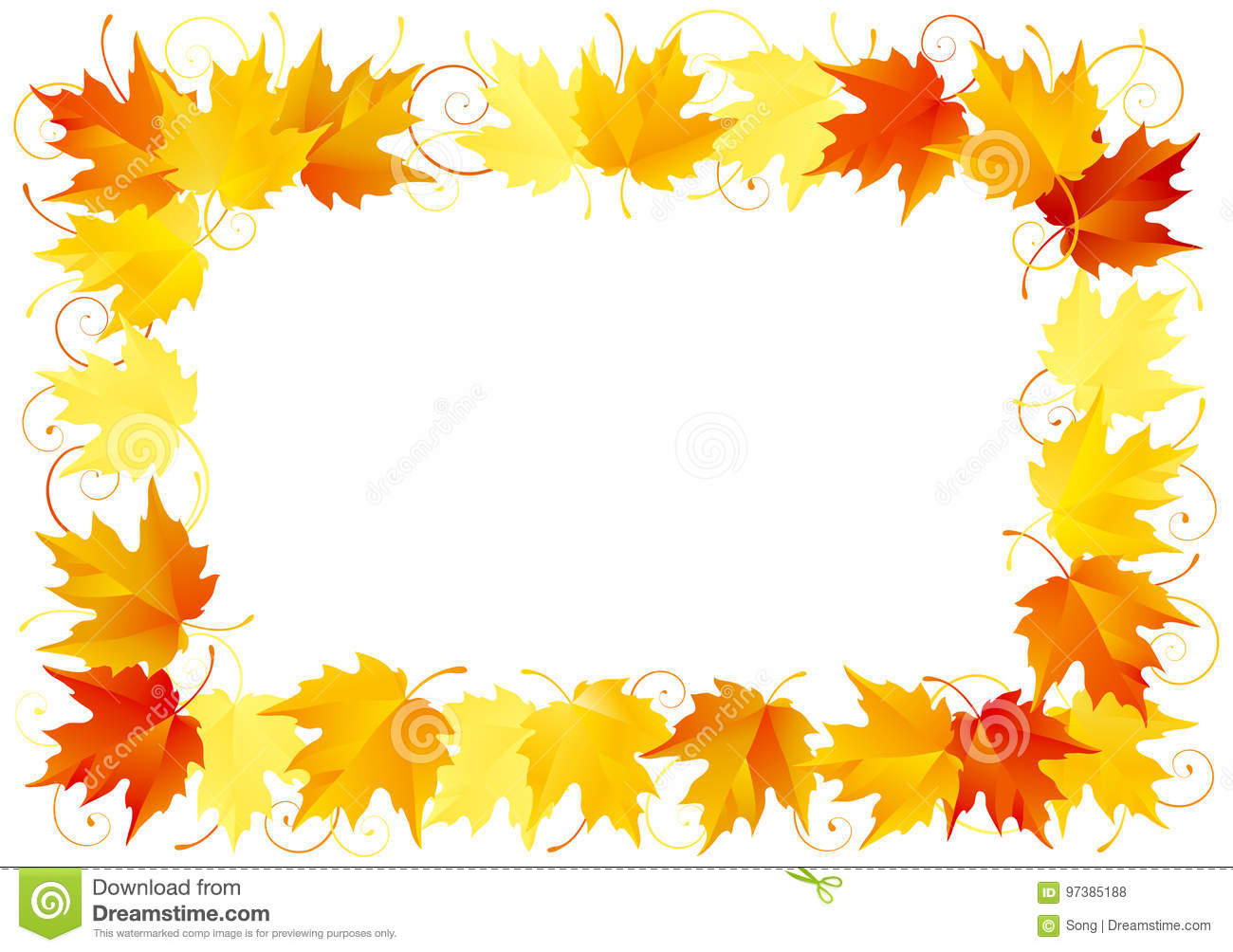 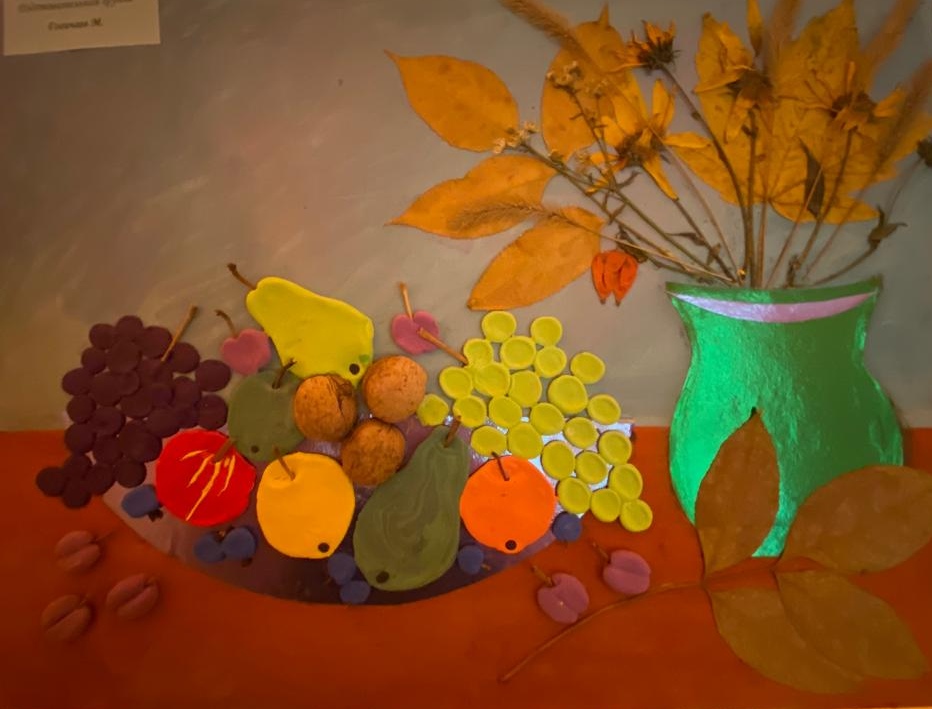 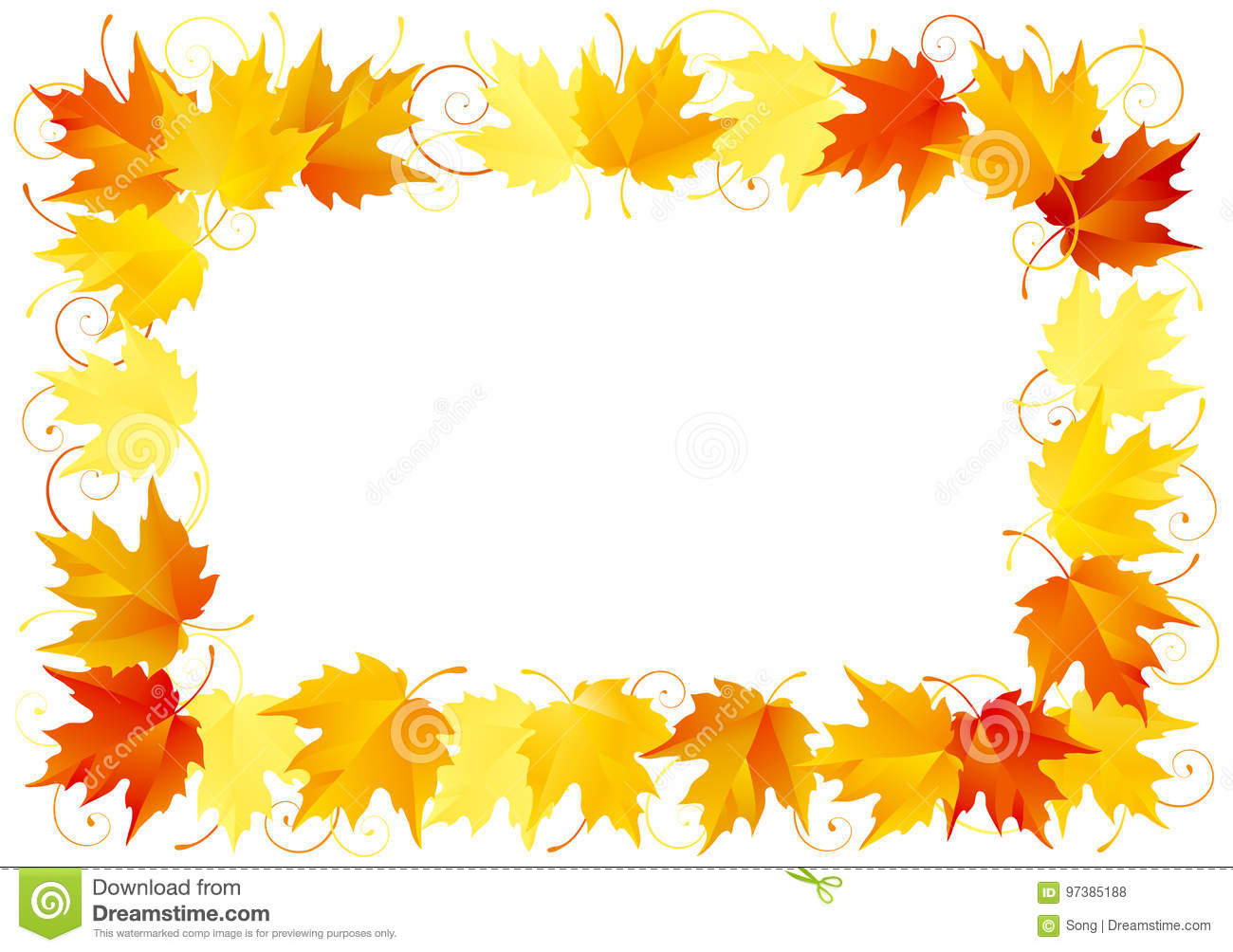 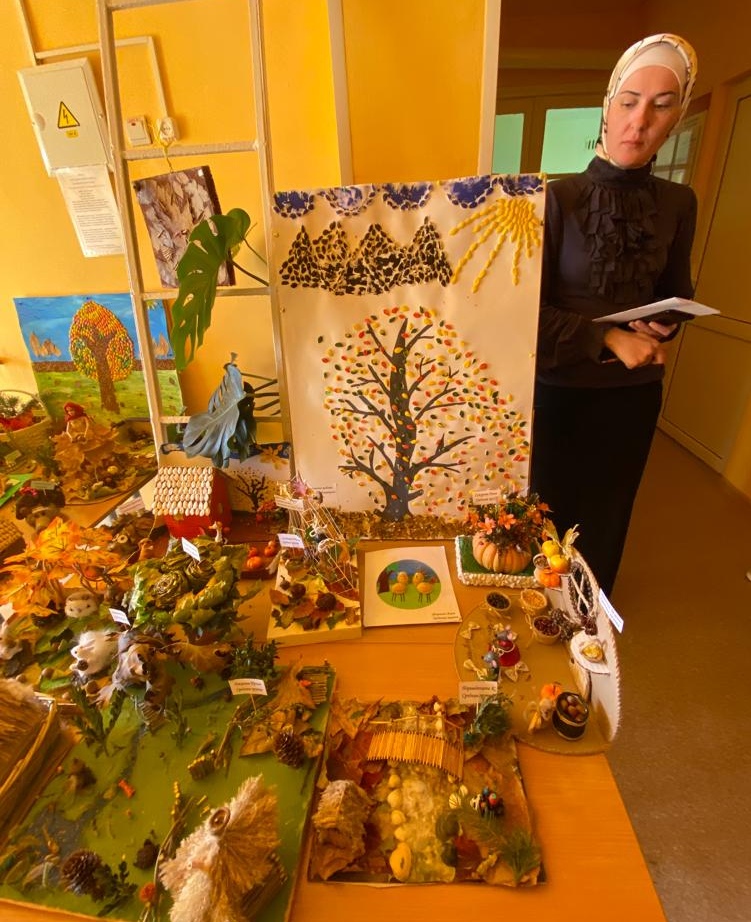 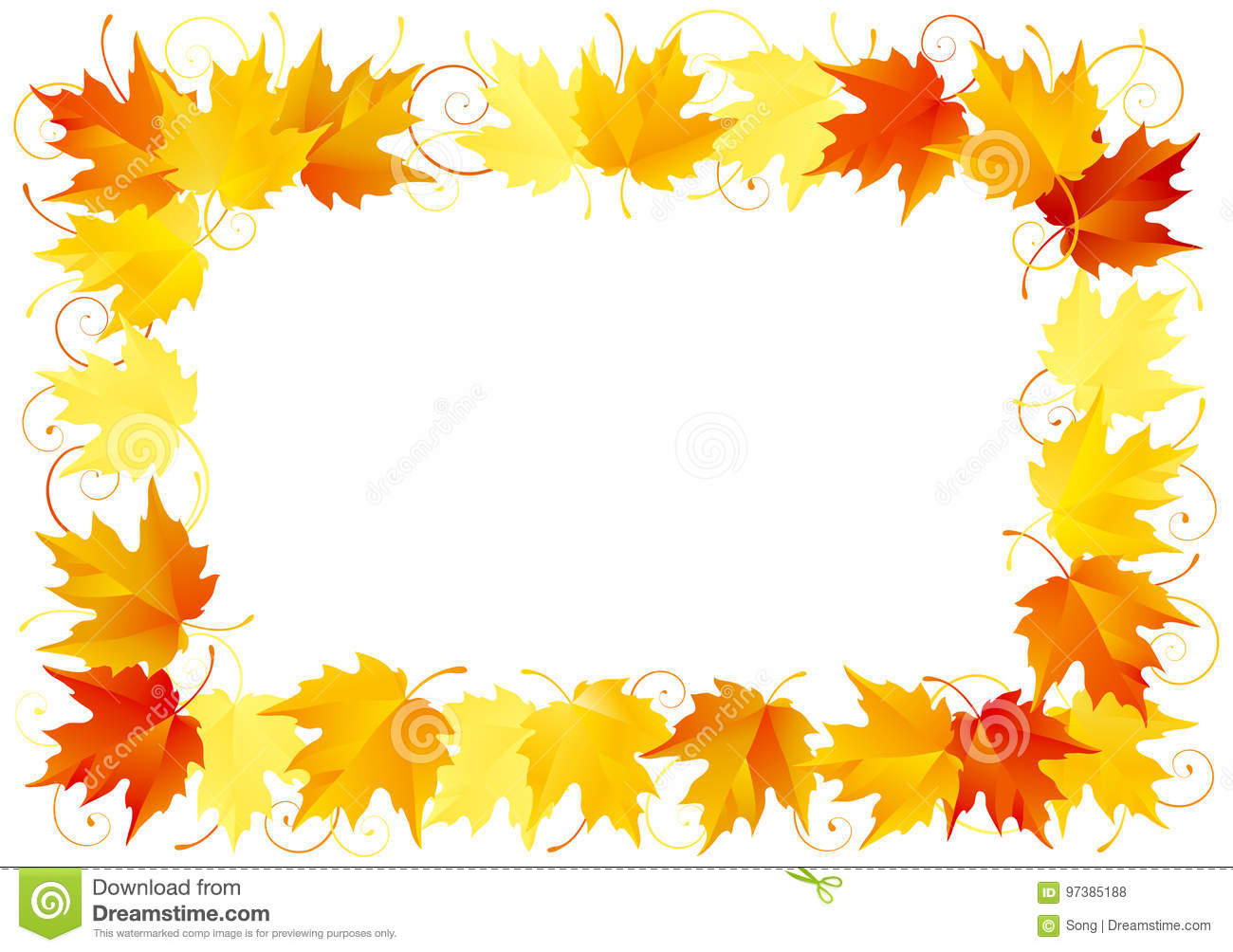 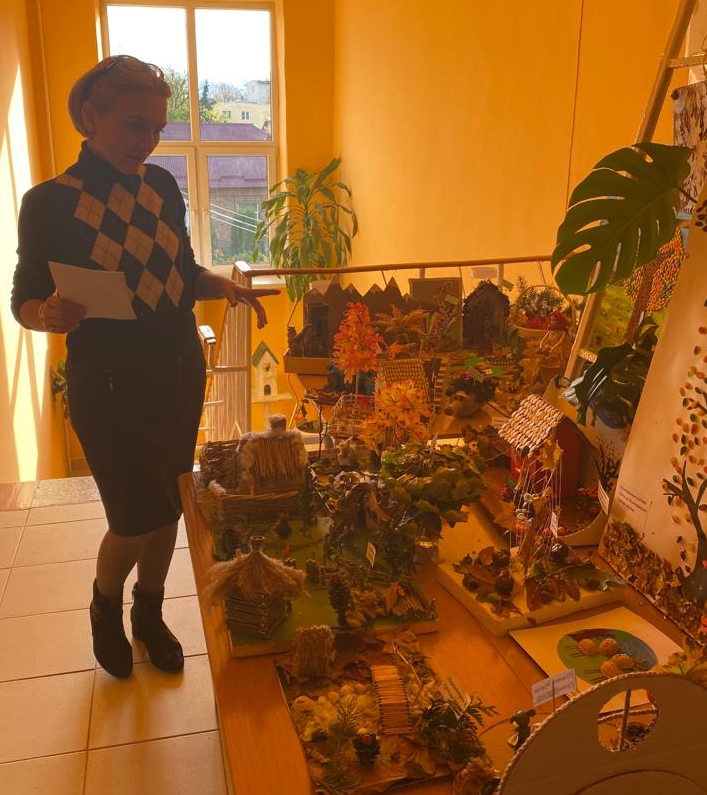 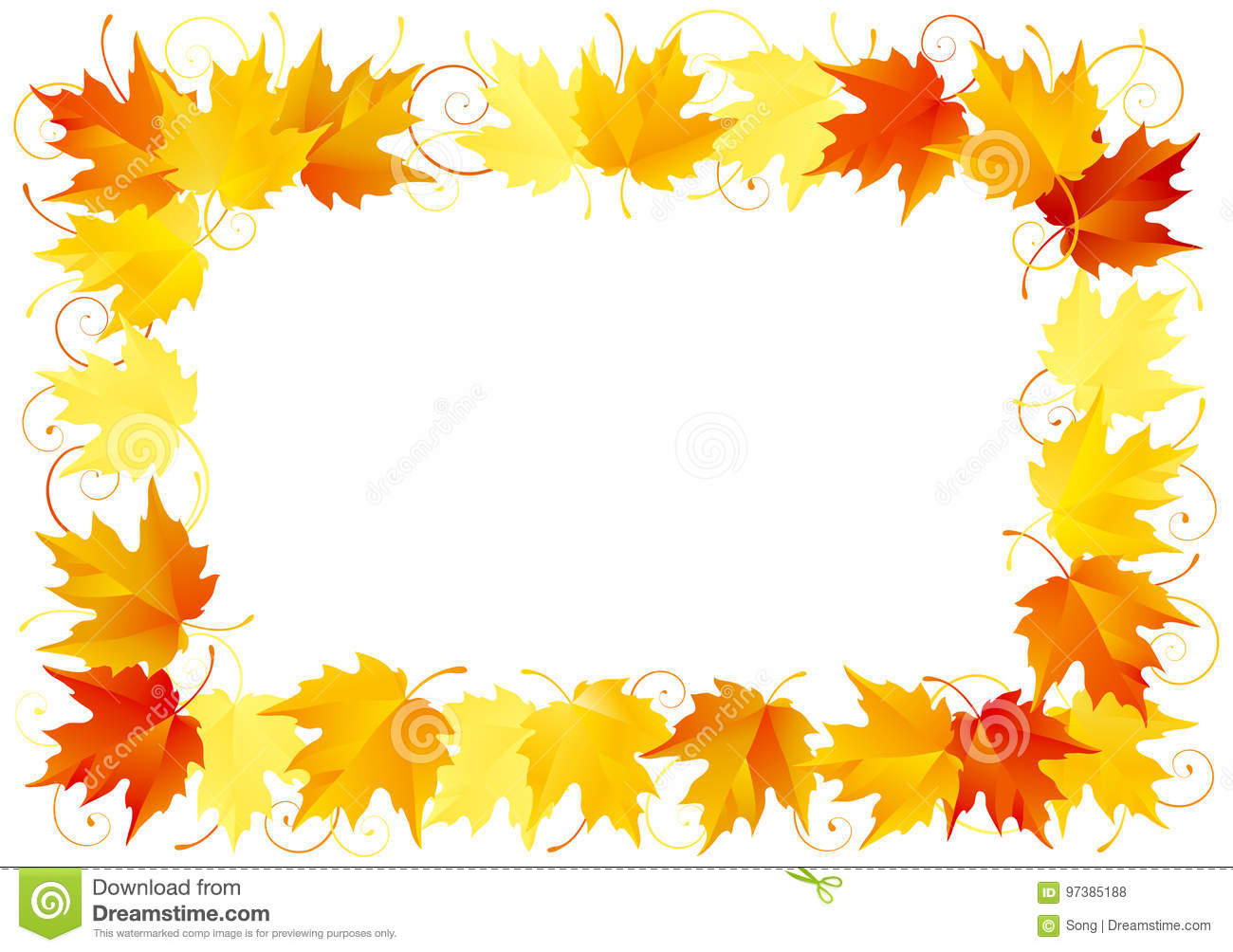 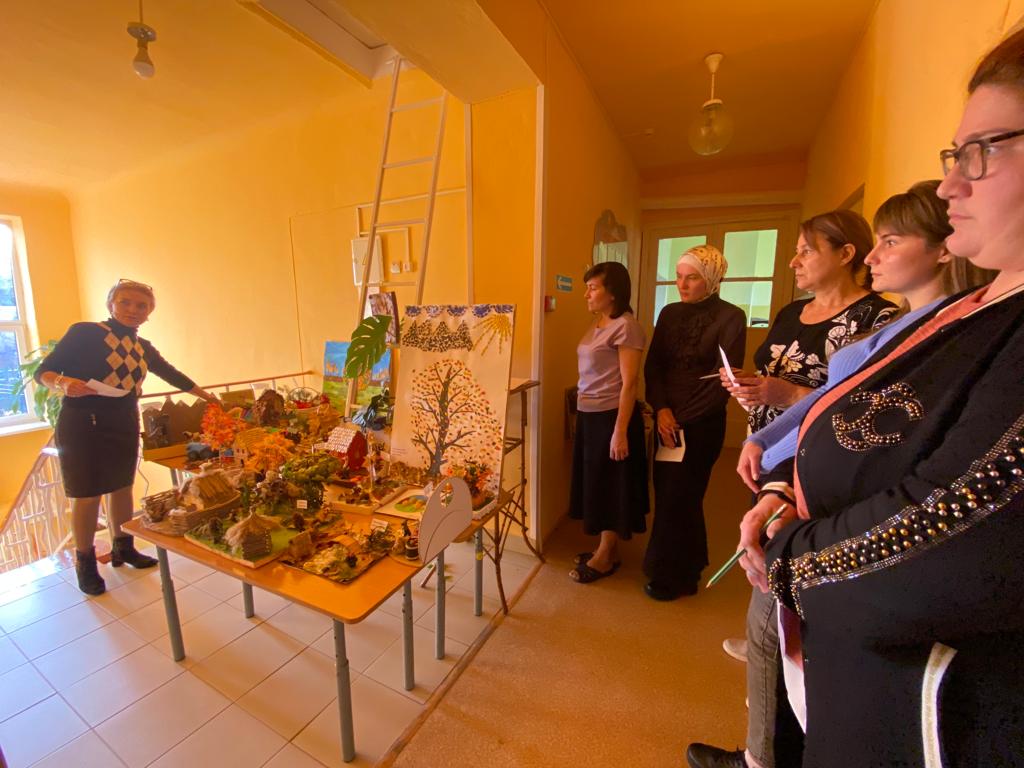 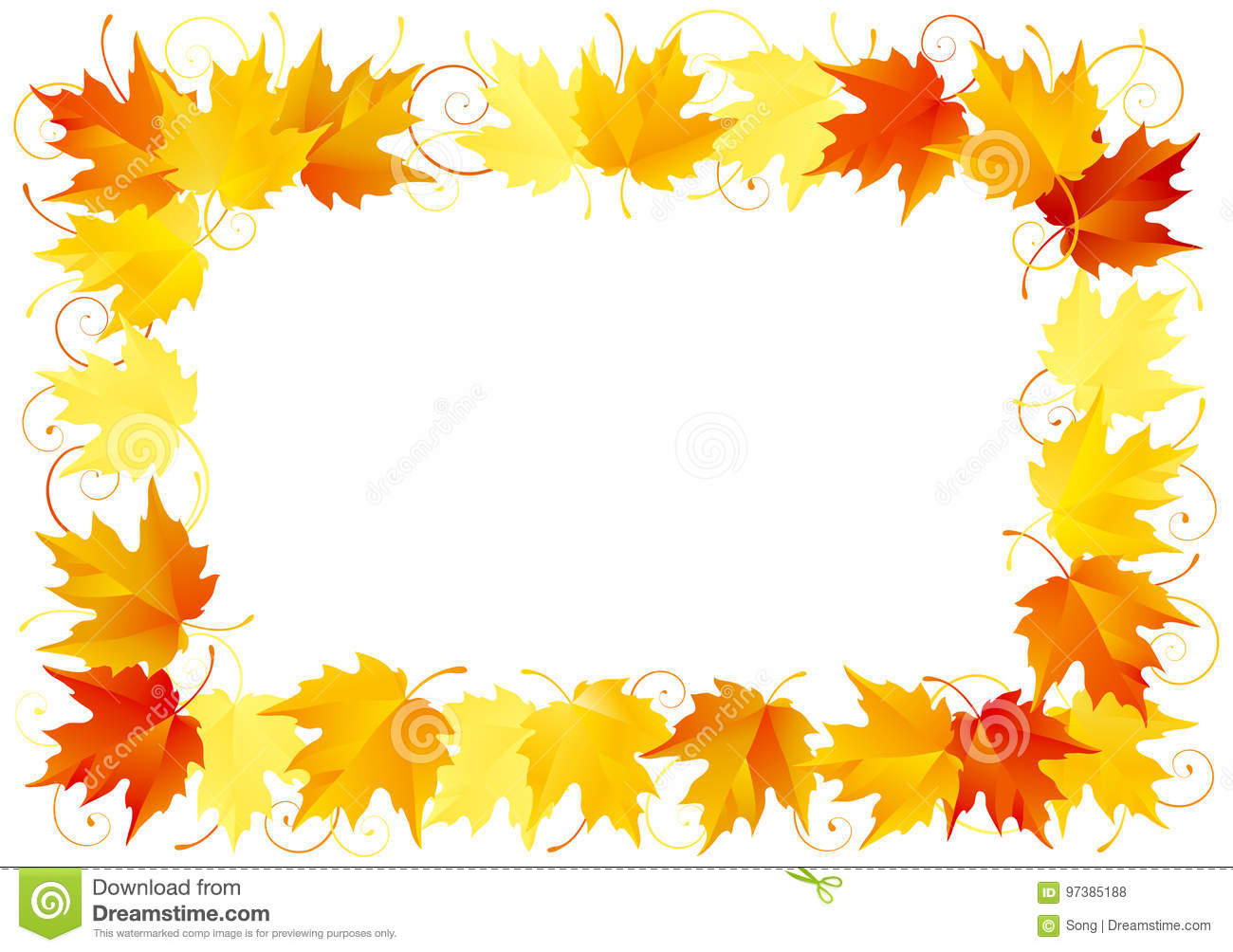 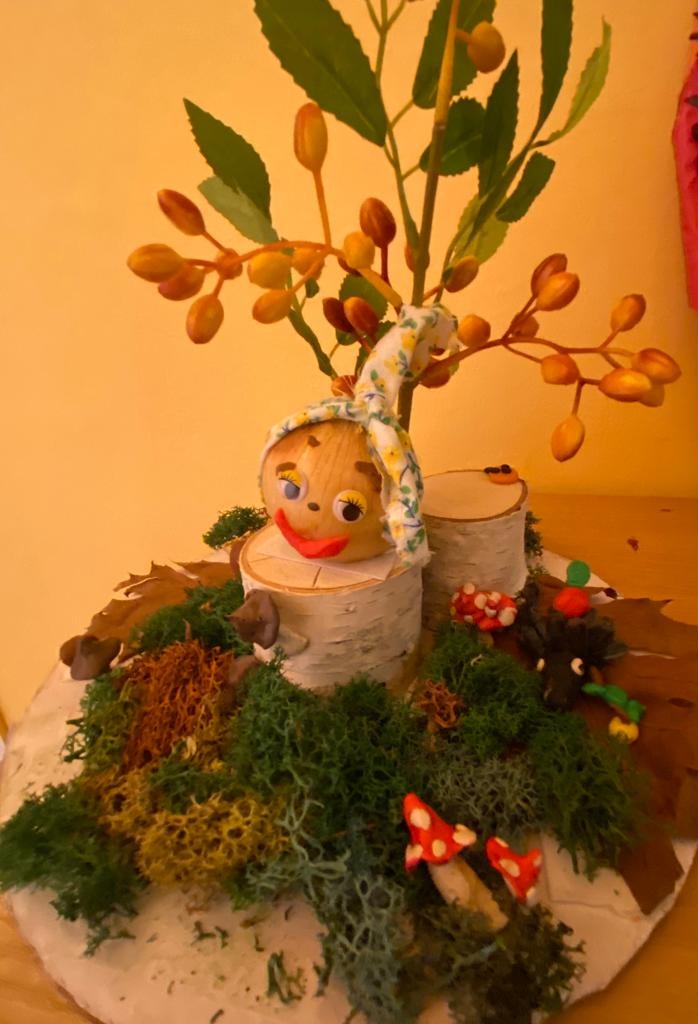 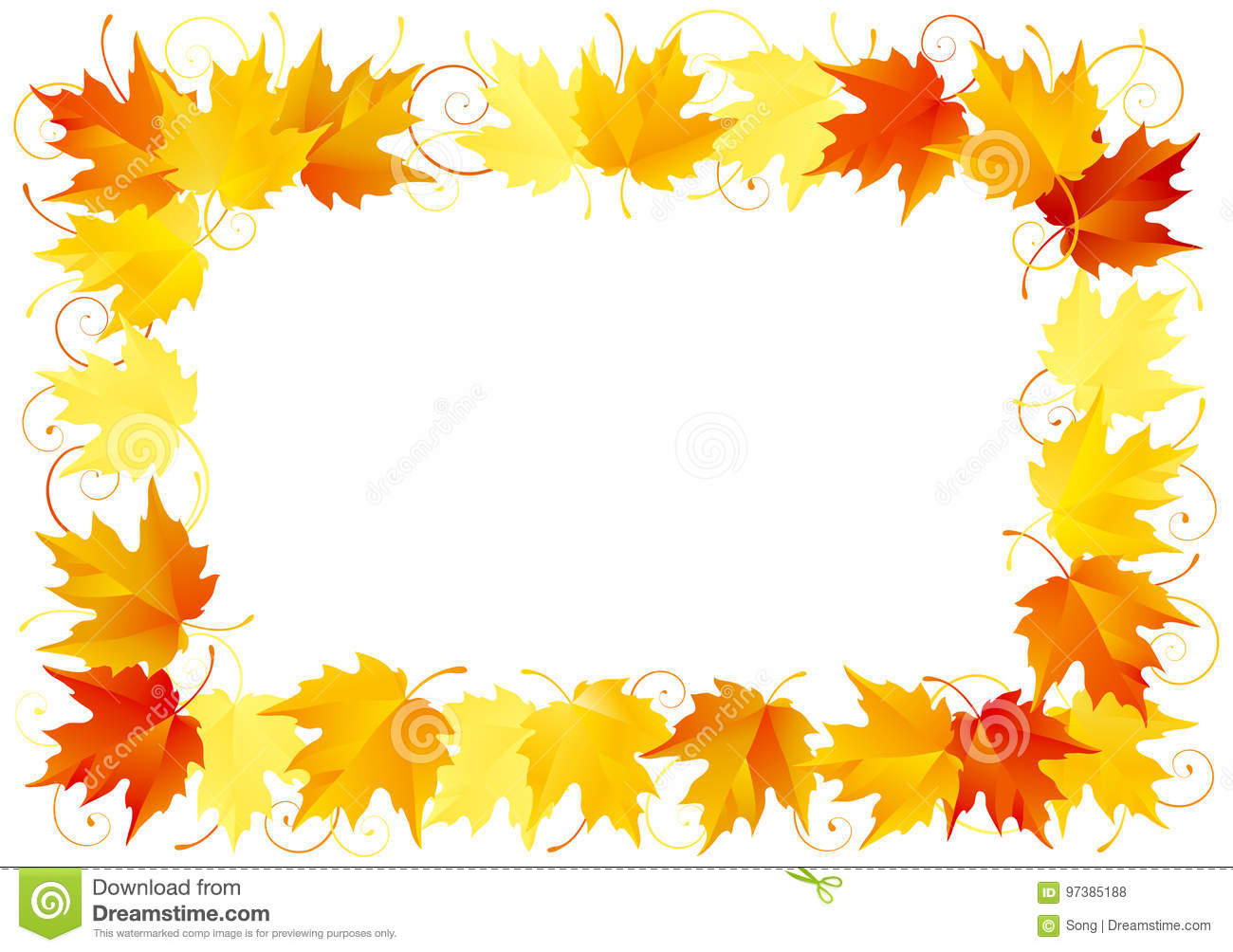 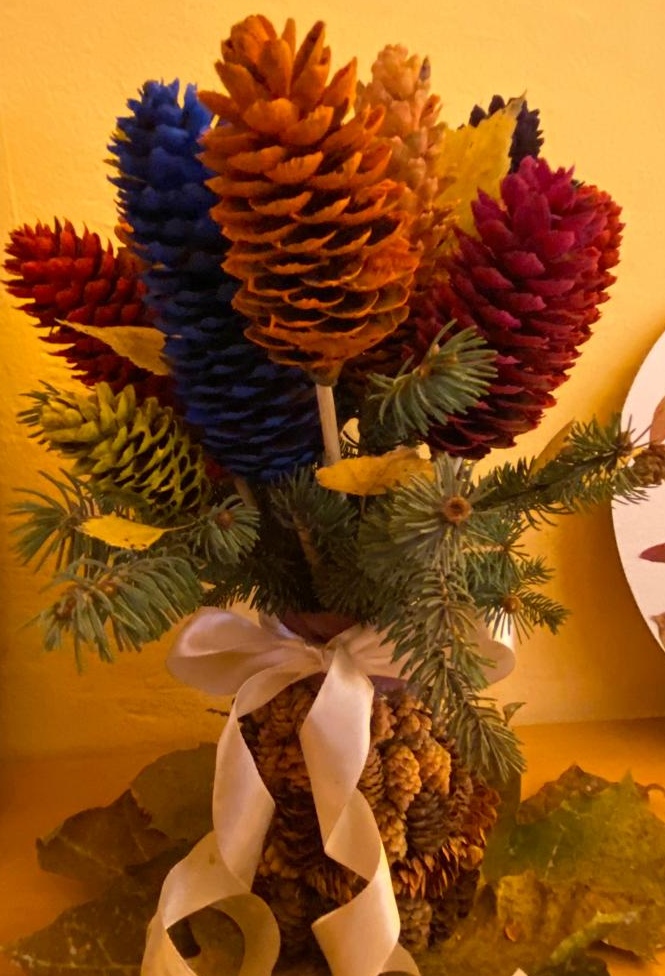 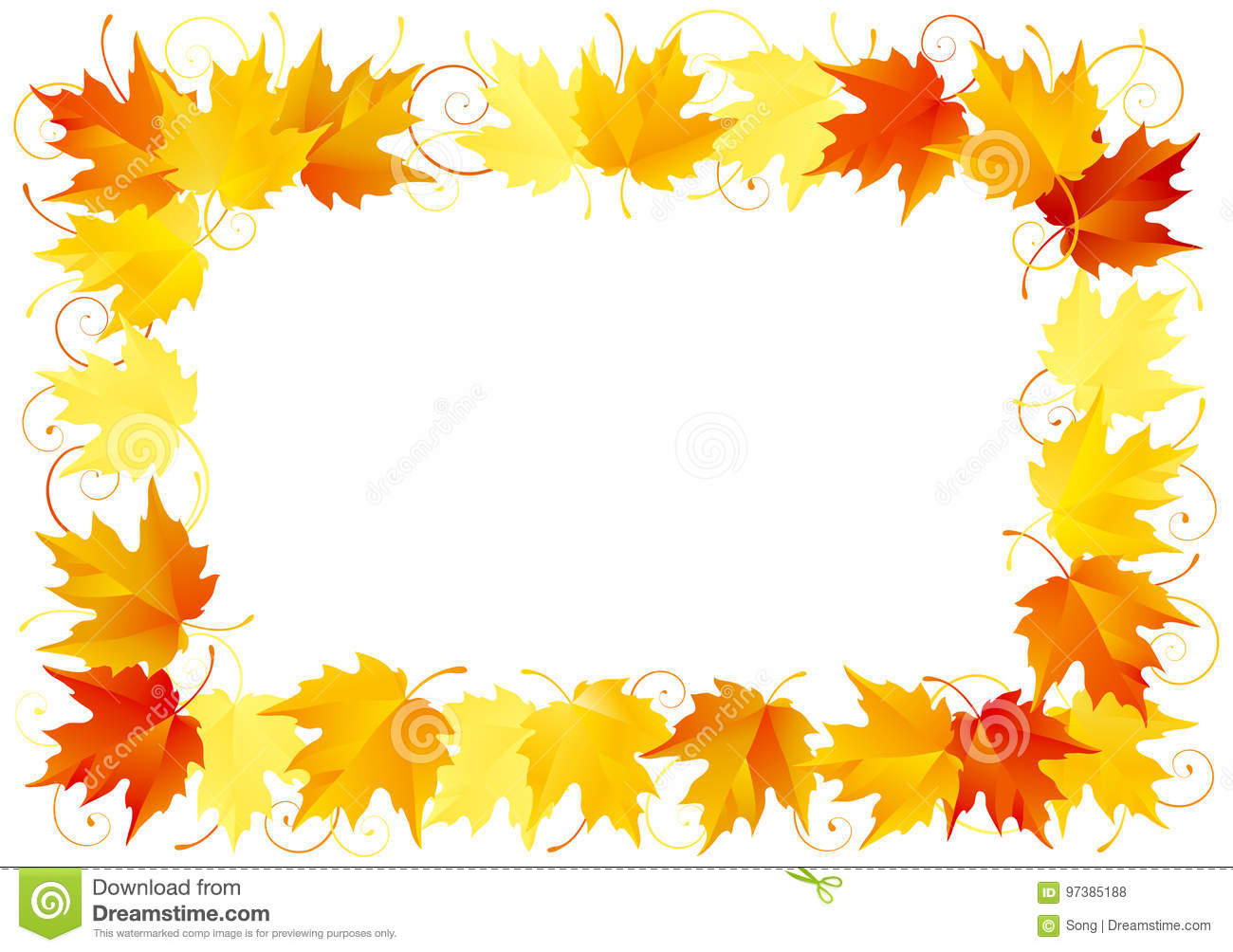 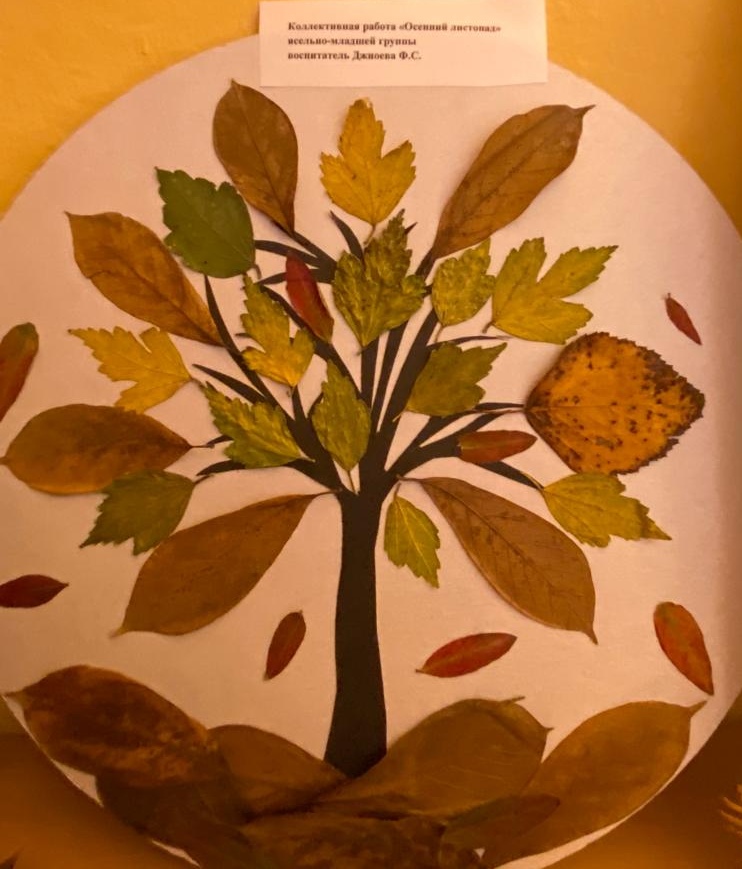 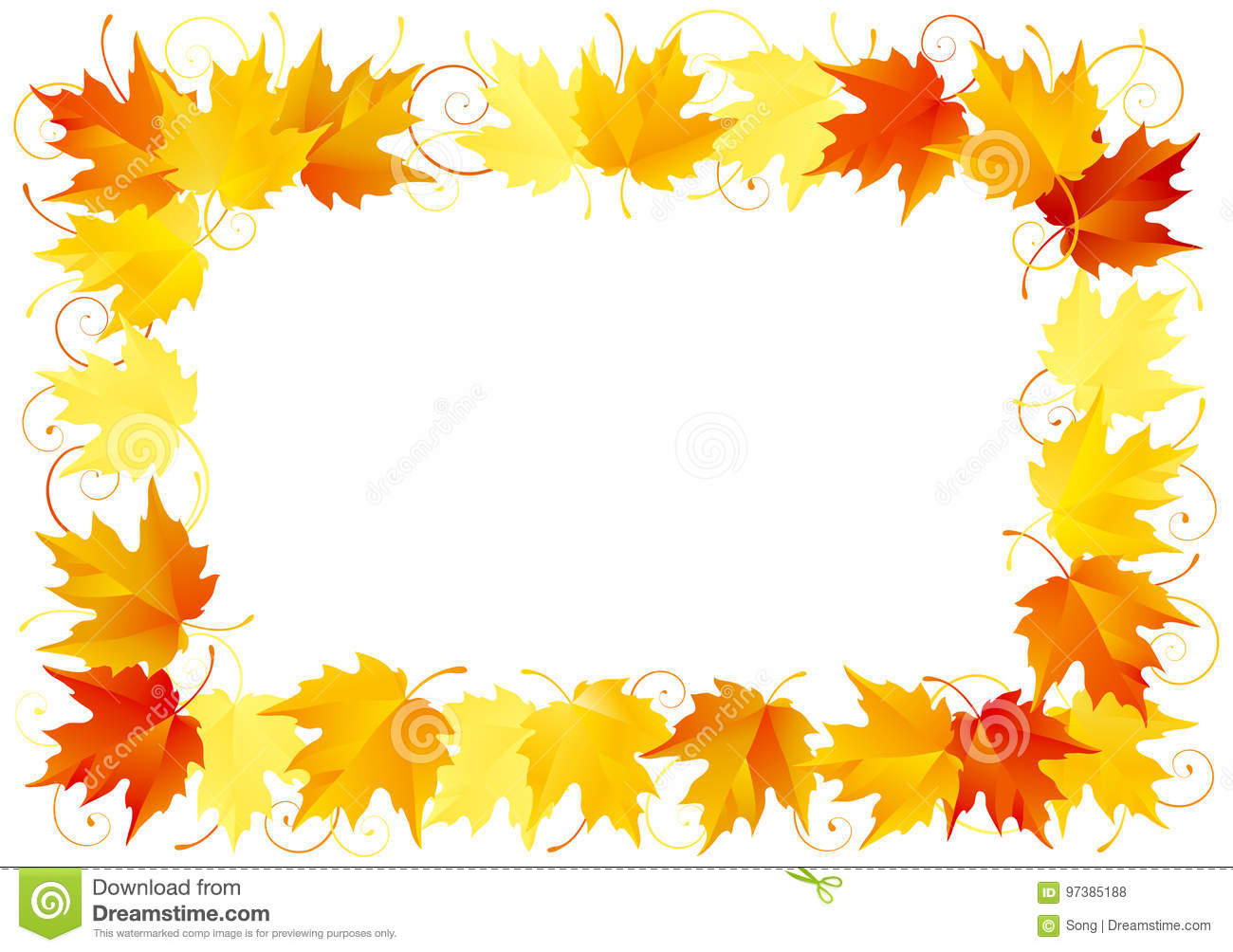 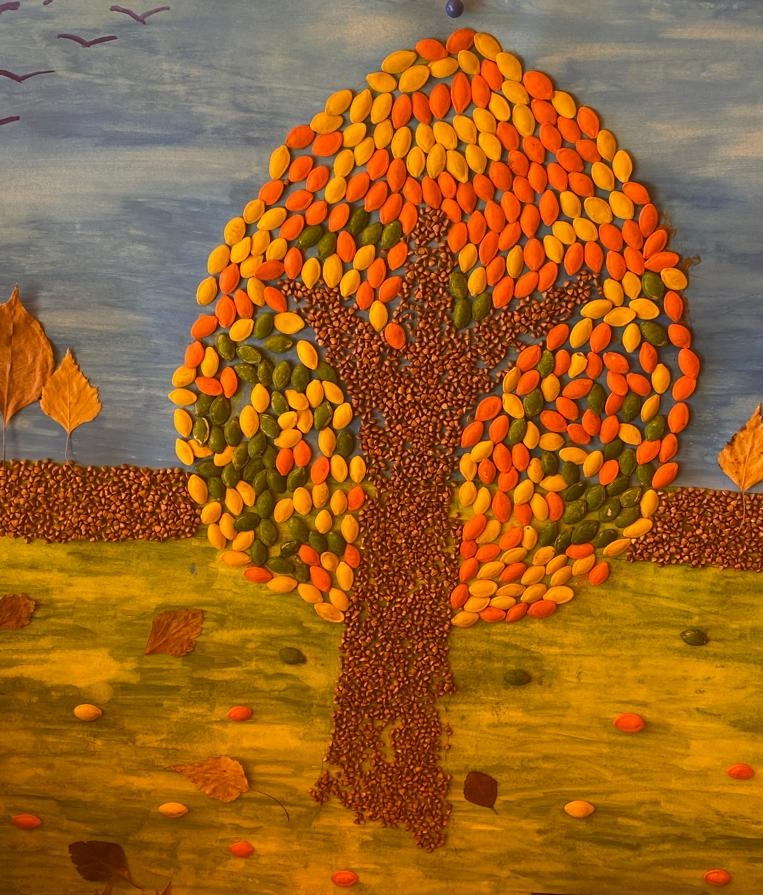 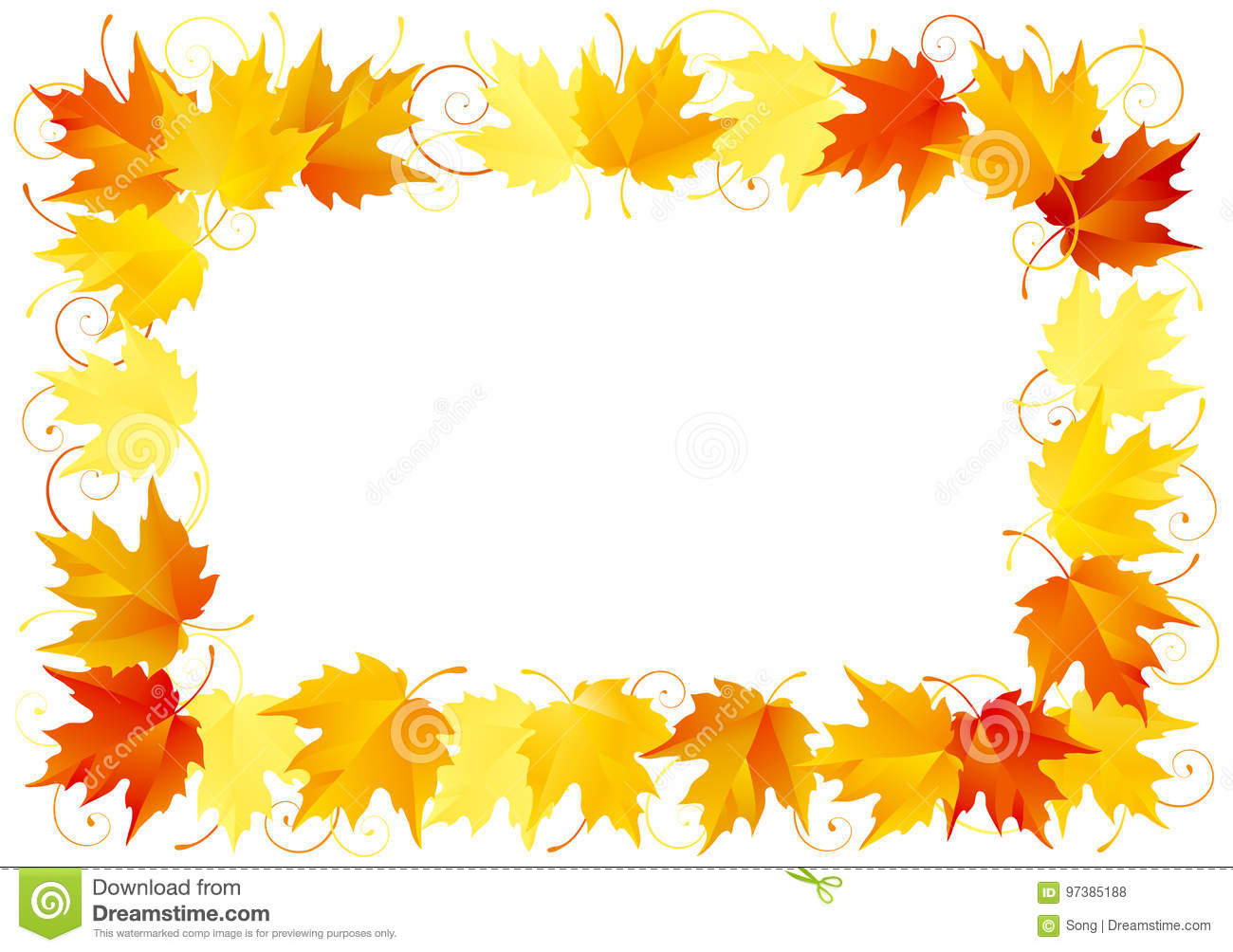 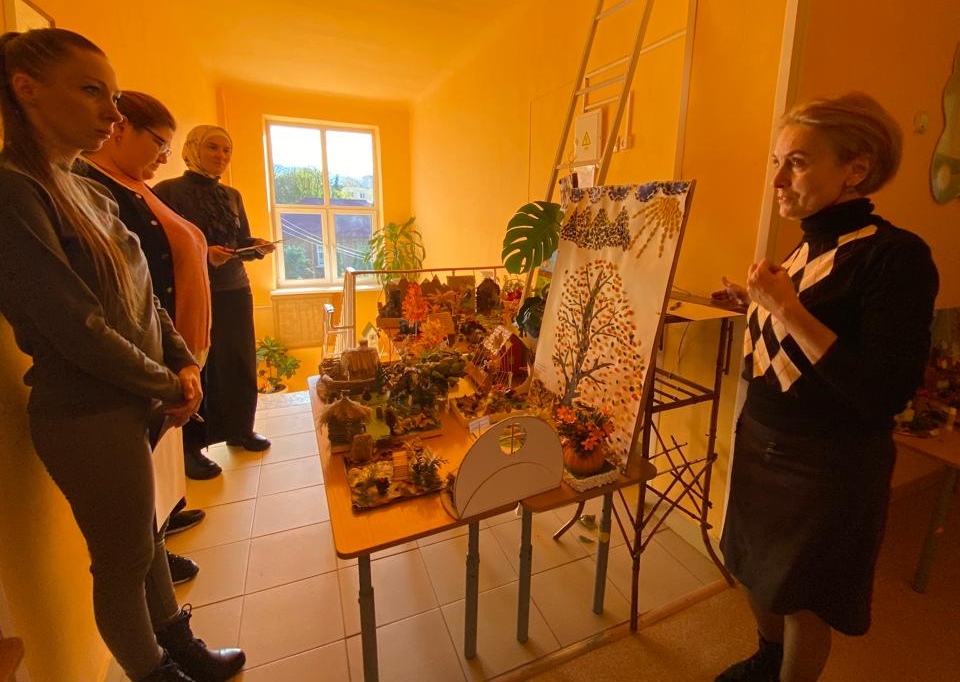 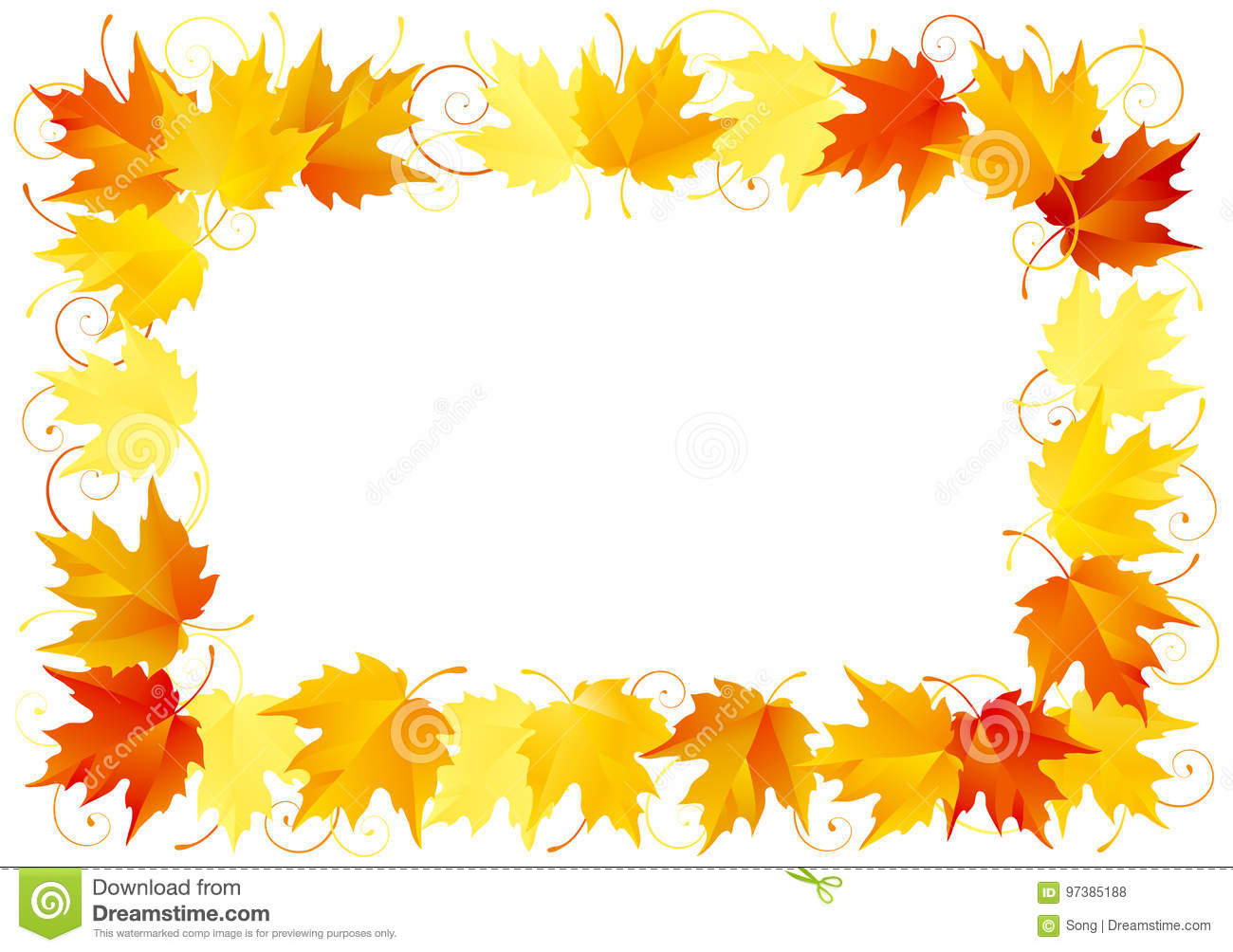 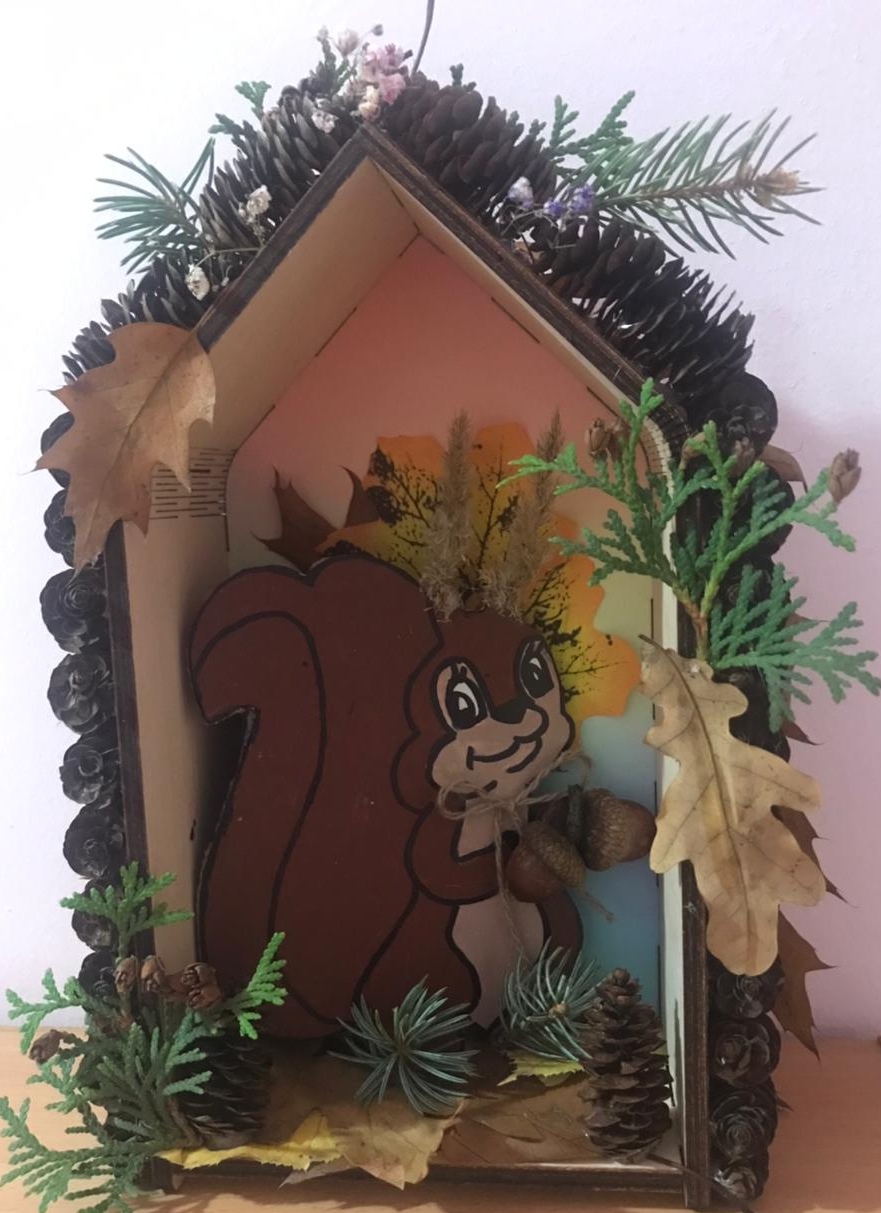 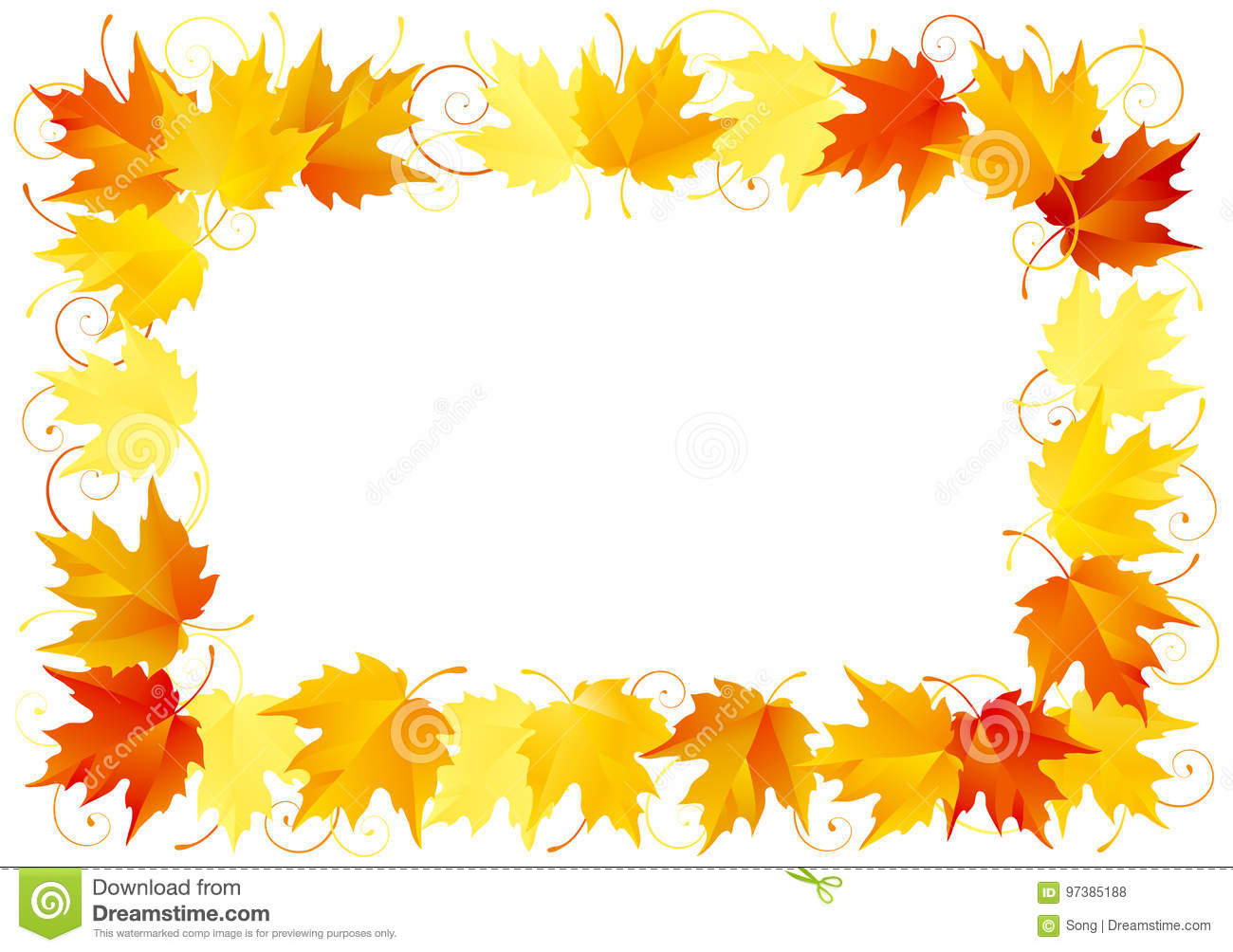 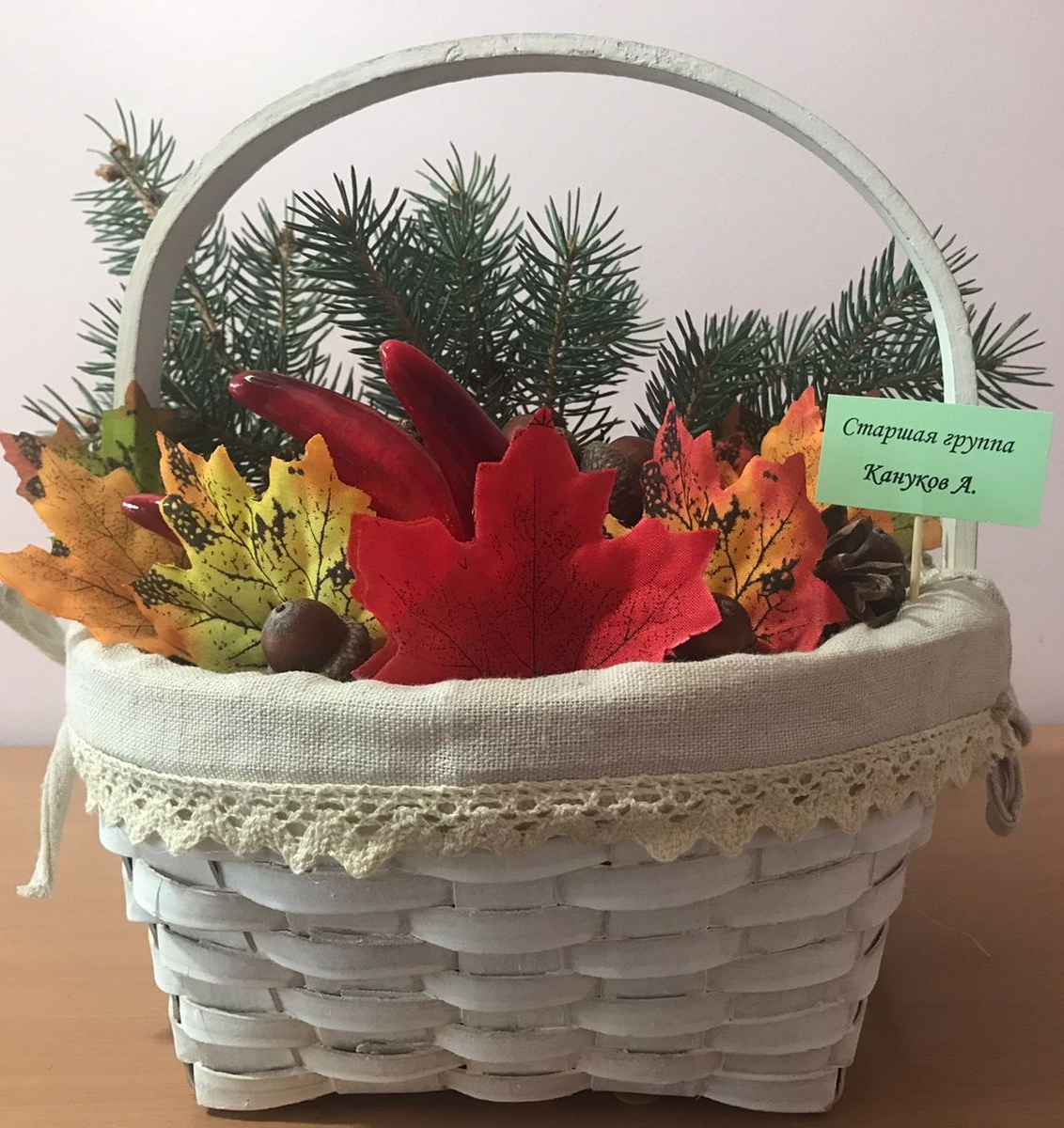 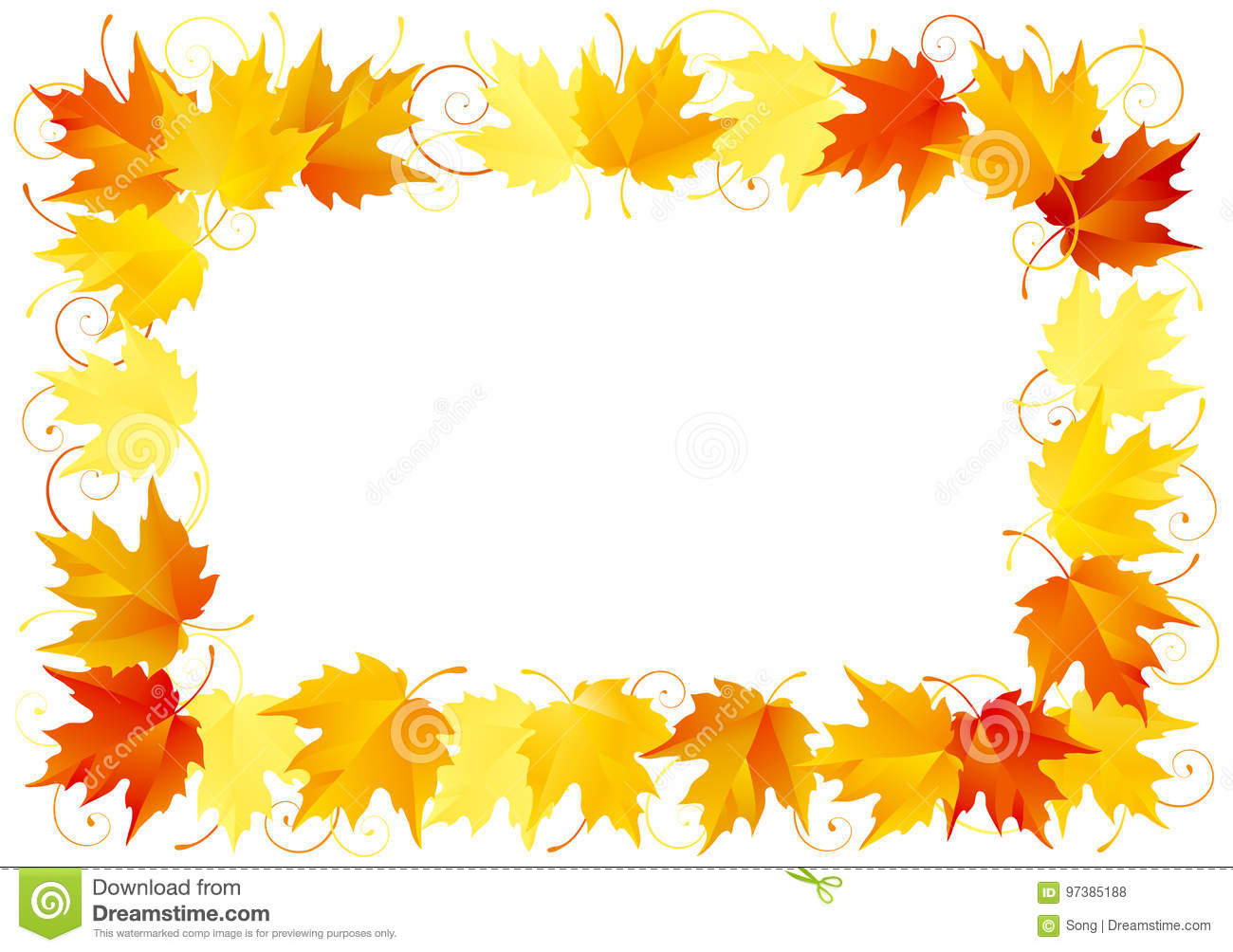 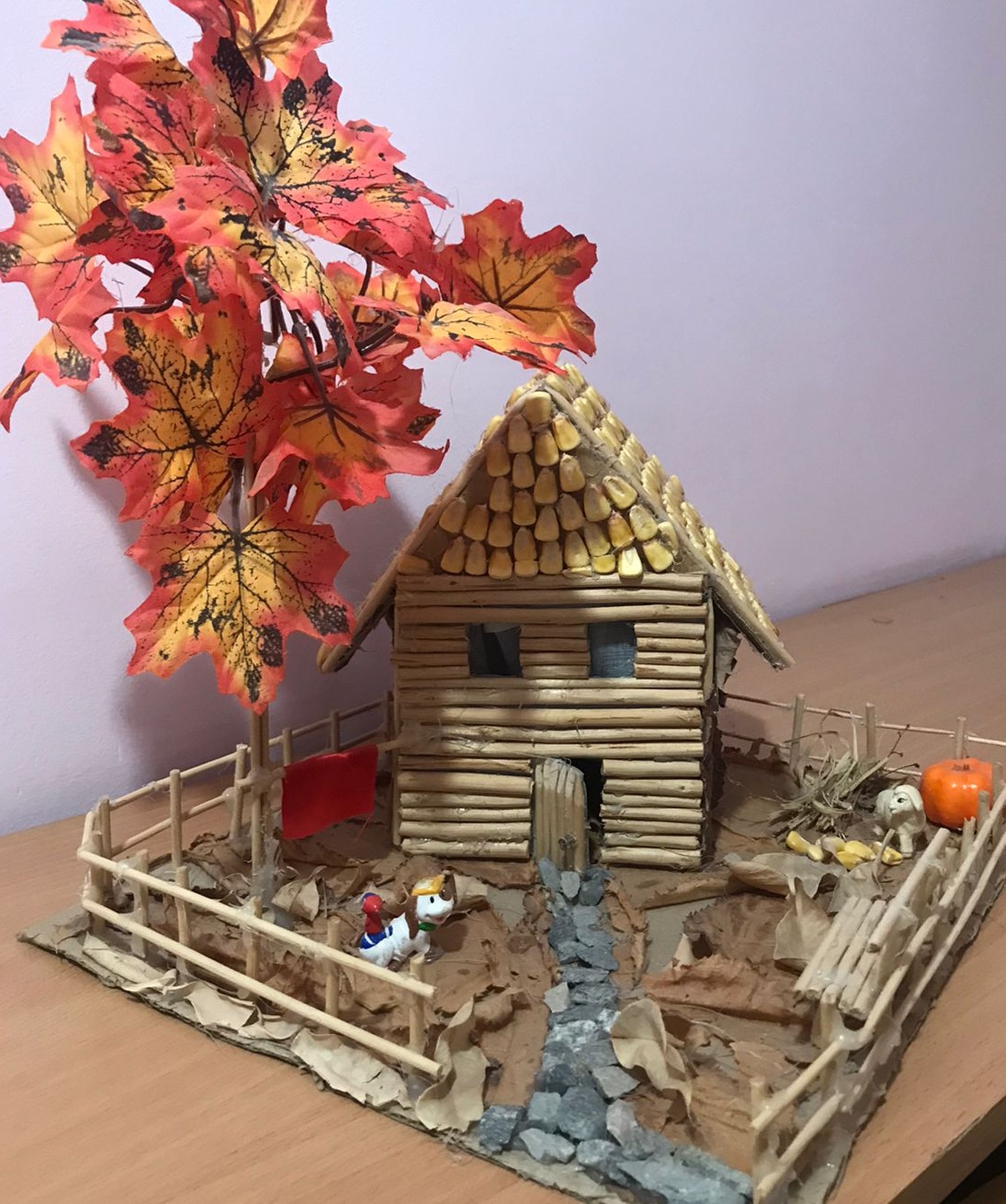 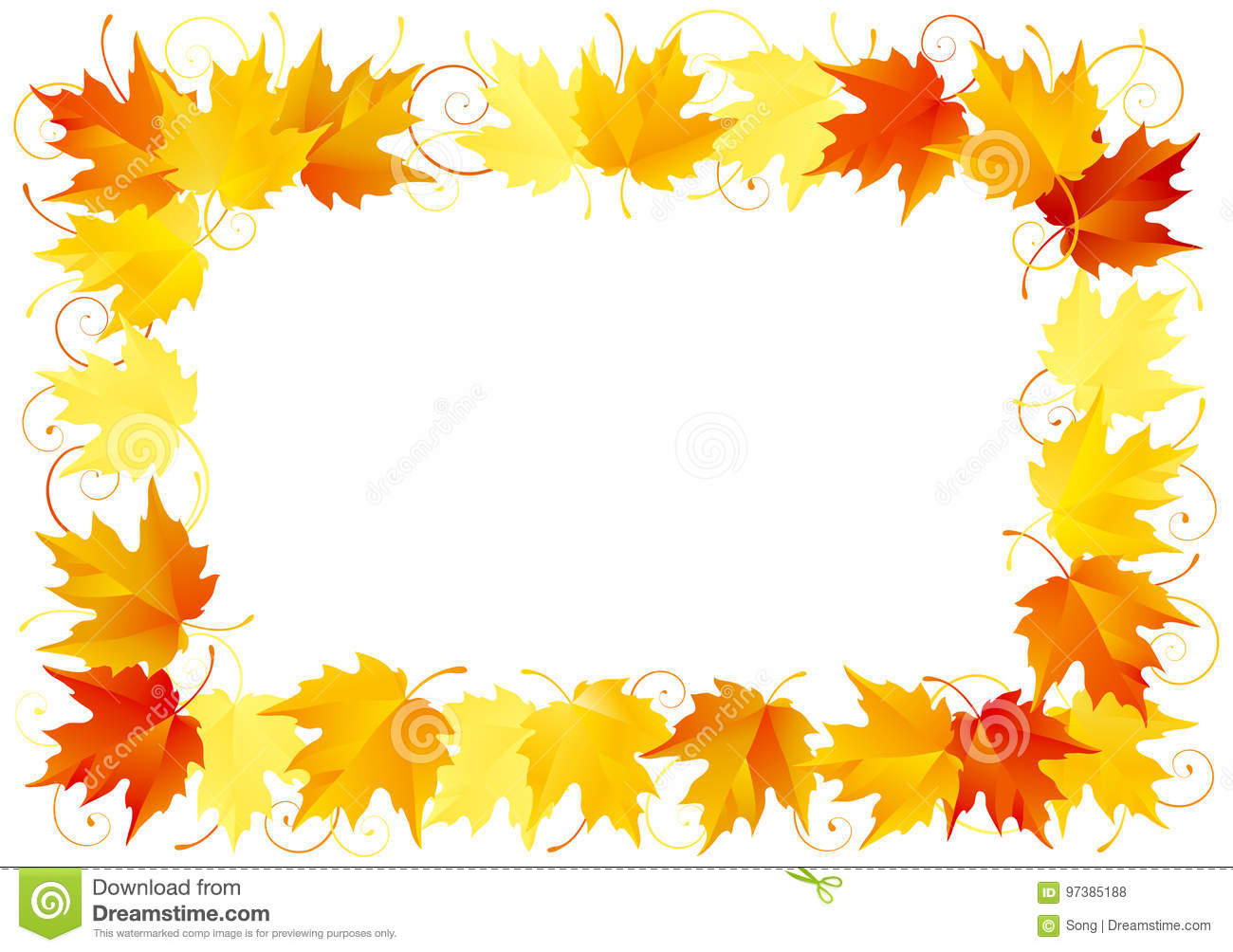 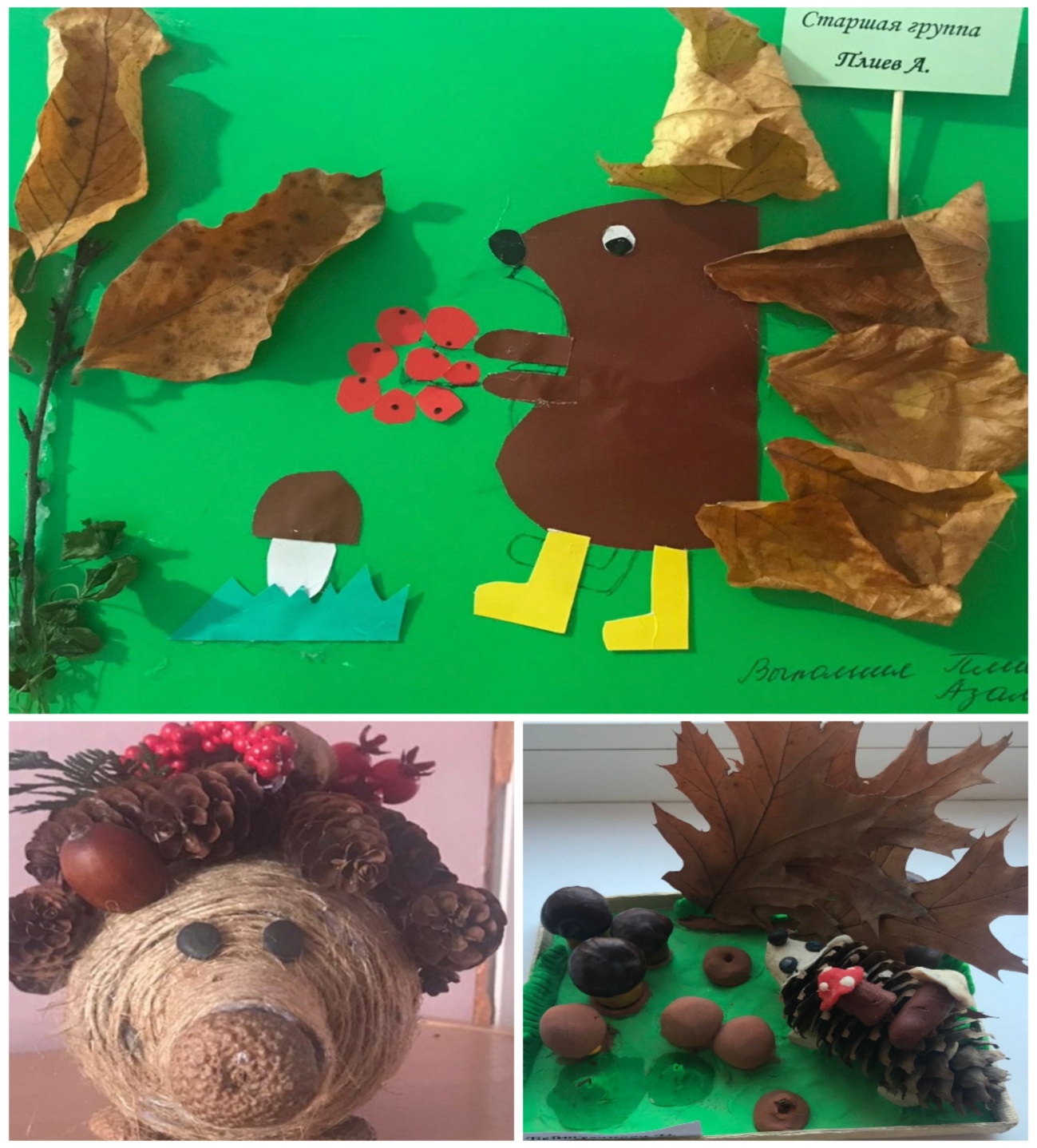 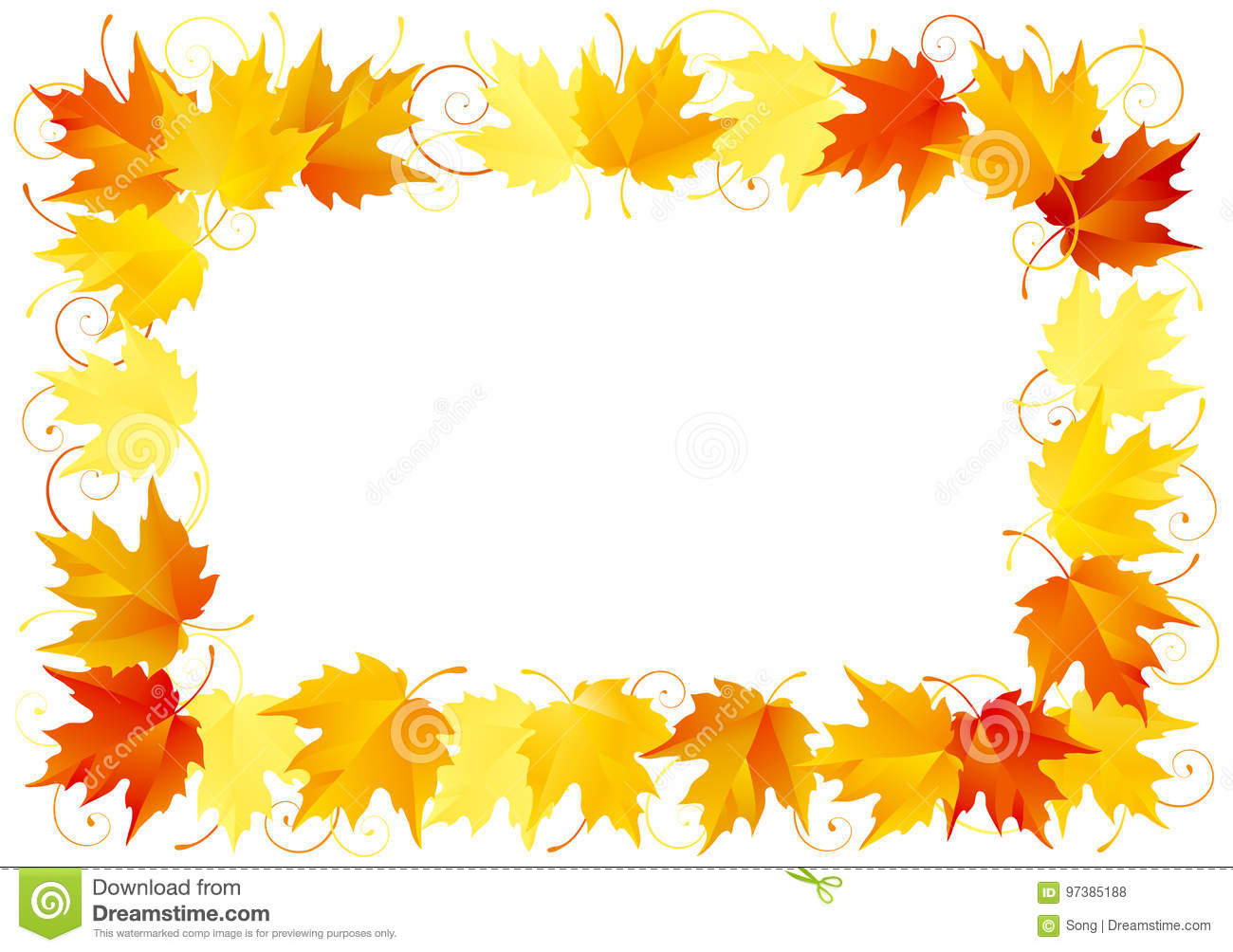 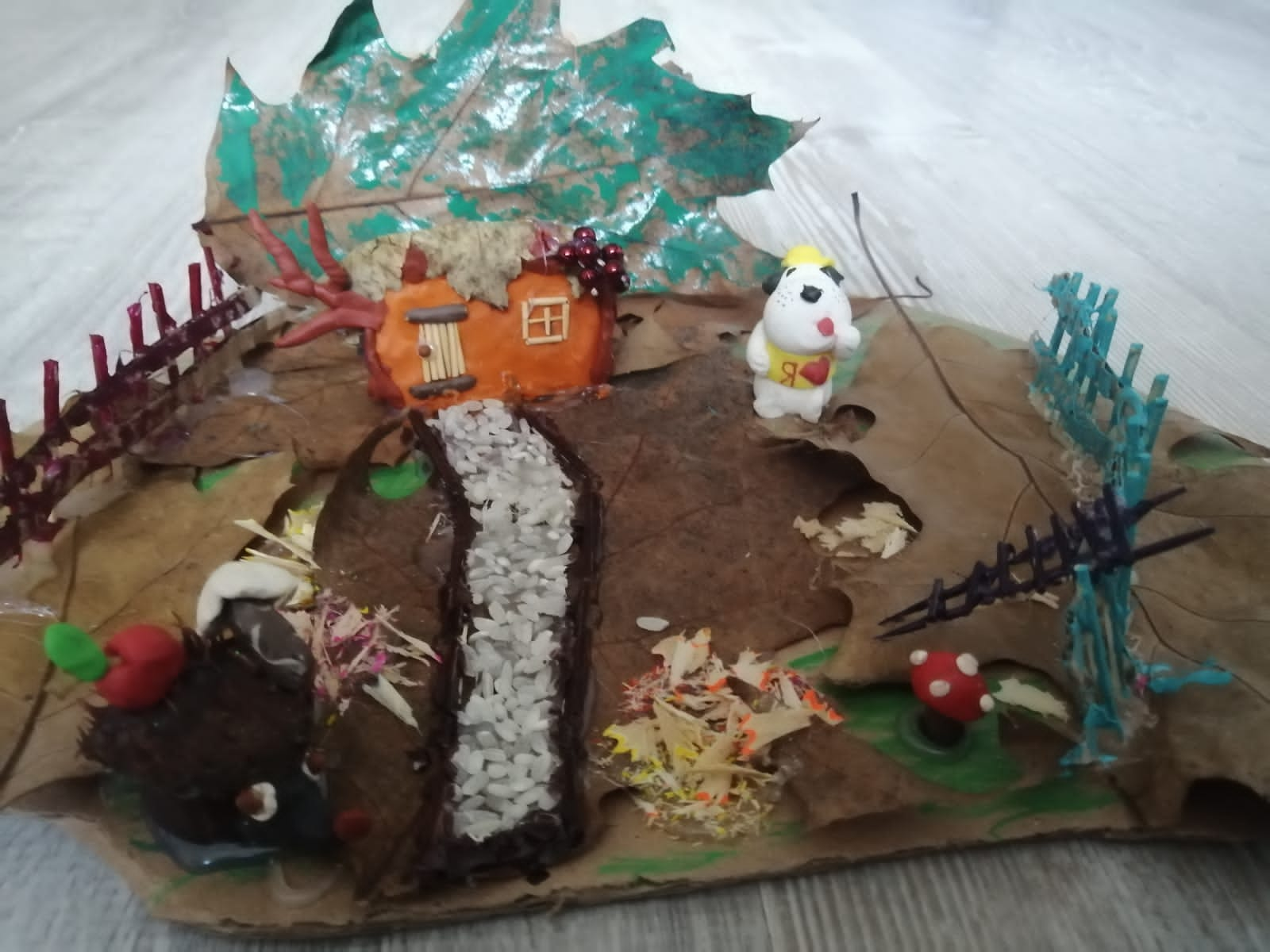 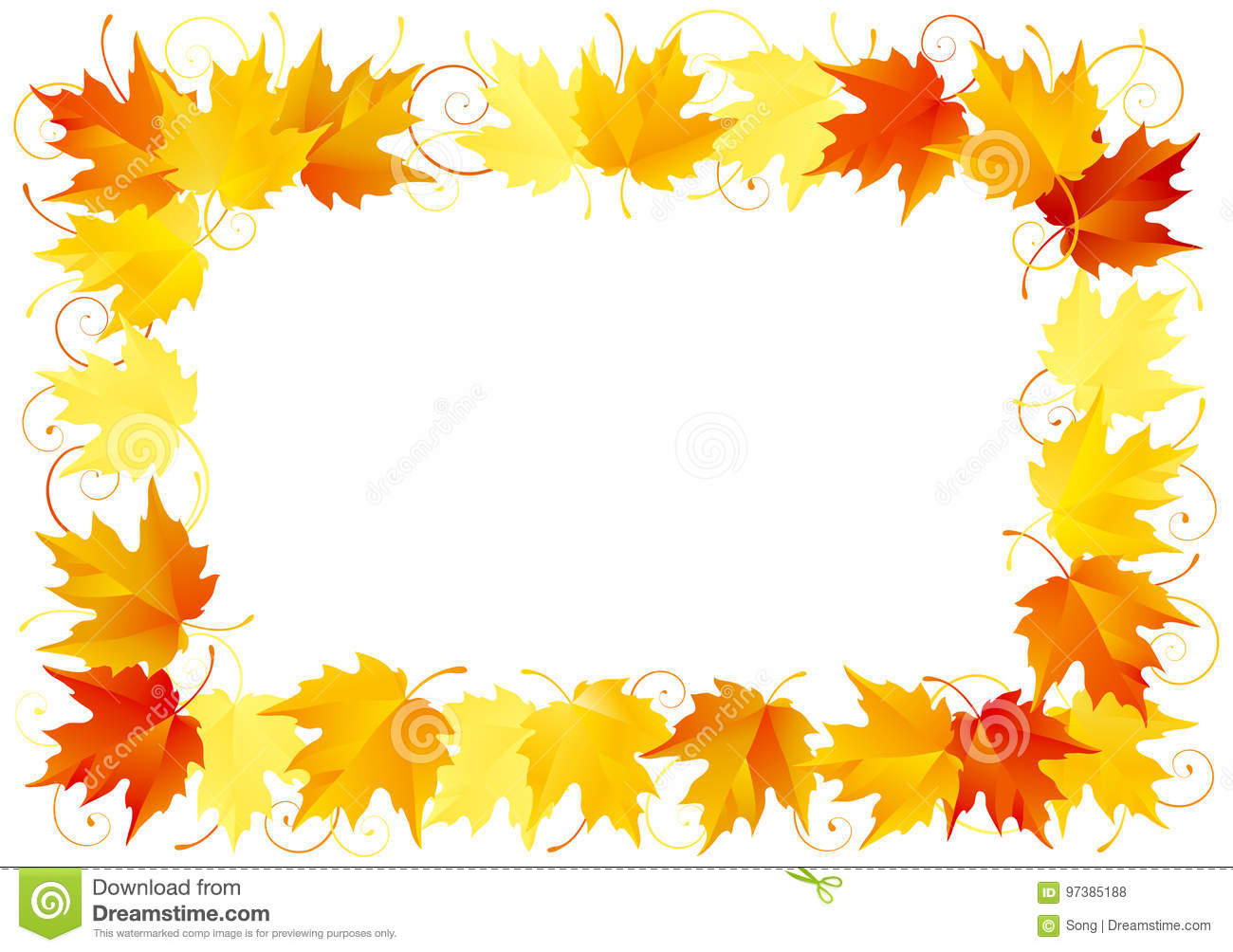 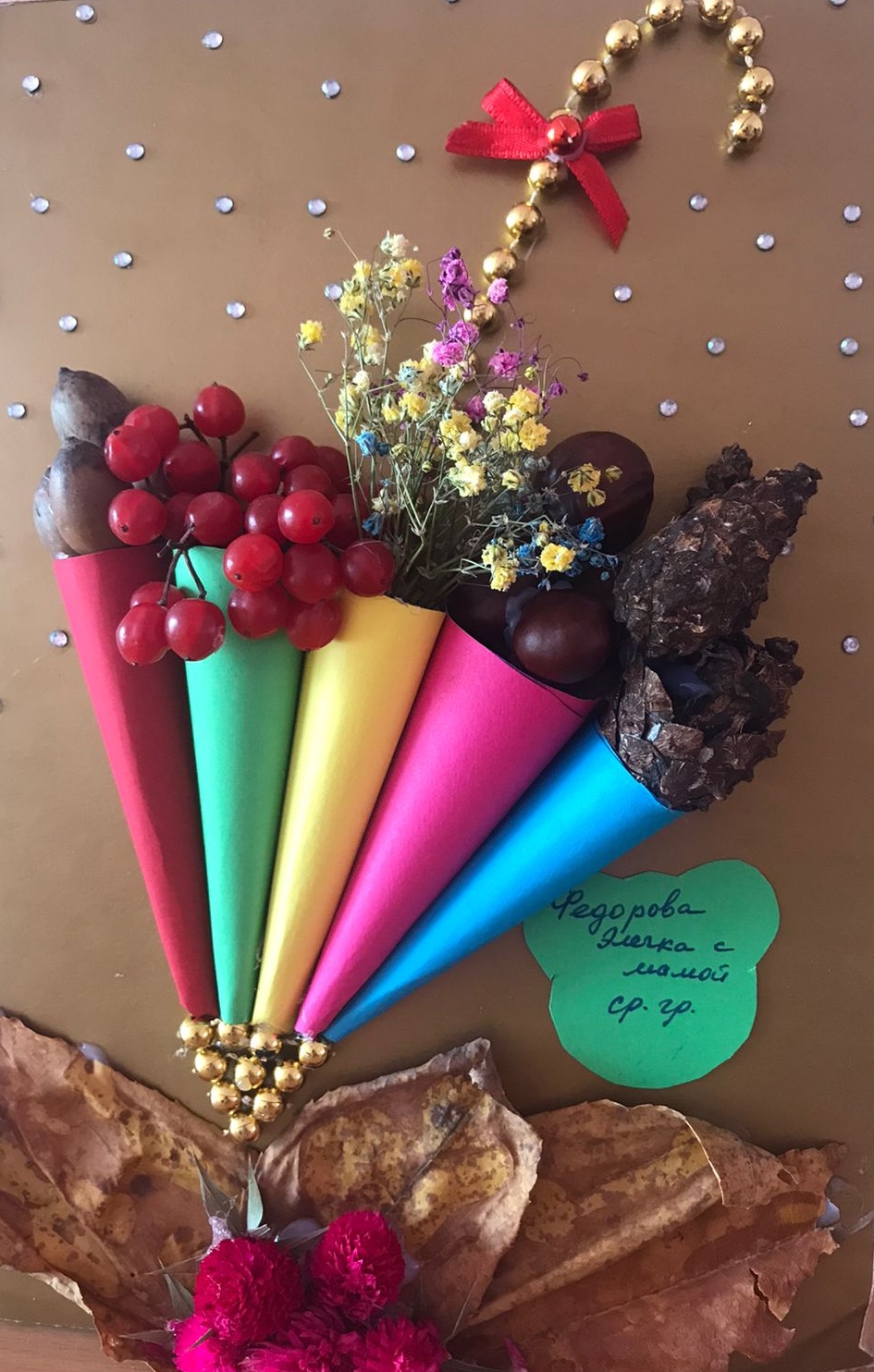